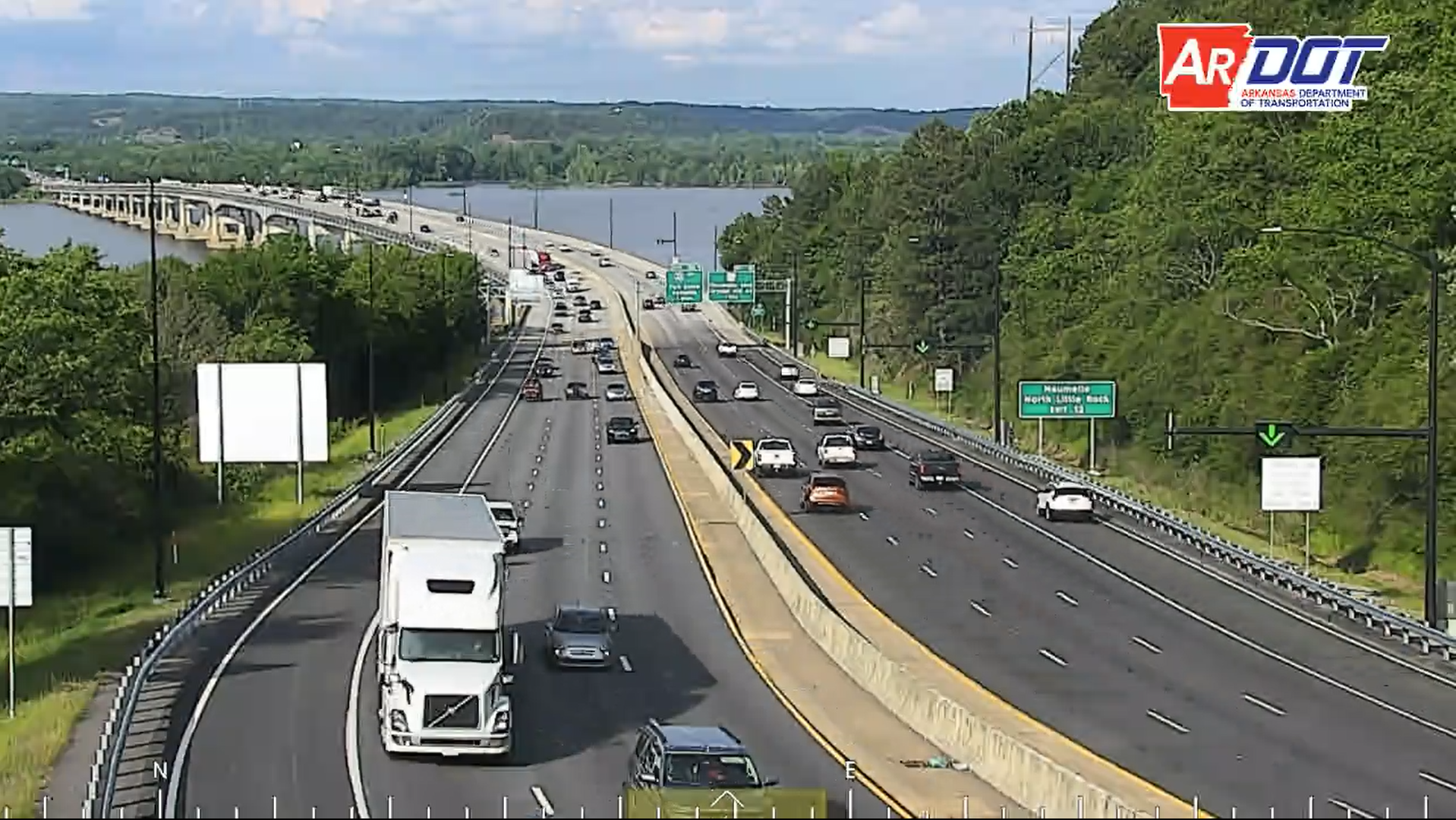 I-430 Managed Lane
Hussain Alfaraj, p.e.
Maintenance Staff engineer – ITS Management
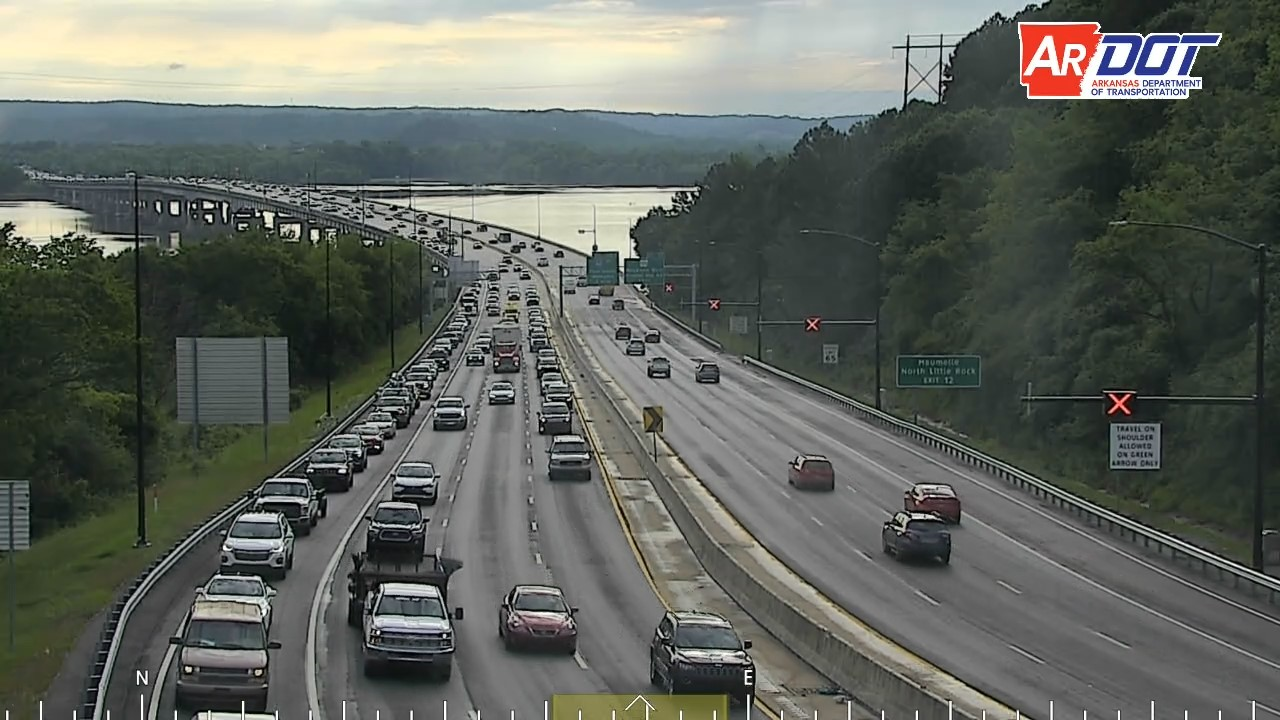 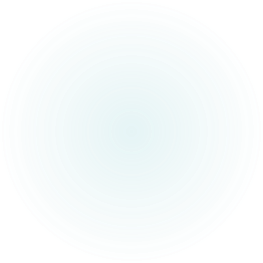 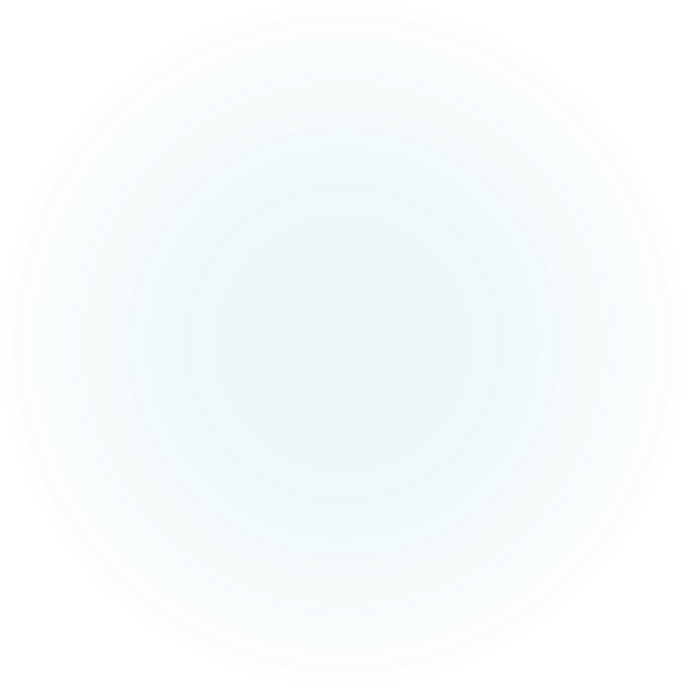 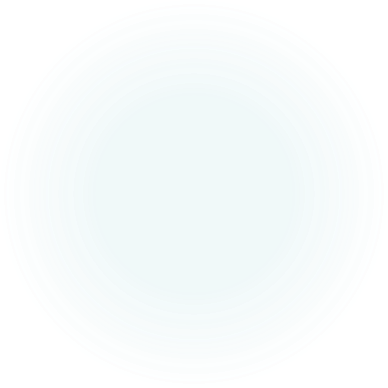 What is a Managed lane?
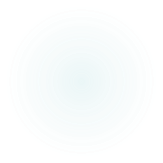 [Speaker Notes: Managed lane or Part-Time Shoulder Use is a form of active traffic Management (ATM). An Innovative way to manage congestion.

It is a transportation system management and operations (TSMO) strategy that allows use of shoulders as travel lanes during some hours of the day for addressing congestion and reliability issues. 

It most appropriate for cost-effectively reducing delays and improving travel time reliability. Specially where alternatives are adding lanes or building bridges.]
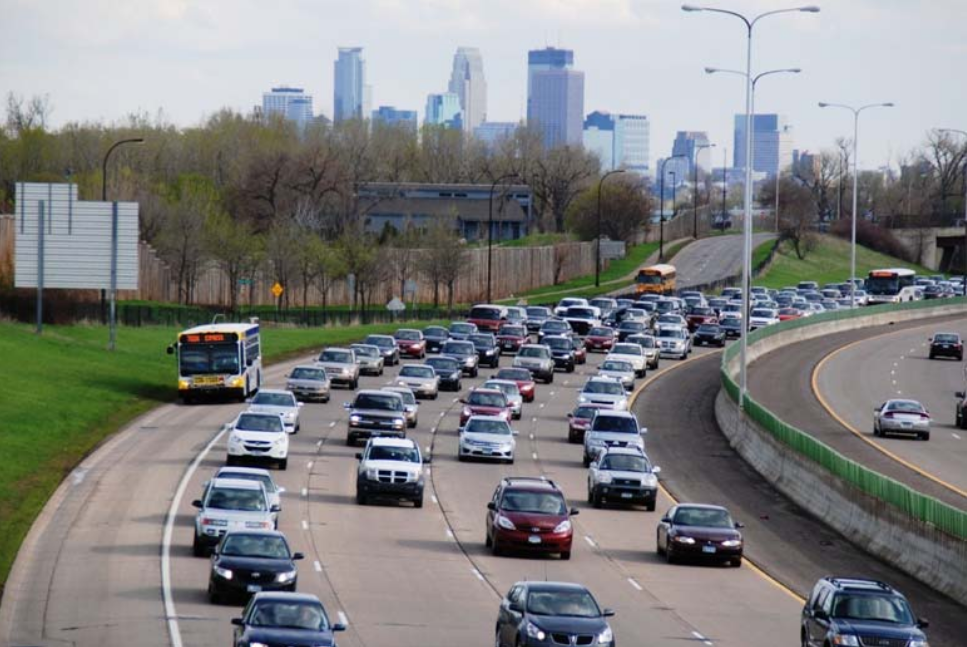 Background
Started in Germany in 1996
Implemented in Netherlands in 1999
Implemented In Minneapolis, Minnesota on I-35W in 2009
[Speaker Notes: The usage of shoulders as travel lanes started in Germany in 1996, and was next implemented in the Netherlands in 1999. The overall success of international implementations prompted their introduction in the United States. In 2009, D-PTSU (Dynamic Part-time Shoulder Use) was first implemented in the United States in Minneapolis, Minnesota on I-35W.]
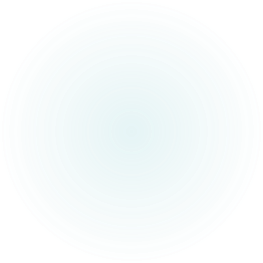 Map of Part-time Shoulder Use Locations in US 2015
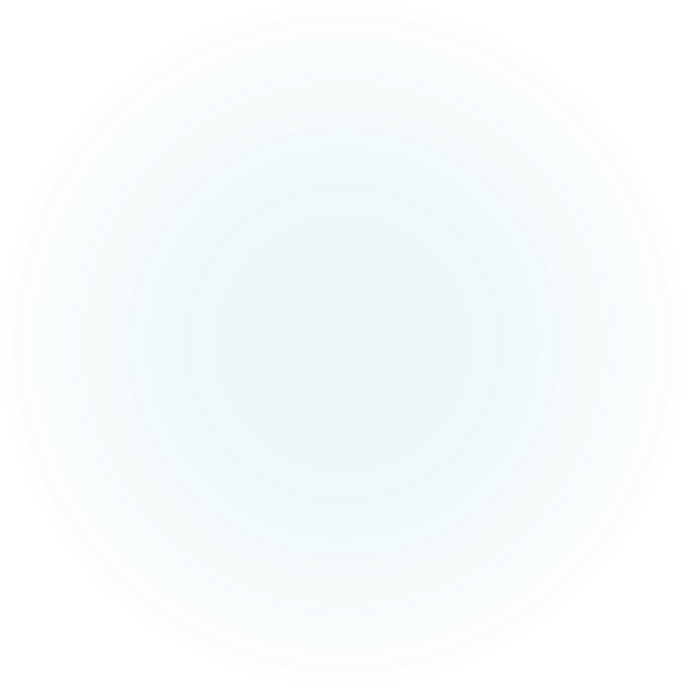 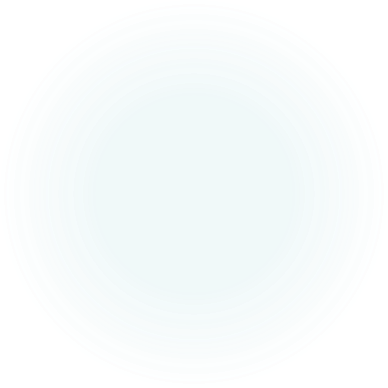 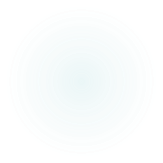 [Speaker Notes: in 2016, FHWA published a Guide for the Use of Freeway Shoulders for Travel. It included this map with about 15 states that implemented the PTSU by 2015.]
Part-time Shoulder Use
Static (S-PTSU)
Dynamic (D-PTSU)
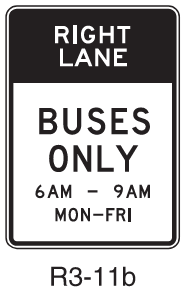 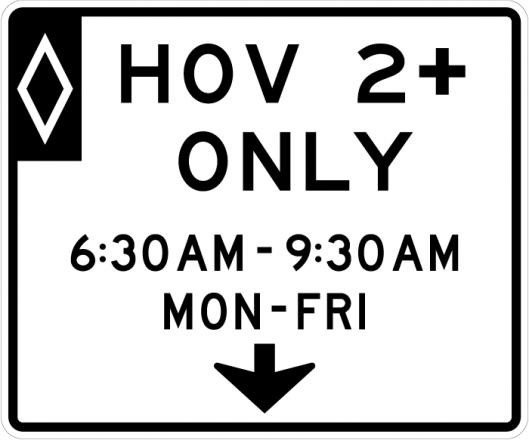 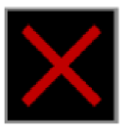 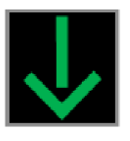 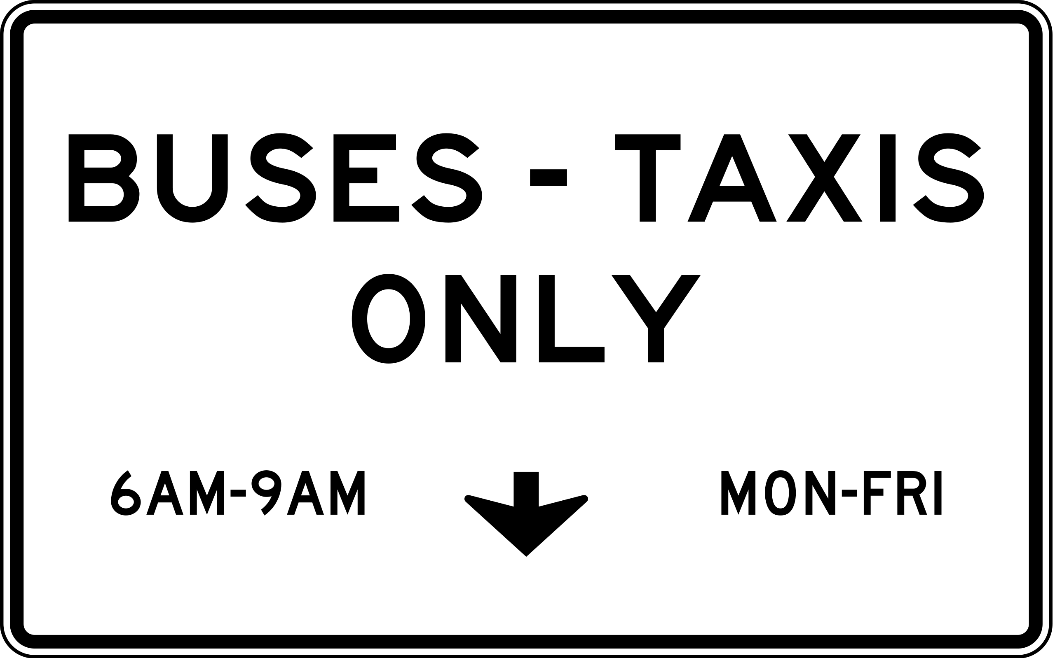 [Speaker Notes: There are two types of PTSU: Static and Dynamic.

Static shoulder use is using static signs to open the shoulder as travel lane to vehicles during predetermined/fixed hours.

While Dynamic shoulder use is using dynamic message signs or lane control signals to open the shoulder for use to vehicles based on needs and real-time conditions. Basically, it can be opened or closed as needed—typically in response to observed or anticipated congestion.]
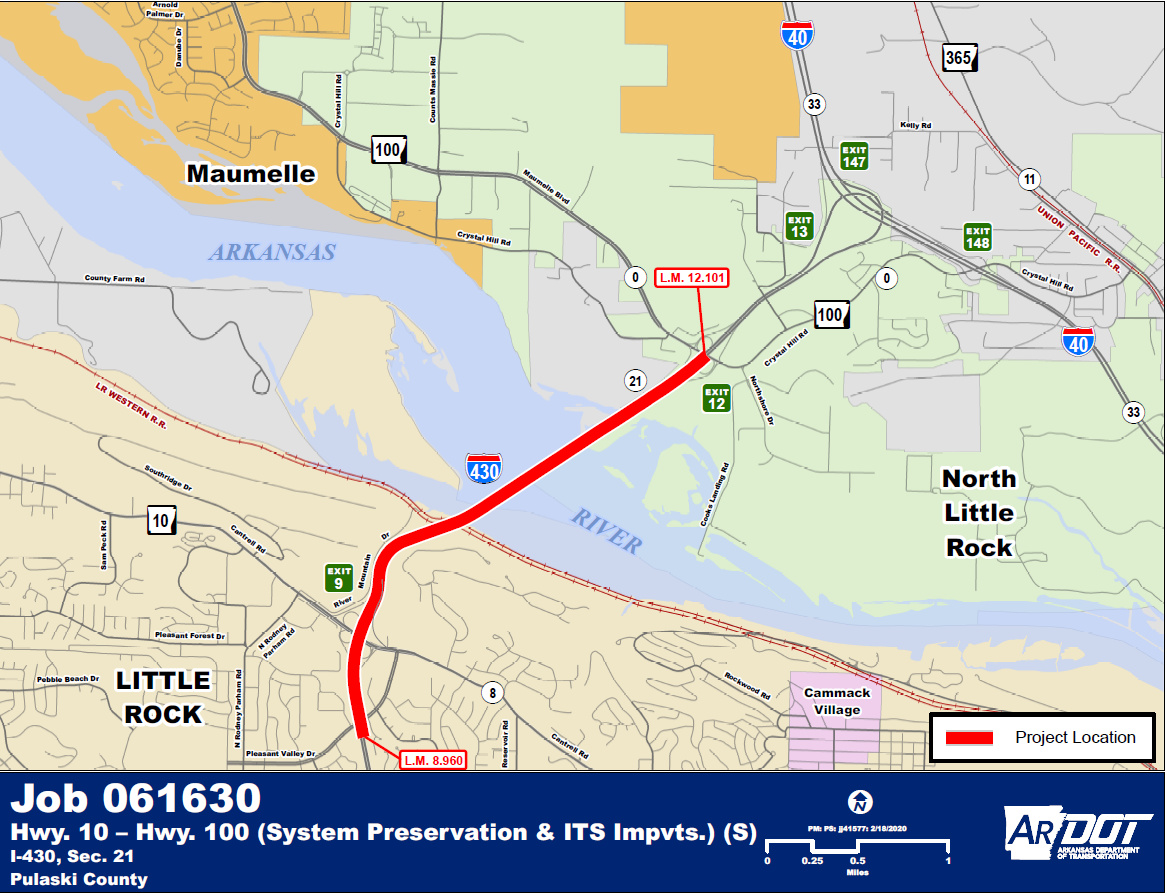 ARDOT Part-time Shoulder Use Study
Criteria
Location/Project Limits
Major Design Features
Lanes and shoulder Width
Operation Times
FHWA Guide
[Speaker Notes: ARDOT conducted a traffic operation study of the I-430 River Bridge - between Highway 10 in little rock and Highway 100 in North Little Rock.

Location:		The project study area included the Highway 10/Cantrell Road north facing ramps and the Highway 100/Maumelle/Crystal Hill Road south facing ramps.
Major design features:	Include use of the right shoulder as a travel lane during peak hours and two-lane exit ramps associated the shoulder lane at the highway 100 NB exit ramp.
Lanes Width:	Lane widths are proposed to be changed from 3x12-foot lanes with 10-foot outside shoulder to 3x11.5-foot lanes with 11.5-foot outside shoulder.
Operation Times:	Traffic would be allowed to use the outside shoulders during peak hours, with specific times to be determined.
FHWA Handbook:	The publication “Use of Freeway shoulders for Travel……2016” provides detailed information regarding part-time shoulder use.]
ARDOT Study Analysis
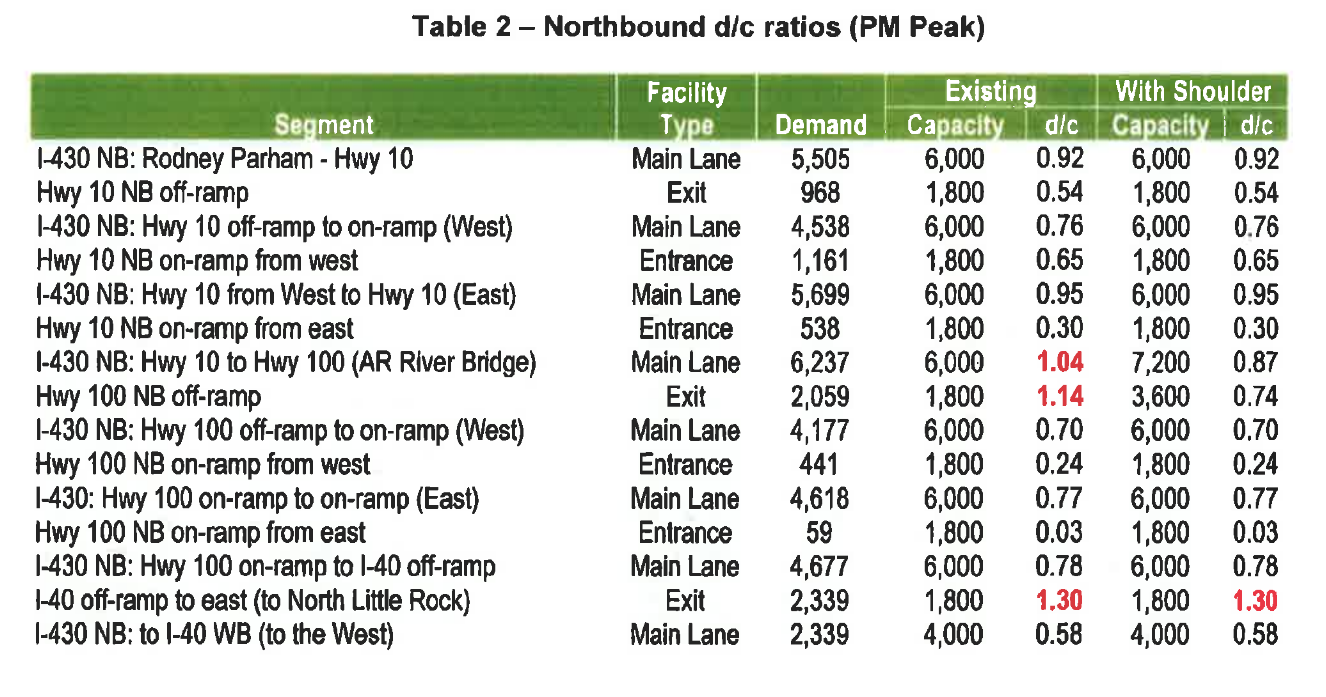 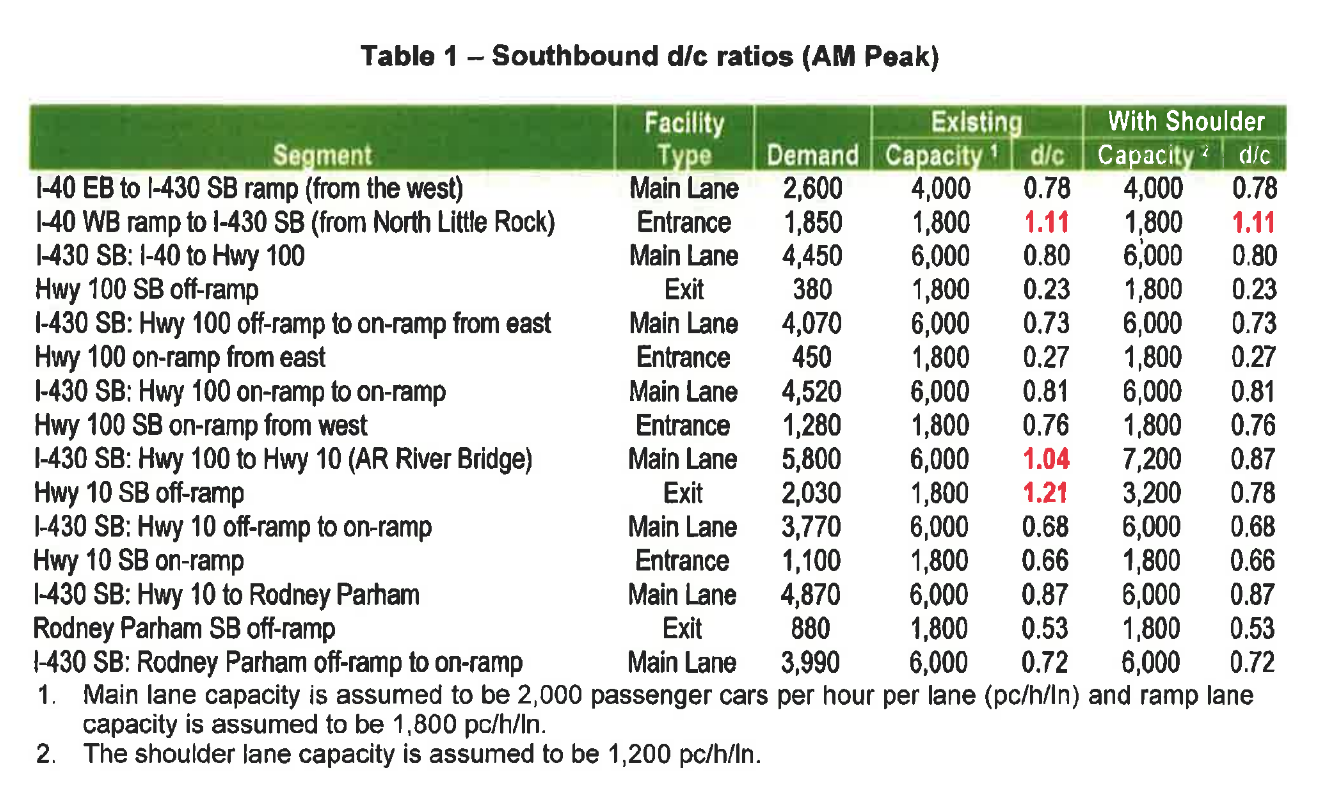 Demand/Capacity Ratio
LOS
Speed and Delay Impact
HCM Methodology
ADT and Crash Rates
MOT Review Summary
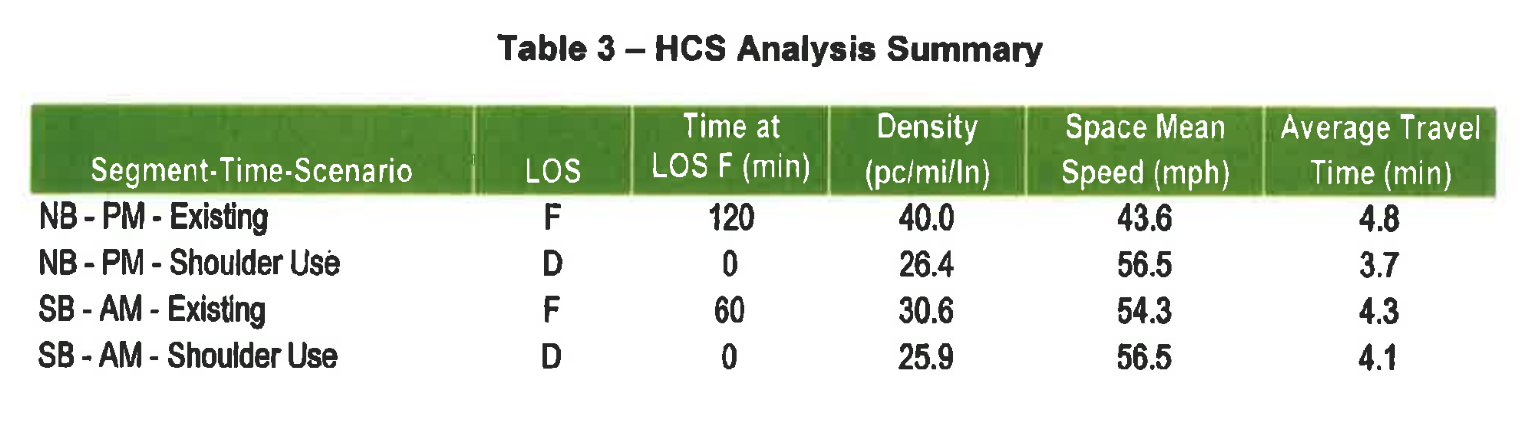 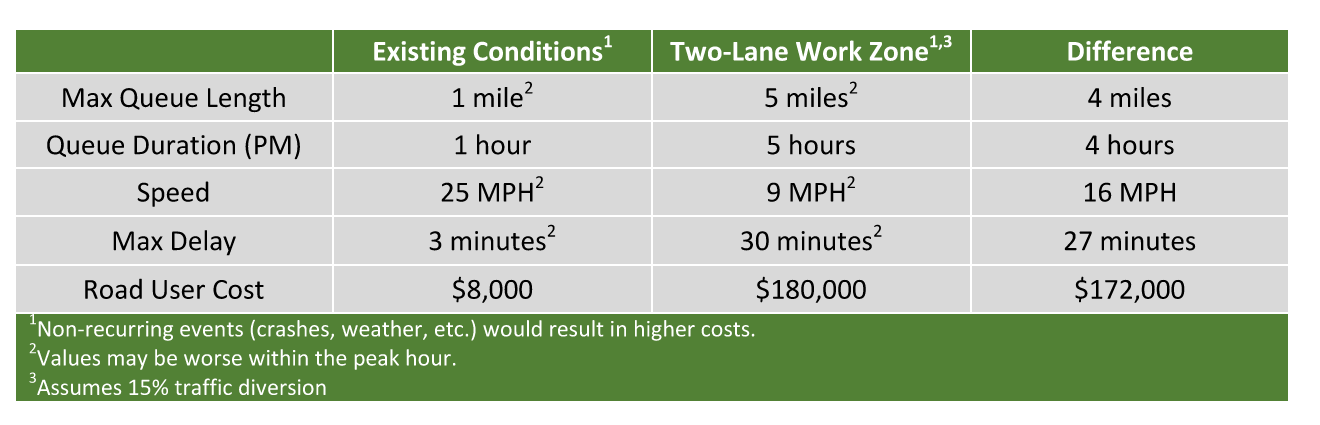 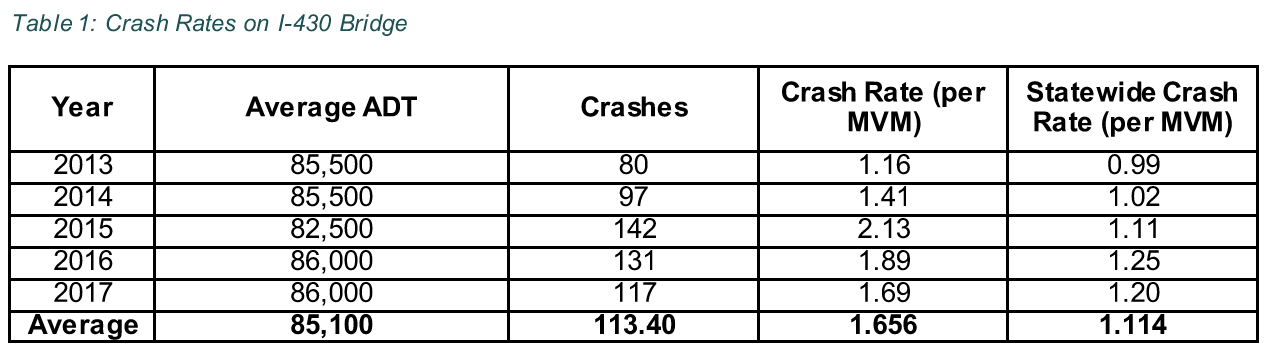 [Speaker Notes: The operation study included:
Demand/Capacity Ratio
LOS
Speed and Delay Impact
HCM Methodology
ADT and Crash Rates
MOT Review Summary

ADT:
The 2020 ADT counts are 96,000 vehicle per day with 3% truck traffic
The projected 2040 ADT are 112,000 vehicle per day with 3% truck traffic



Analysis:
Two analysis methods were used: 
one that simply considered d/c ratios
Demand to Capacity Ratio screening (for the facility to operate satisfactorily, the d/c ration should be below 1.0)
The proposed part-time shoulder use would reduce the d/c ration on I-430 SB and at the Highway 10 SB off-ramp to less than 1. 0
The proposed part-time shoulder use should improve throughput and reduce main lane queues on I-430 River Bridge.

and a second that implemented the Highway Capacity Manual (HCM) freeway facilities methodology.
HCM was used to calculate LOS along with other traffic operation metric for SB-AM and NB-PM peak time periods. Both with and without the added shoulder lane. 
The preliminary results are summarized in Table 3.
The HCS analysis indicates that the traffic operations would
be improved from a LOS F to a LOS D at the River Bridge and at the Highway 10 and Highway 100 ramps.
Freeway system speeds would improve during the AM and PM peak hours
And main lane queues would be reduced or eliminated.
Times:
the southbound (SB) direction during the morning (AM) peak 
the northbound (NB) direction during the afternoon (PM) peak.]
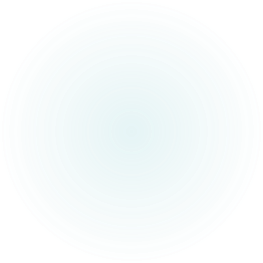 Is PTSU a suitable solution for the traffic congestion?
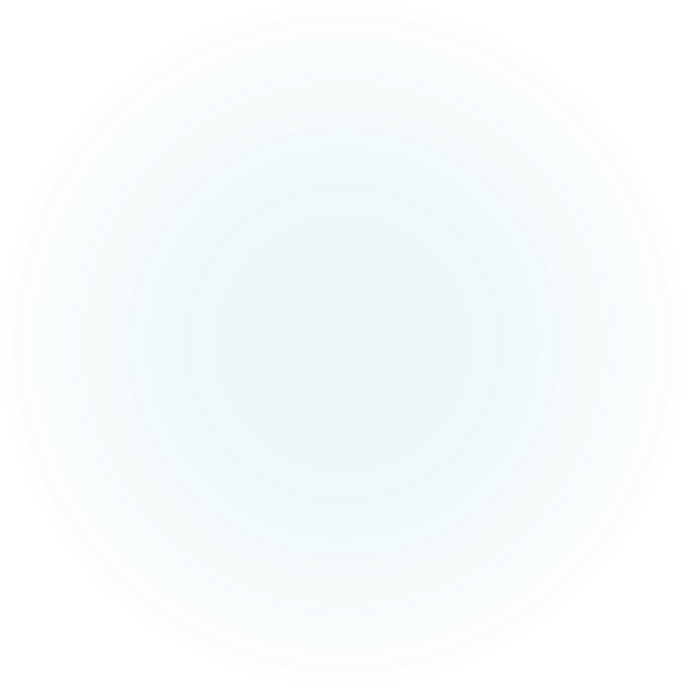 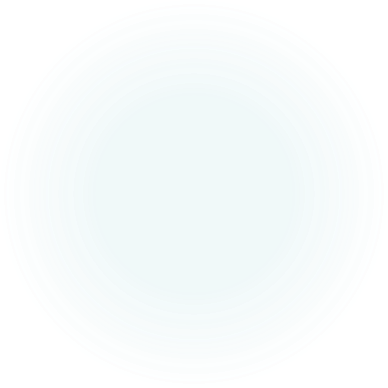 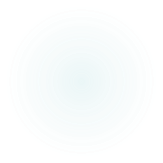 [Speaker Notes: Part-time shoulder use will improve the traffic operations on the I-430 River Bridge and exit ramps during the AM & PM peak hours.

This section of I-430 does not have the capacity to meet the traffic demand 
The additional of PTSU would provide the needed capacity to meet the traffic demand
Part-time shoulder use on the I-430 Arkansas River Bridge has the potential to improve traffic operations on SB I-430 during the AM peak and NB I-430 during the PM peak
Exit ramps operations would improve by creating two-lane ramps in the respective peak hour at Highway 10SB exit ramp (AM ) and Highway 100 NB exit ramp (PM)]
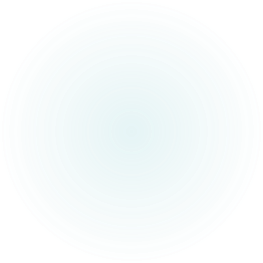 What is the cost for the PTSU?
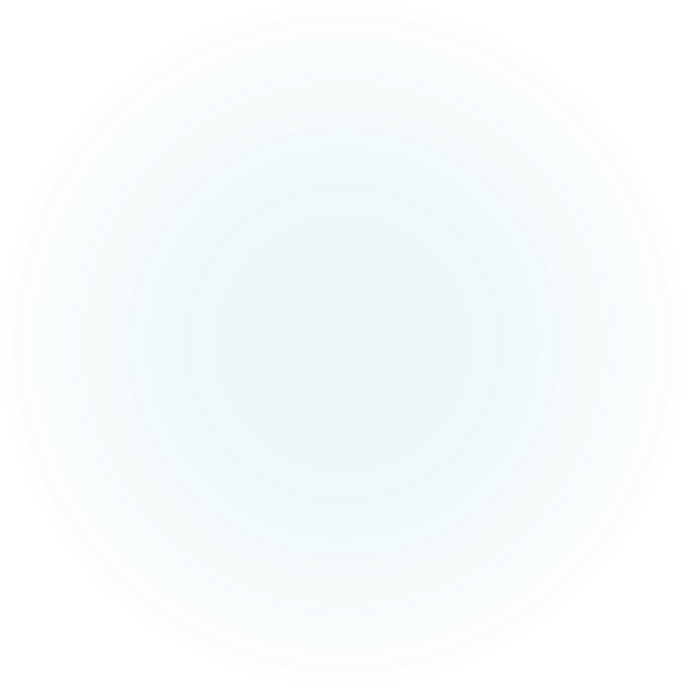 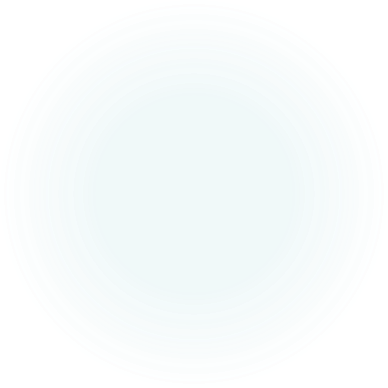 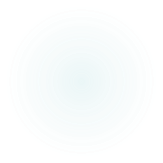 [Speaker Notes: The estimated construction cost for replacement of the I-430 River Bridge and approaches is $258.6 Million (not including RUC)

The cost for PTSU is estimated to be $14.5 million in construction costs, which includes $8.5 million in bridge hydro demolition.]
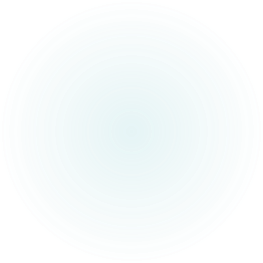 Job 061630System Preservation & ITS Improvements
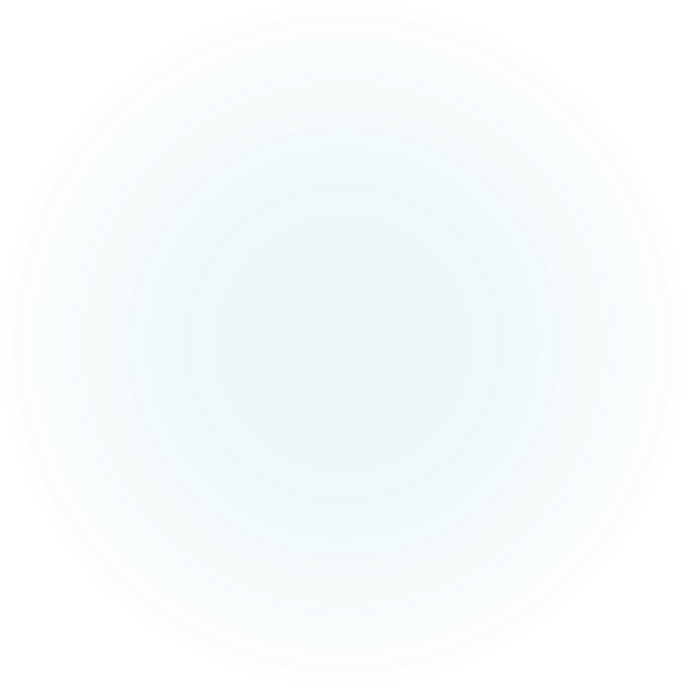 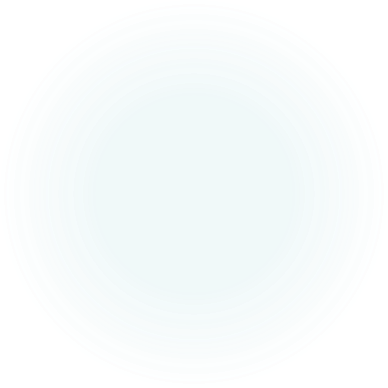 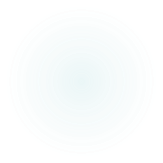 [Speaker Notes: ARDOT Job 061630
FED. AID PROJ. NHPP – 430-2(269)10

System Preservation & ITS Improvements 

Pulaski County
Route I-430 Section 21
I-430 River Bridge between Hwy. 10 and Hwy. 100 (little rock and Maumelle/north Little Rock)


NHPP - National Highway Performance Program]
Roadway Design
FHWA Handbook Requirements
	(Design Exception)
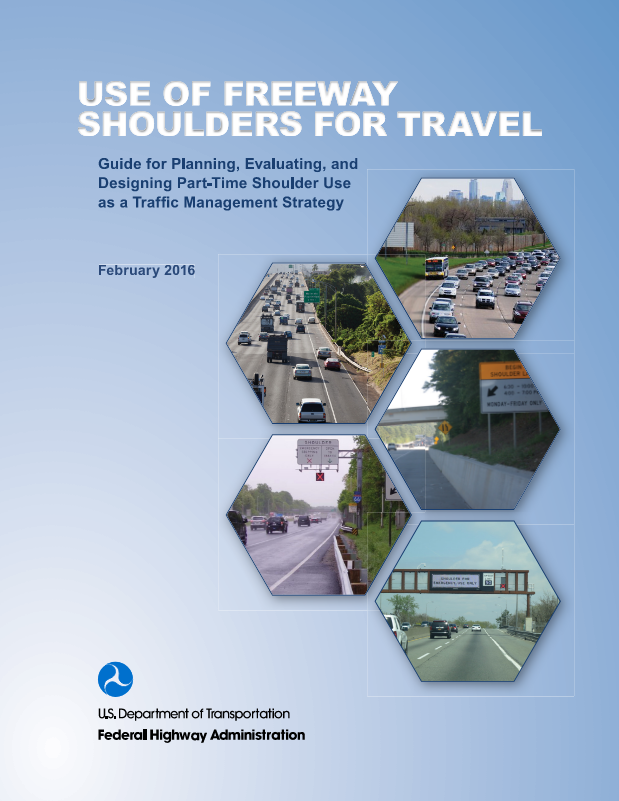 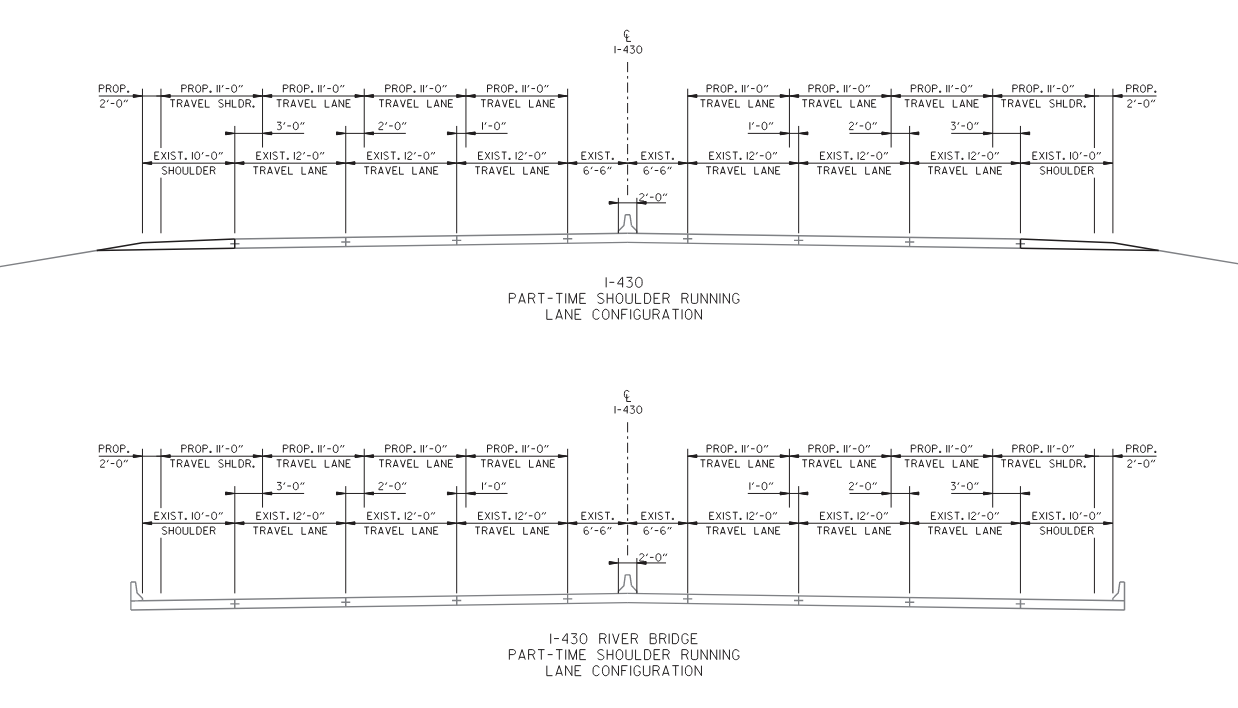 [Speaker Notes: 1/17/2020 Exception request to FHWA for the part-time shoulder use for I-430 
I-430 Log Miles 9.05-11.63 (Hwy. 10 to Hwy. 100) Job 061630 – Pulaski County
From 3 x12ft lanes in each direction with a variable inside shoulder (5.5-foot min) and 10ft outside shoulder 
The lanes are divided by concrete median barrier wall south of the Arkansas River and 40-foot grassed median with wire rope safety fence north of the Arkansas River
Use FHWA Handbook “ Use if Freeway Shoulders for Travel-Guide for planning …… 2016”
11-foot travel lanes in each direction with a variable inside shoulder (5.5-foot min) and 11-foot outside shoulder with a 2-foot buffer space for the part time shoulder use shoulder.

Lane Width:
1.For shoulders designated for part-time travel, a width of 12 or more feet is generally preferred.
2. If trucks are prohibited from using the shoulder, then widths as narrow as 10 feet may be adequate.
3. A 10-foot shoulder may be inadequate for part-time shoulder use if the lateral offset to obstructions is less than 1.5 feet or high volume of larger vehicle such as buses is anticipated.
4. Shoulders less than 12-feet wide will typically require a design exception if they are designated for part-time shoulder use.
If an entire roadway is repurposed, and general purpose lanes are reduced to less than 12 feet wide to accommodate part–time shoulder use (for any shoulder width), a design exception is also required.

Bridge width:
The minimum width of a bridge shoulder that could be designated for part-time shoulder use is 11.5-feet
This dimension provides 10 feet of the shoulder as an effective part-time lane and 1.5 of the shoulder as an effective lateral offset to obstructions
Is it not necessary for the shoulder designated for part –time use on a bridge to be the same width as a shoulder designated for pat-time use on the approaching roadway; however, it does need to be 11.5 or more feet wide. In these circumstances, design exceptions may be needed for shoulder widths less than 12 feet and/or if the lateral offset to obstruction dimension is not met.]
Intelligent Transportation System (ITS)Maintenance Division
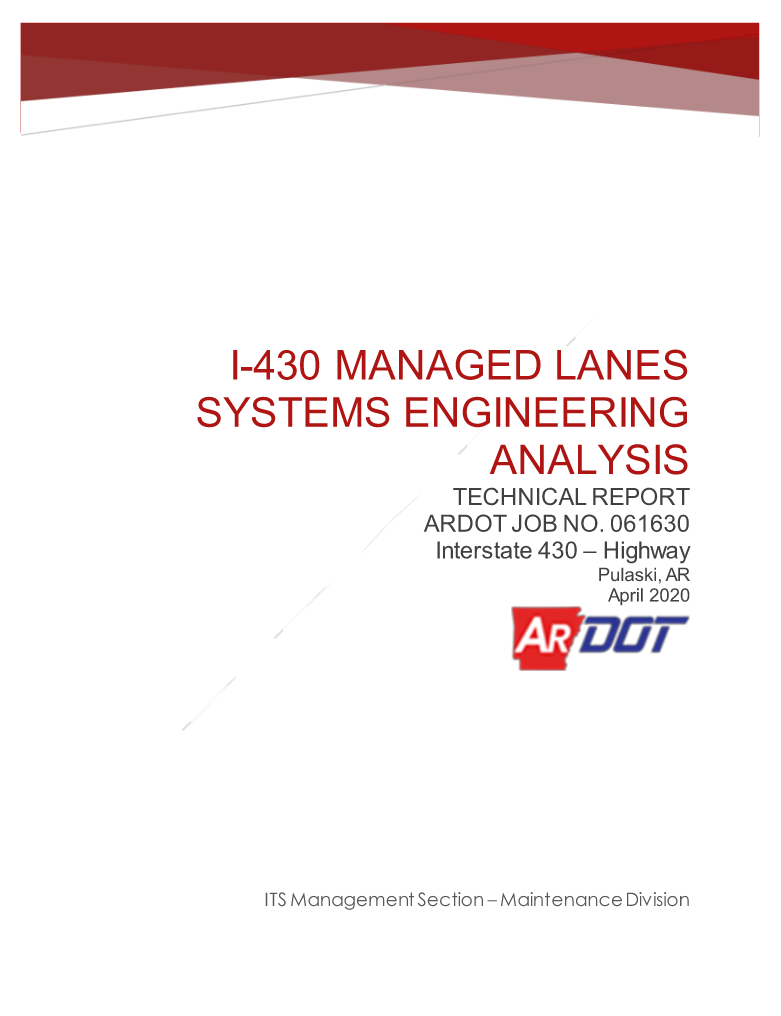 System Engineering Analysis
ITS Design
PTSU will be Monitored and Controlled (Managed Lanes)
[Speaker Notes: Strategies used to mitigate this reduction in safety will include the closure of the part-time shoulder use lanes during non-peak times, 
ITS monitoring
and the ability to close the lanes if the shoulder is blocked by a disabled vehicle
Static signage will be used in conjunction with a changeable green arrow and red “X” to indicate the opened/closed status if the shoulder.
Camera monitoring will be incorporated to allow for “sweeps” of the shoulder before it is opened and allow for notification if the shoulder needs to be closed due to an accident.
The proper implementation of part-time shoulder use will require various forms of public outreach. Press releases will be used to familiarize the traveling public with the concept of part-time  shoulder.]
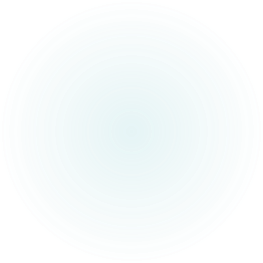 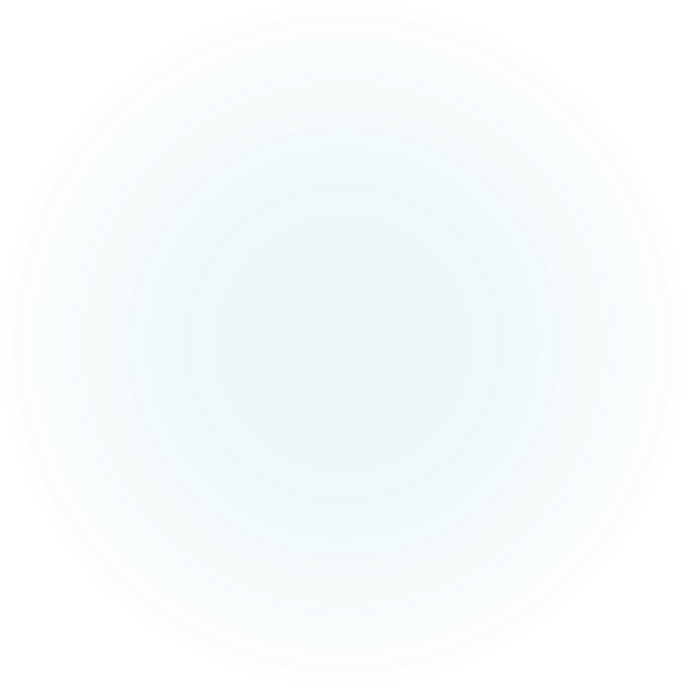 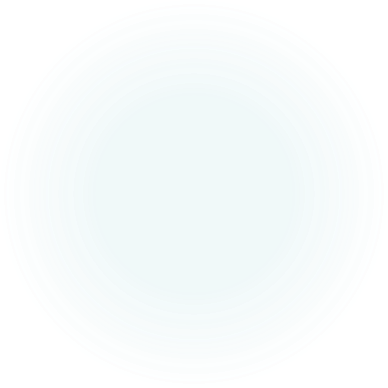 What are the project needs?
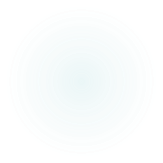 [Speaker Notes: Improve safety
Decrease congestion 
Reacquiring congestion 
Congestion related to crashes
Reduce travel times
Improve travel time reliability
Increase the overall throughput of I-430 Corridor]
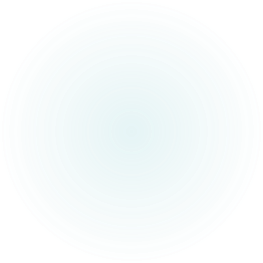 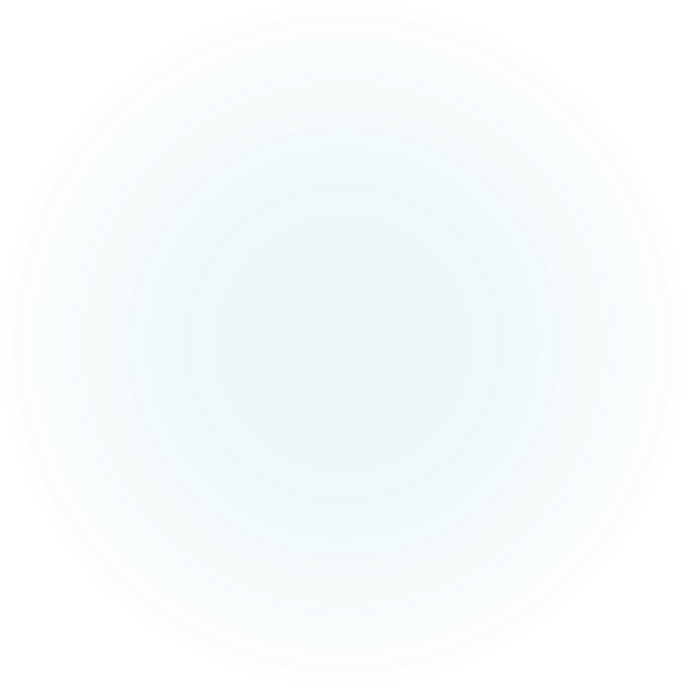 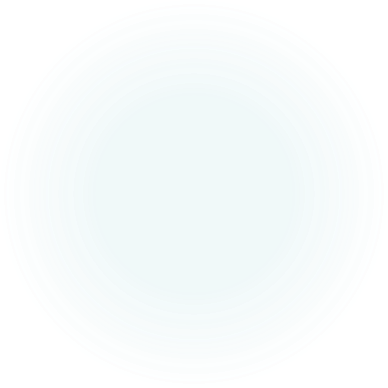 Reasons for Implementing Managed Lanes
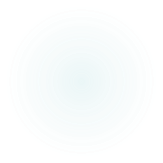 [Speaker Notes: Reasons for implementing D-PTSU include: 
Routine recurring congestion
That is less predictable in time of occurrence and length of occurrence than typical morning and evening peak hours due to commuter traffic.
Southbound AM peak traffic
Northbound PM peak traffic
Ability and flexibility to more effectively close the shoulder
by LCS (Lane Control Signals) if an incident or emergency warrants it and revert to a safety shoulder. 
Operations outside of the fixed schedule (off‐peak hours) due to high frequencies of non-recurring congestion for other reasons.
Seasonal congestion
during weekends and holidays primarily due to recreational travel.
Anticipated congestion due to special events.
Congestion due to incidents.
Provide benefits and flexibility outside of the fixed schedule (off‐peak hours)
Due to high frequencies of non-recurring congestion for other reasons.]
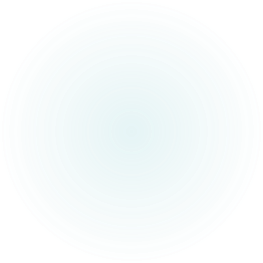 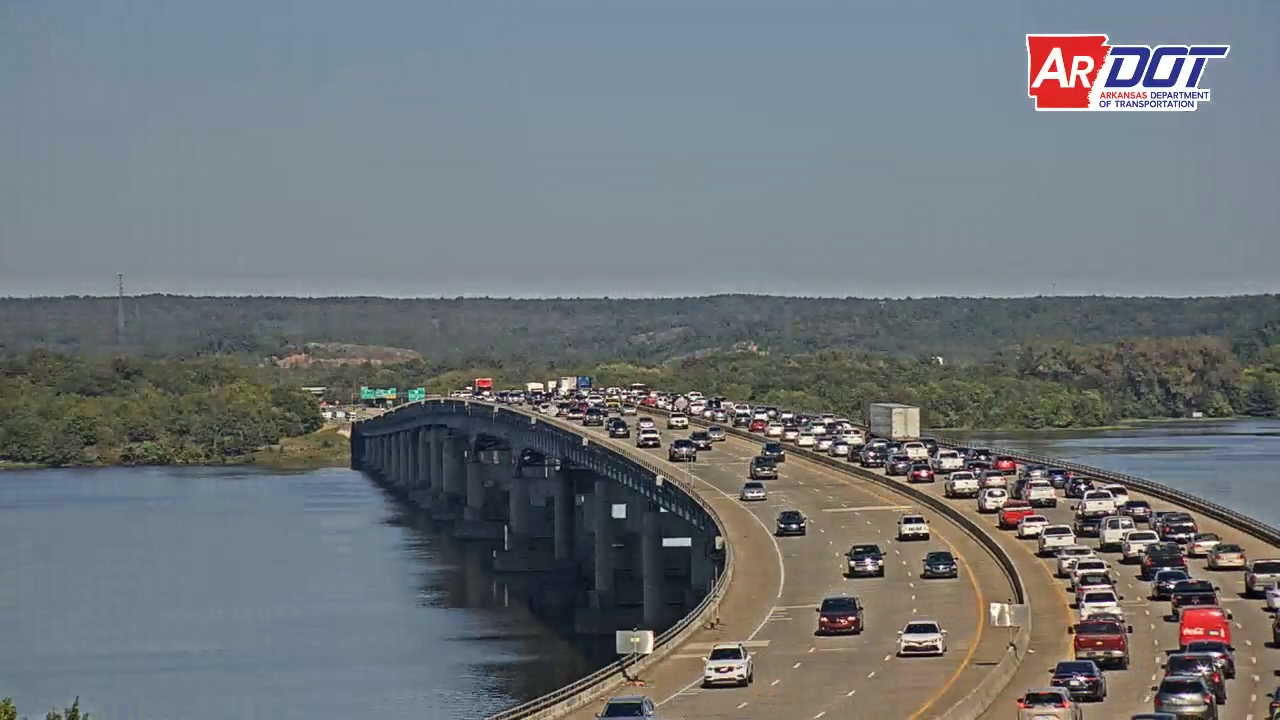 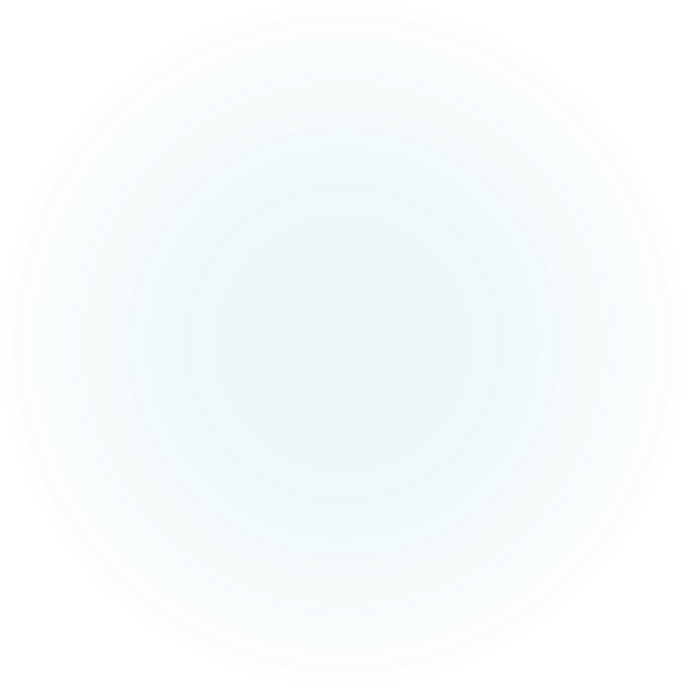 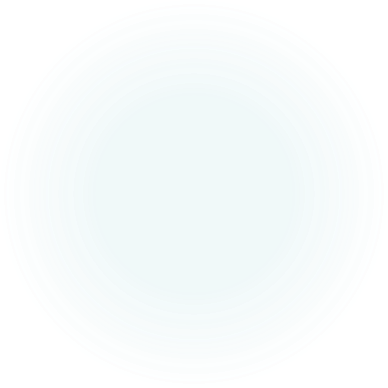 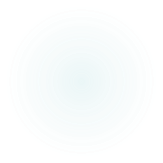 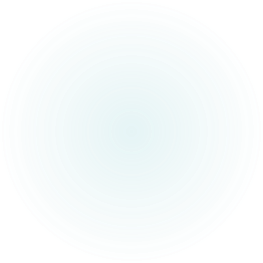 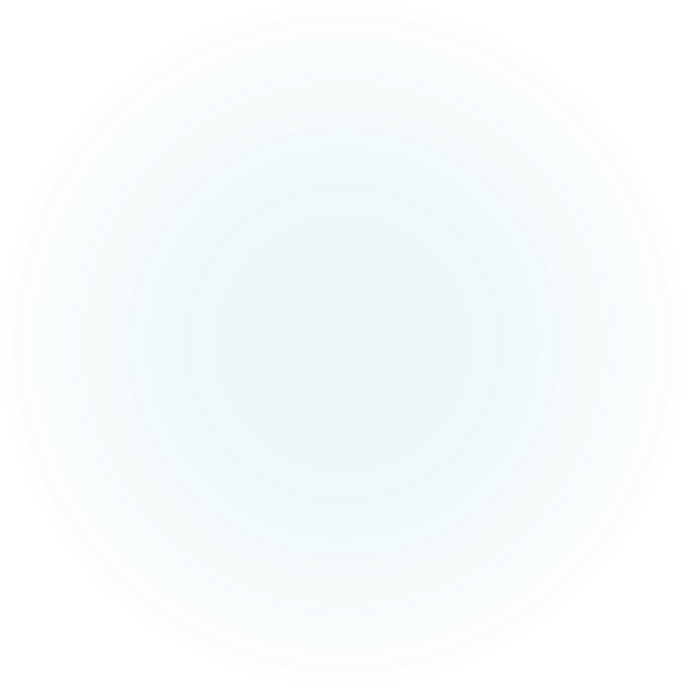 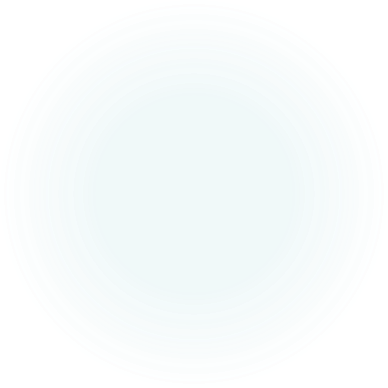 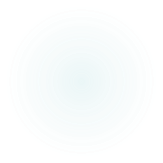 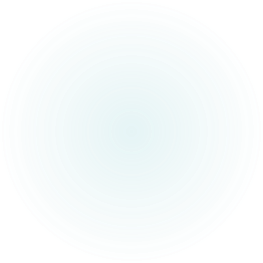 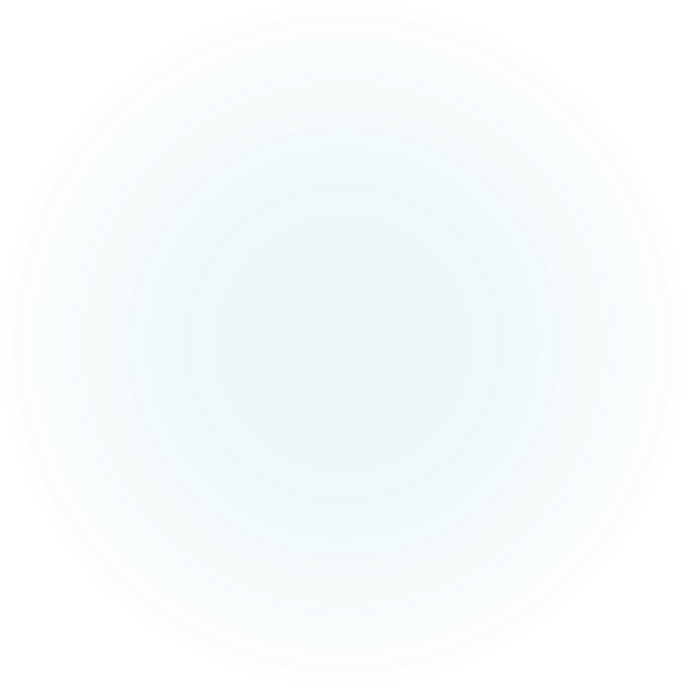 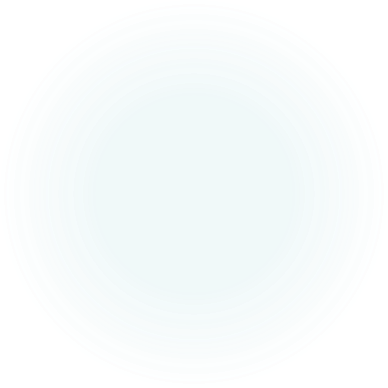 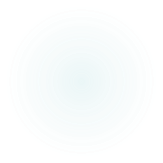 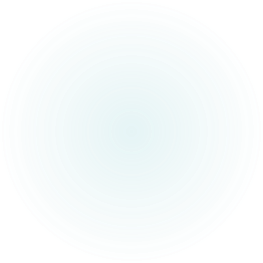 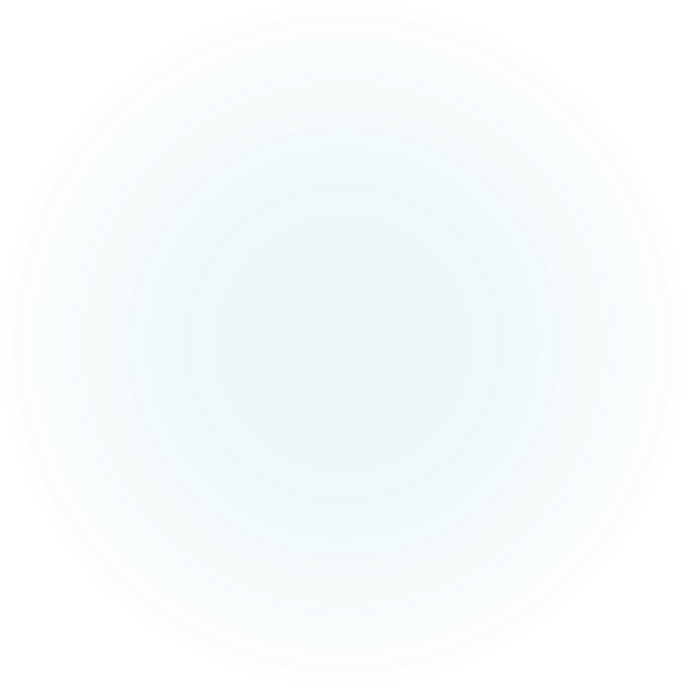 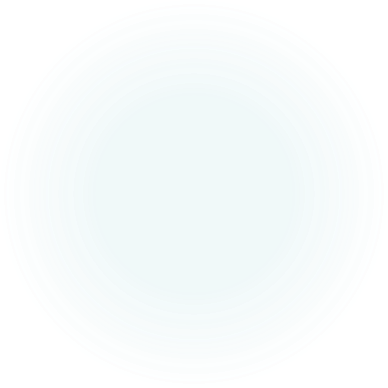 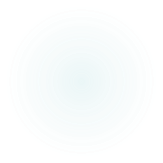 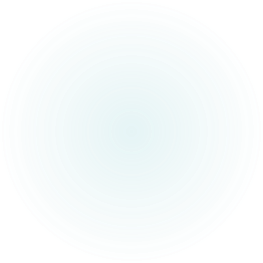 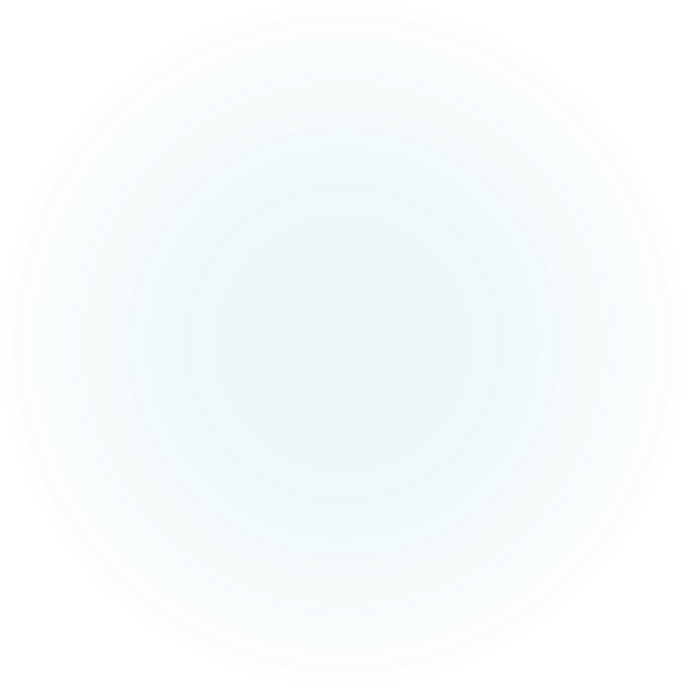 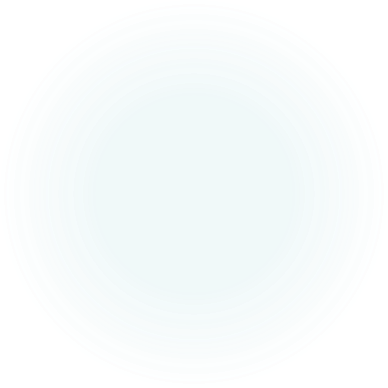 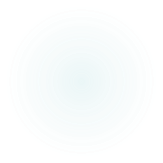 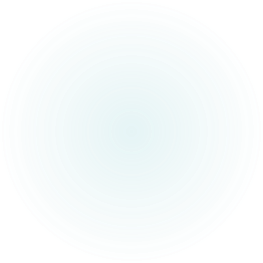 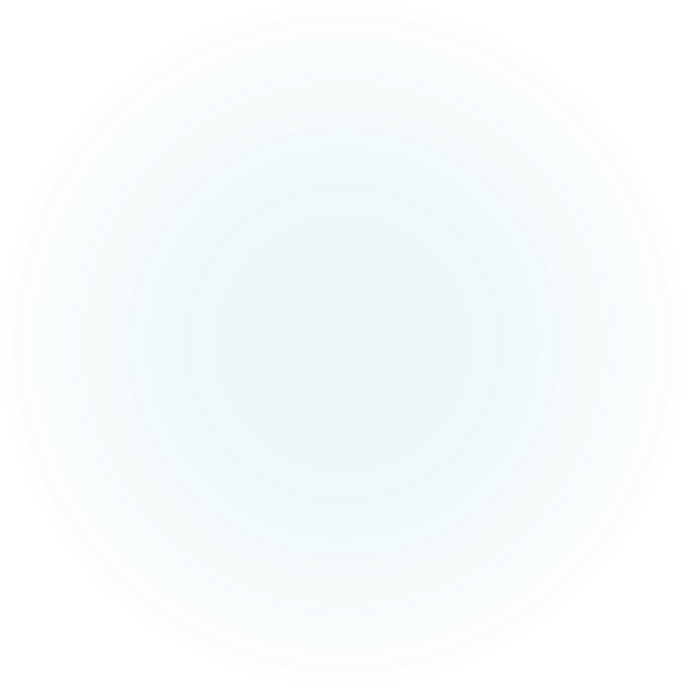 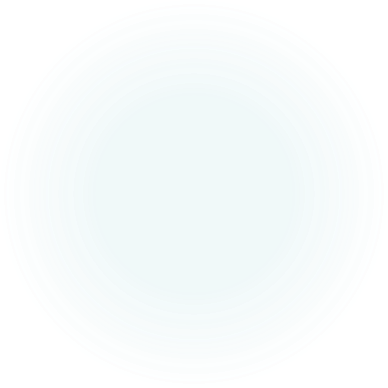 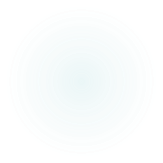 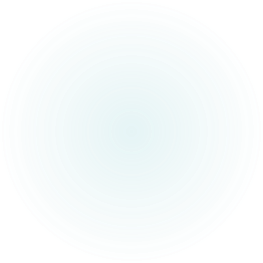 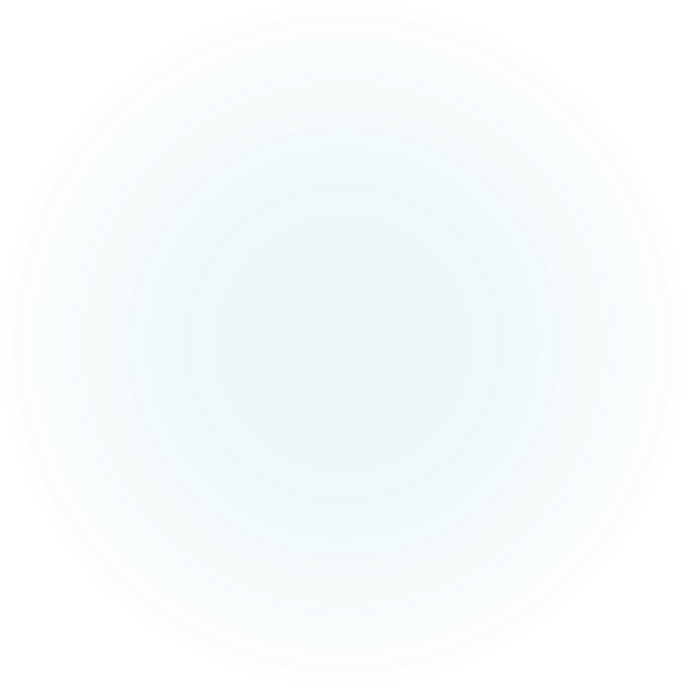 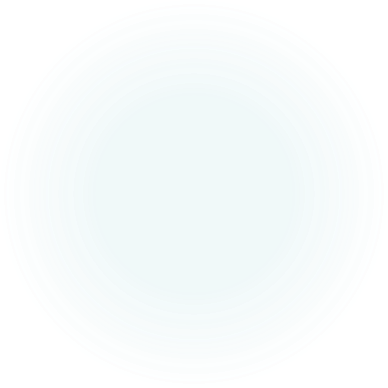 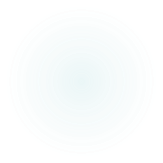 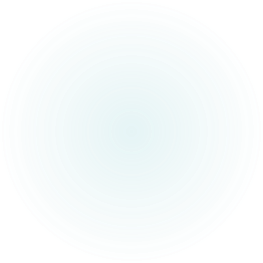 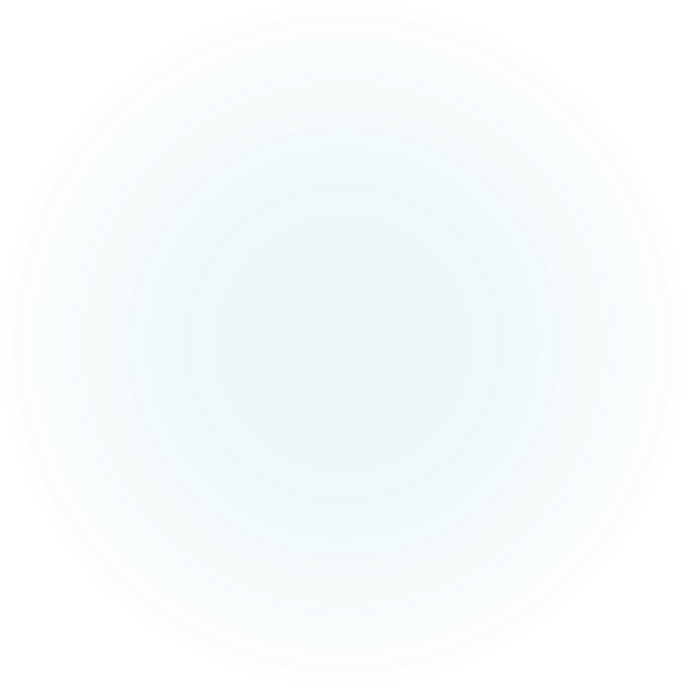 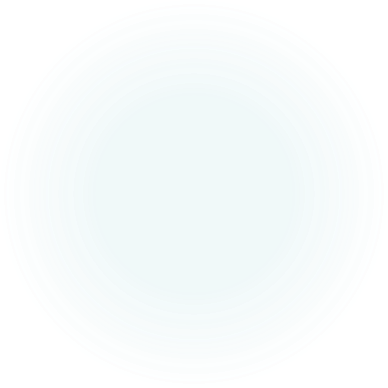 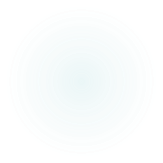 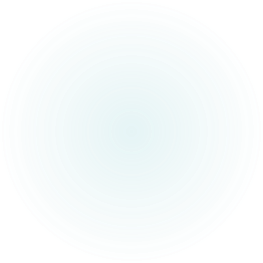 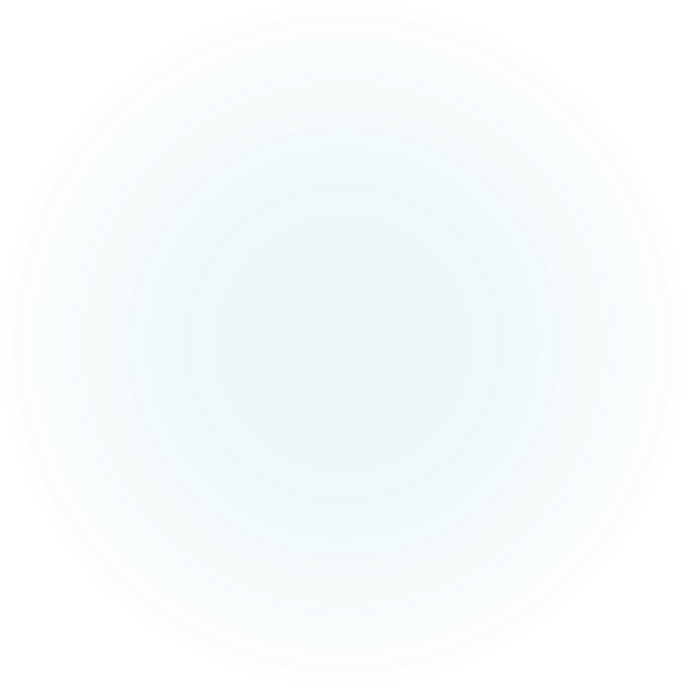 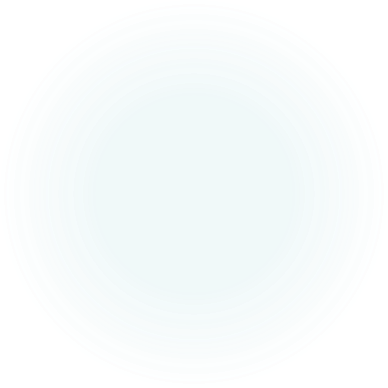 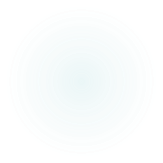 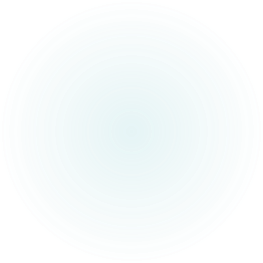 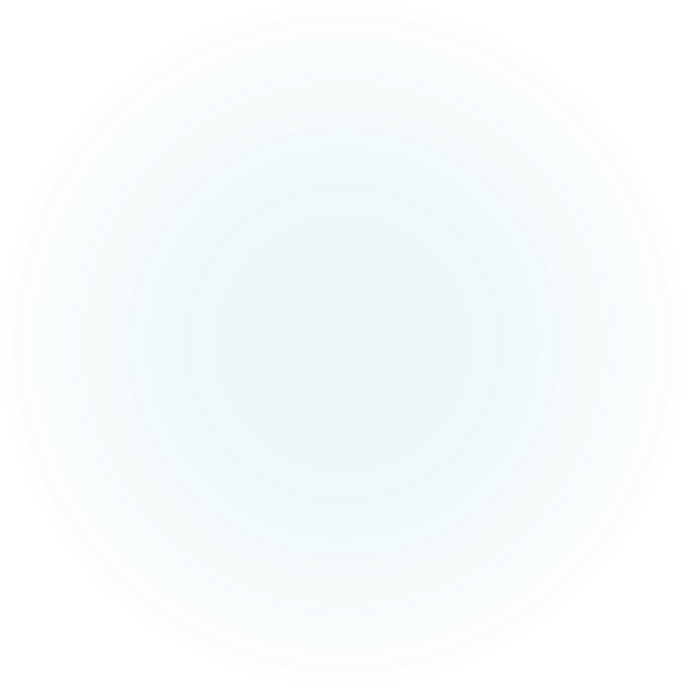 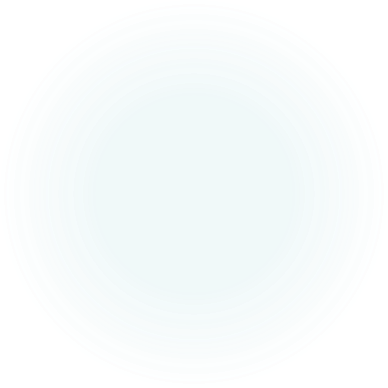 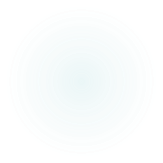 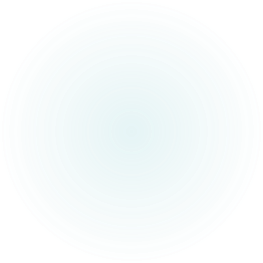 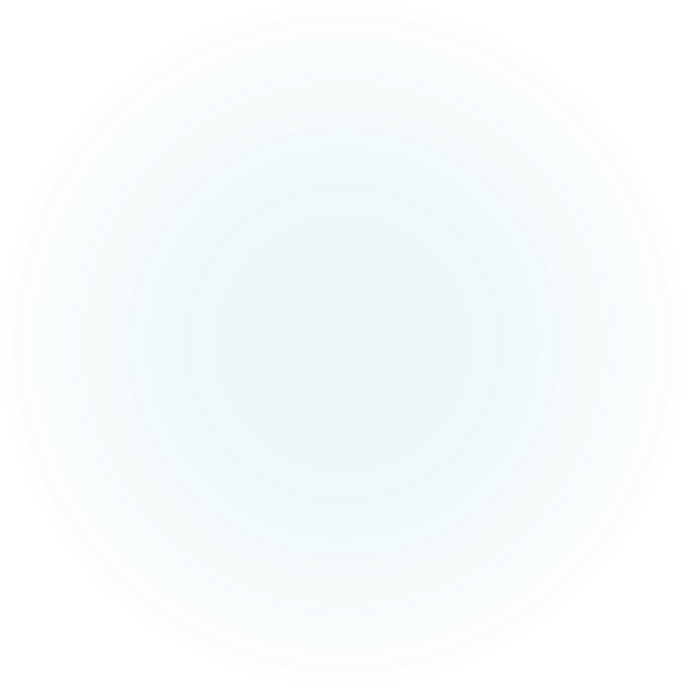 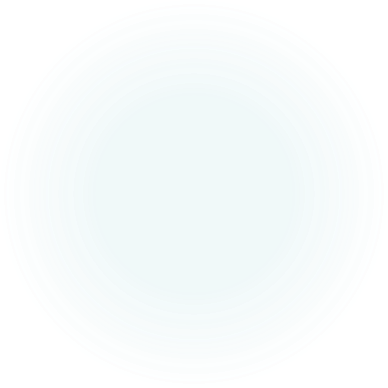 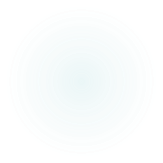 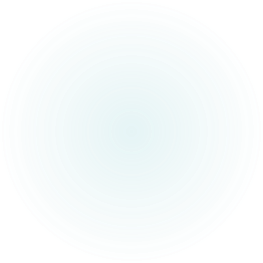 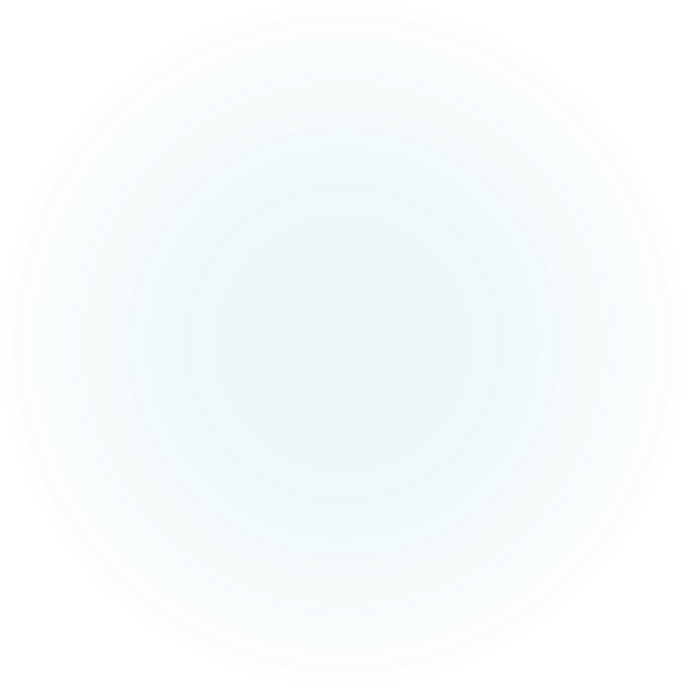 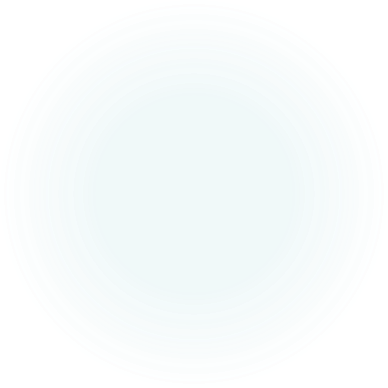 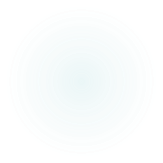 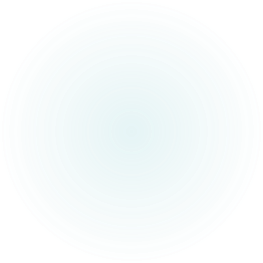 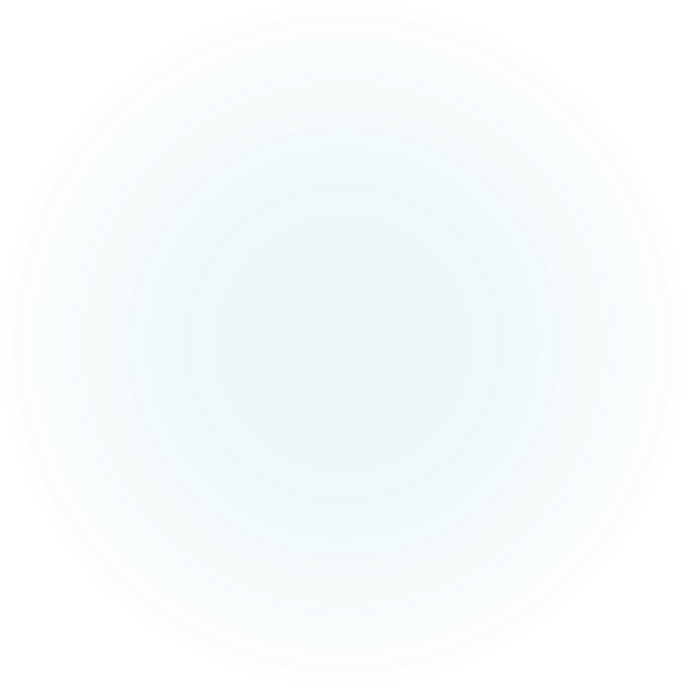 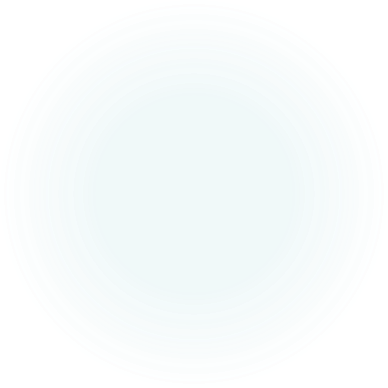 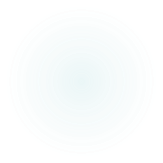 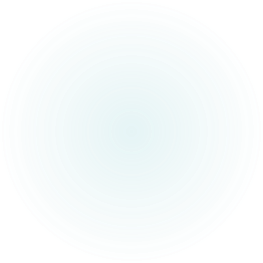 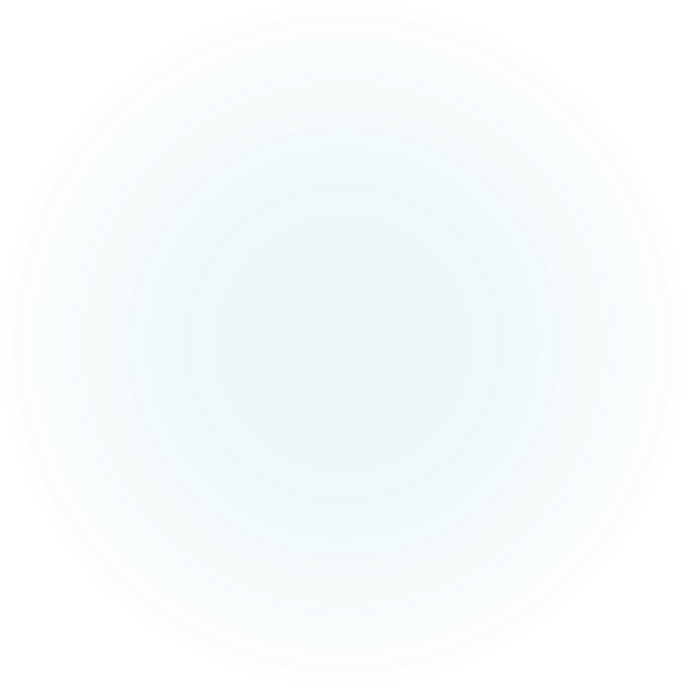 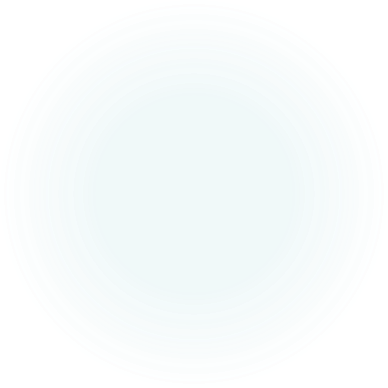 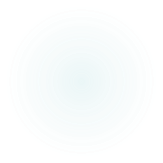 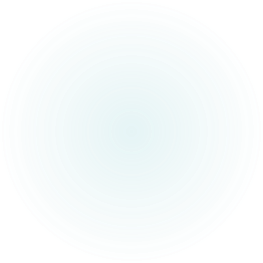 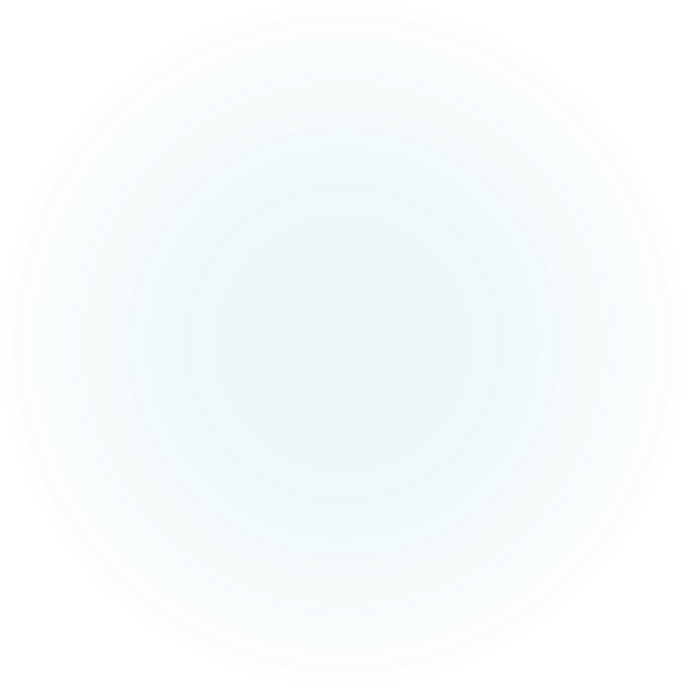 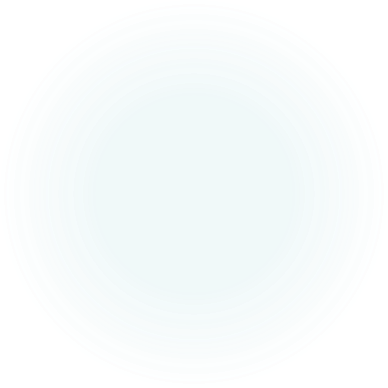 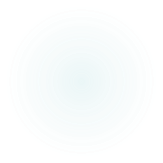 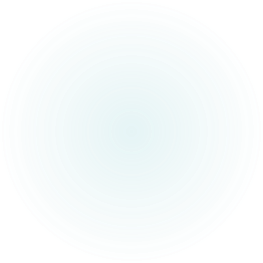 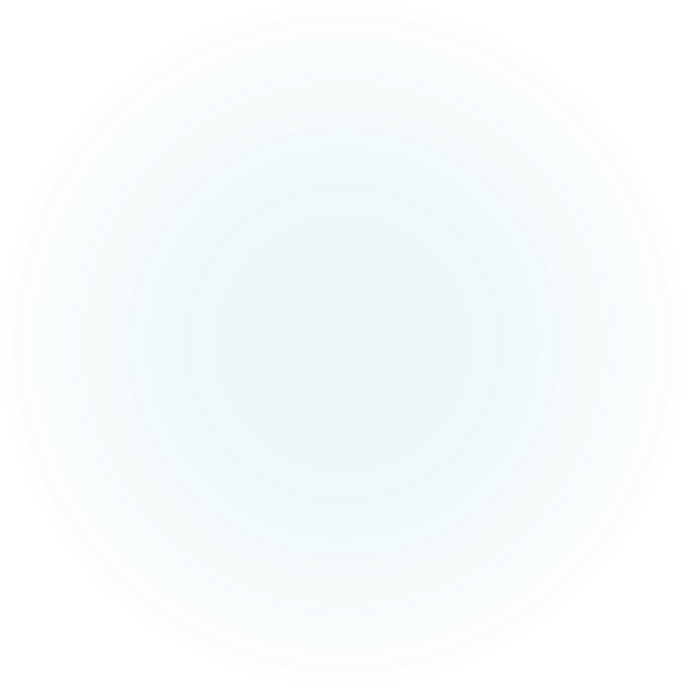 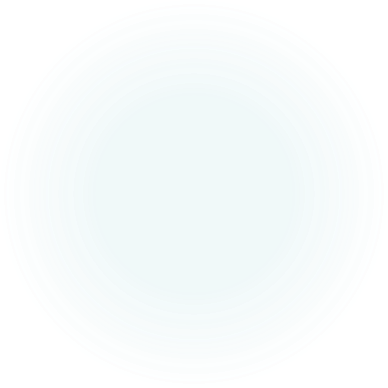 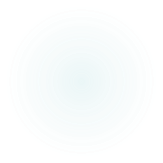 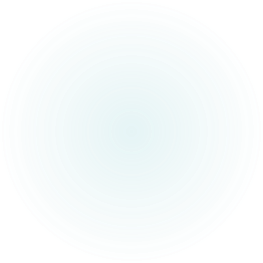 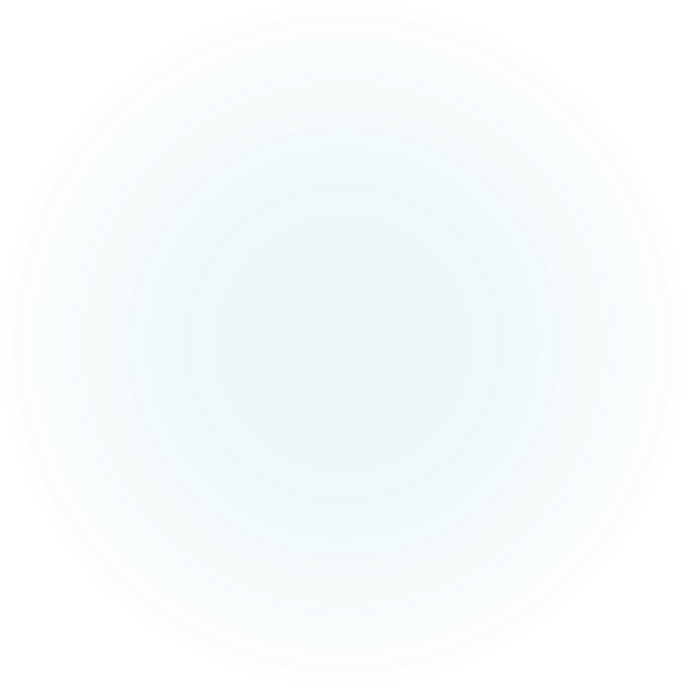 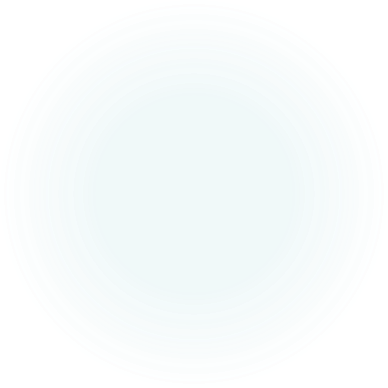 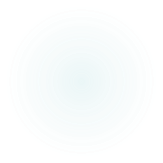 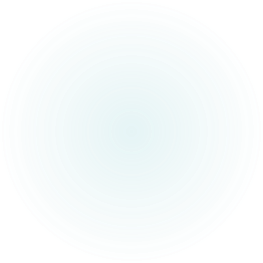 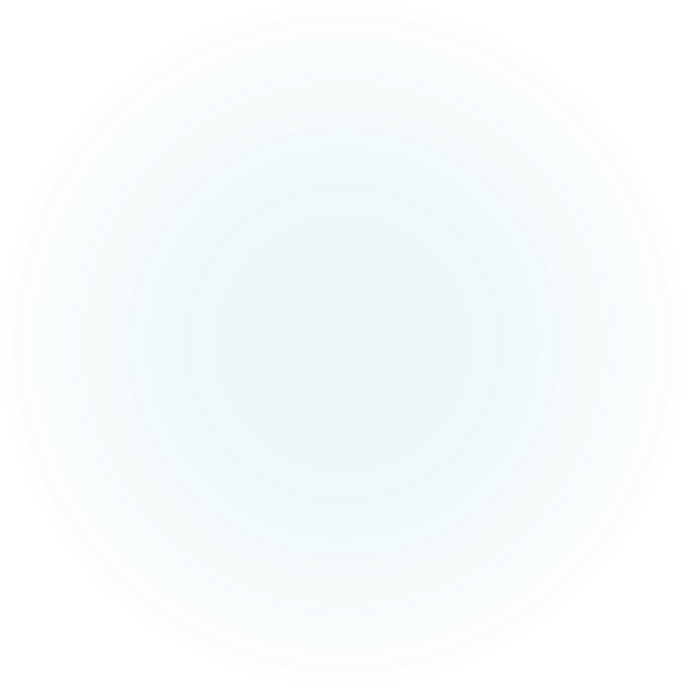 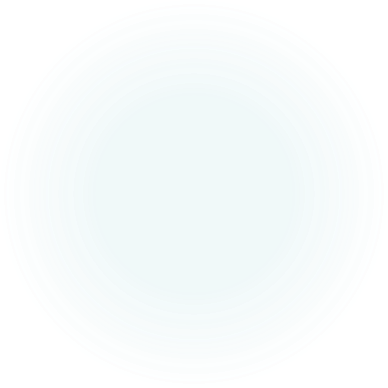 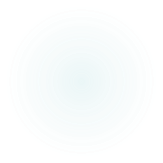 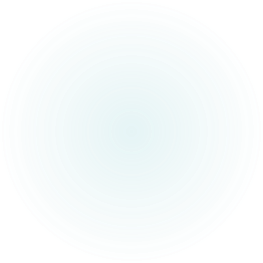 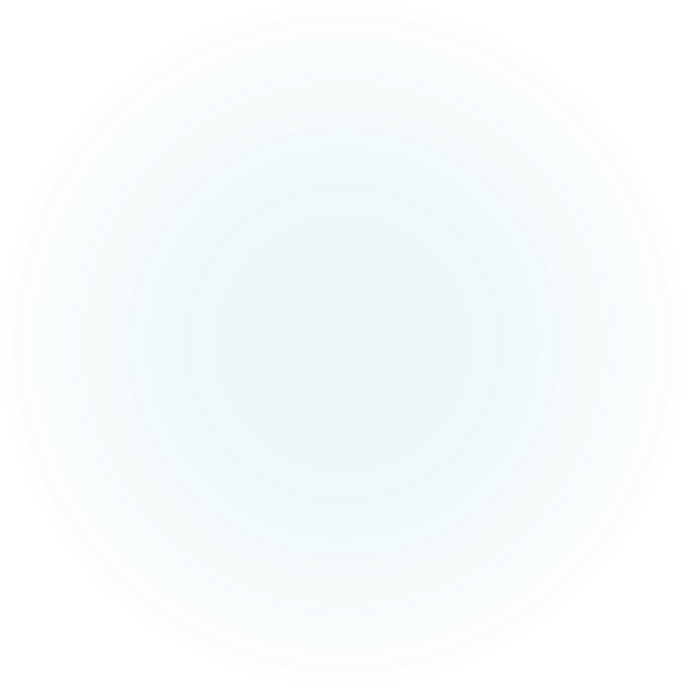 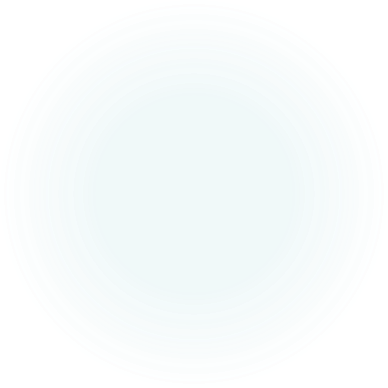 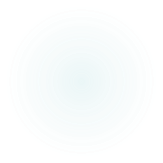 [Speaker Notes: Big Rock interchange – 3 miles away from 430 river bridge]
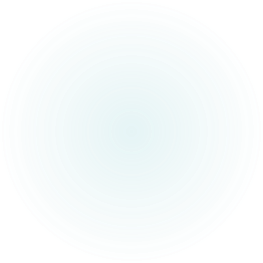 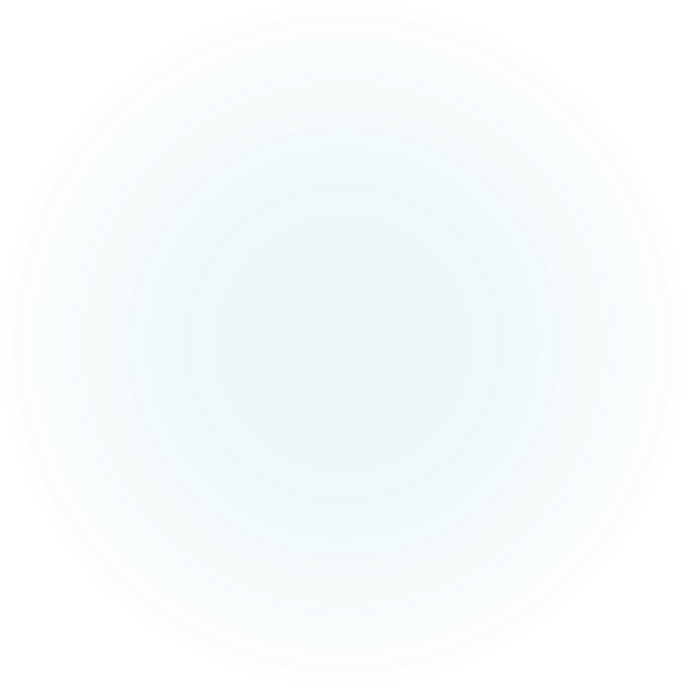 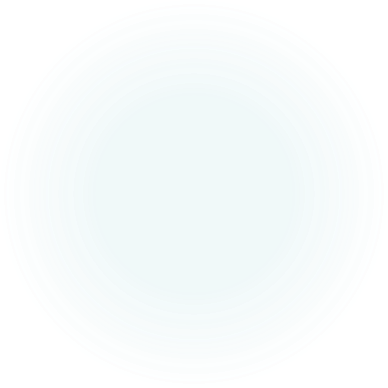 Field Inspection
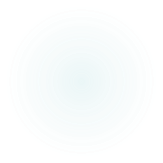 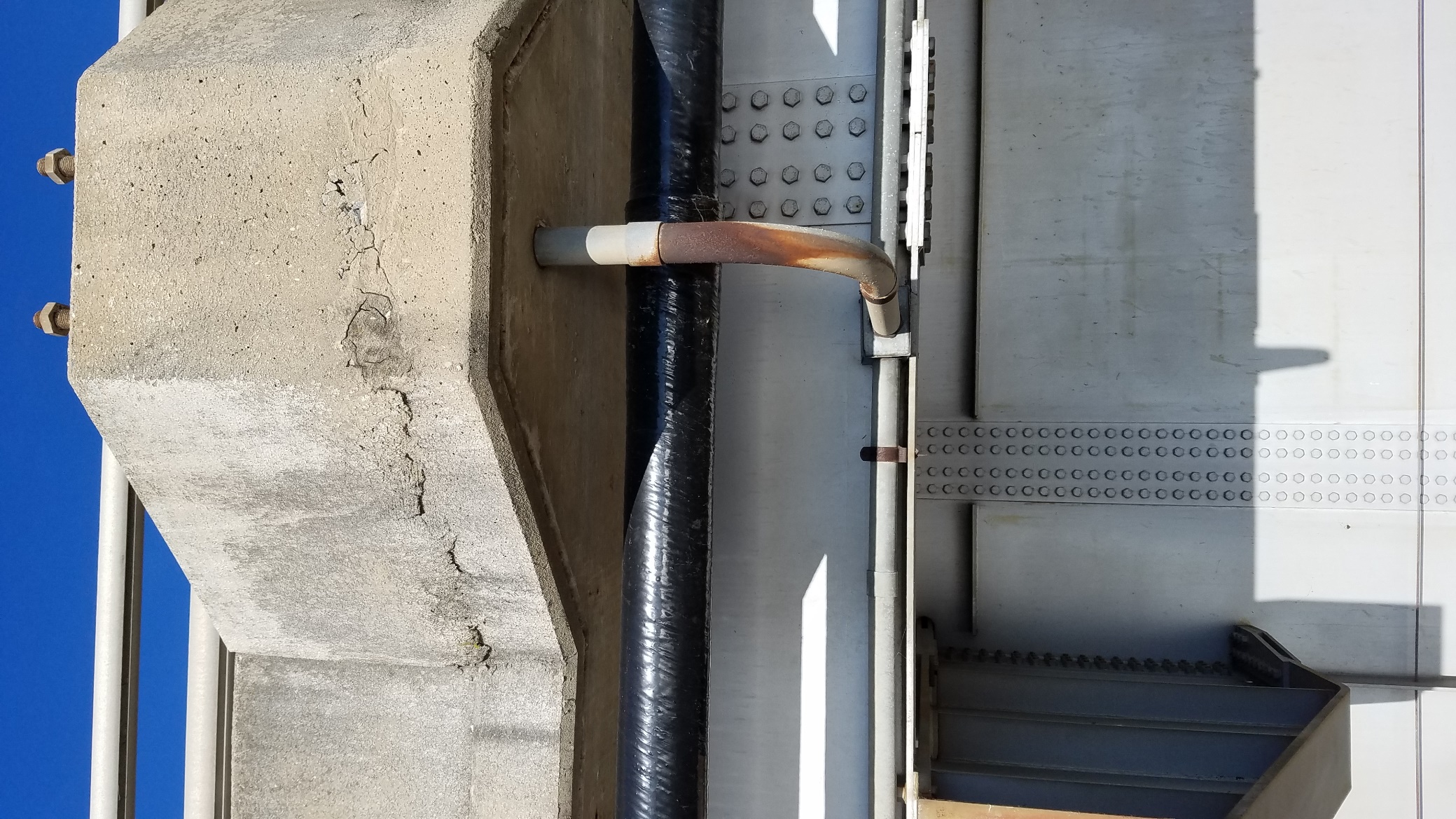 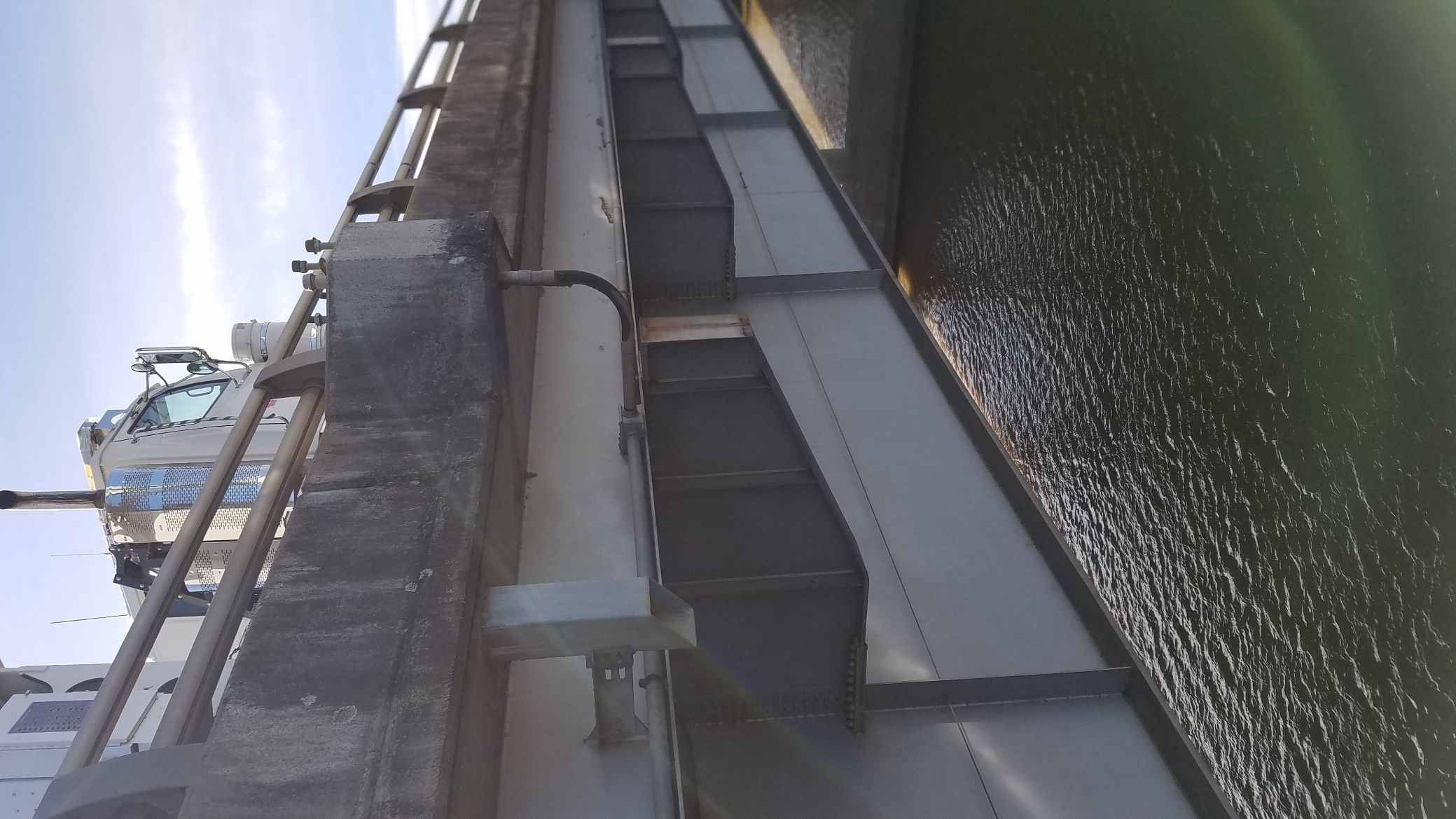 [Speaker Notes: Catwalk]
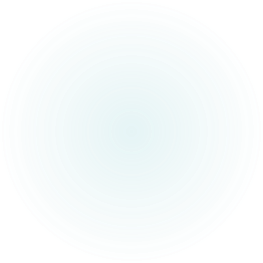 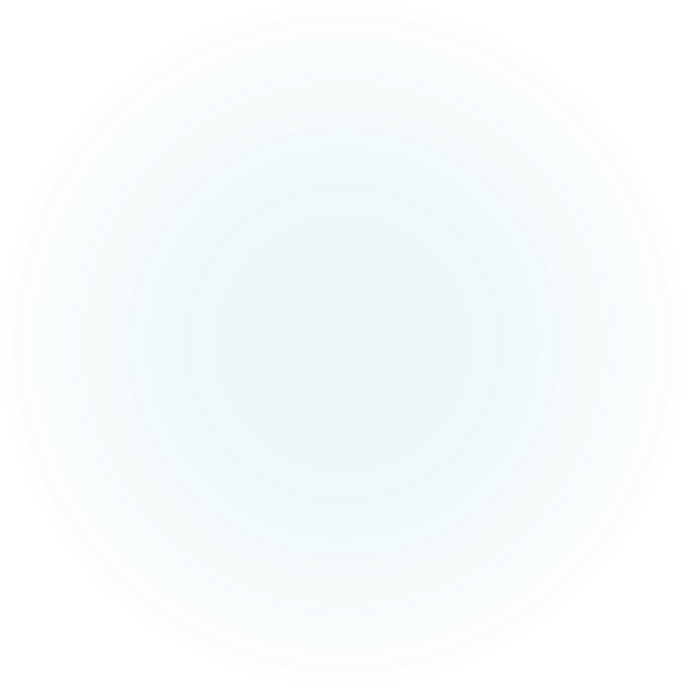 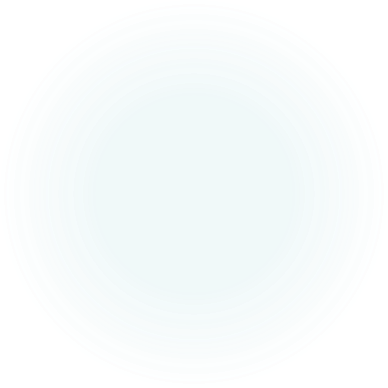 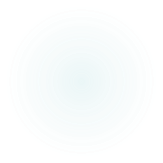 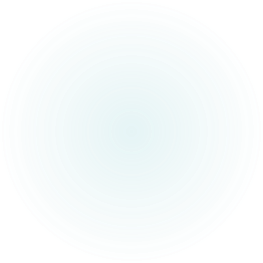 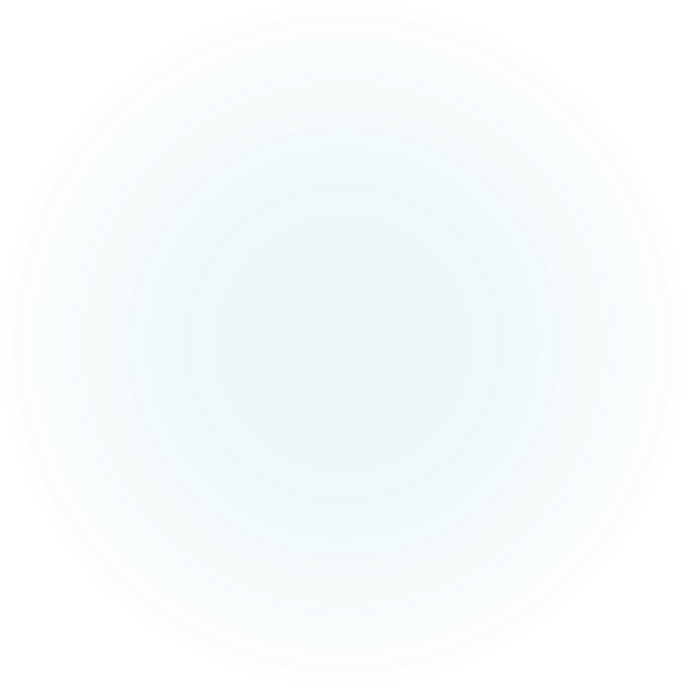 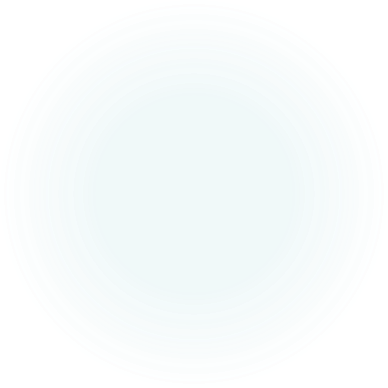 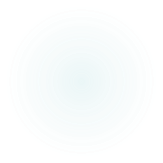 [Speaker Notes: Existing Conduit and how it is mounted.]
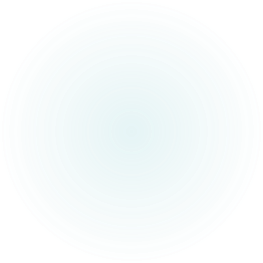 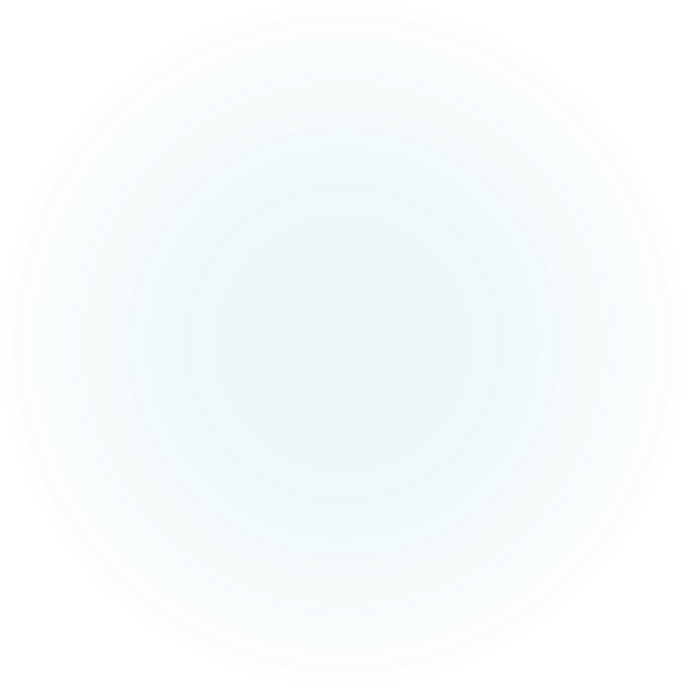 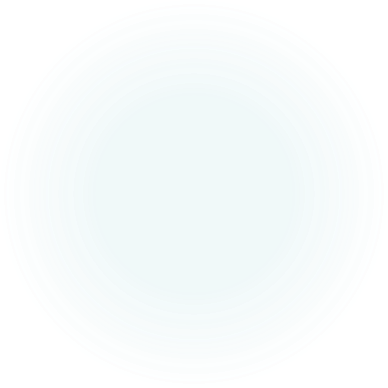 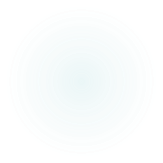 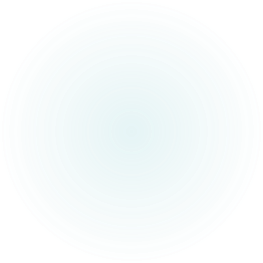 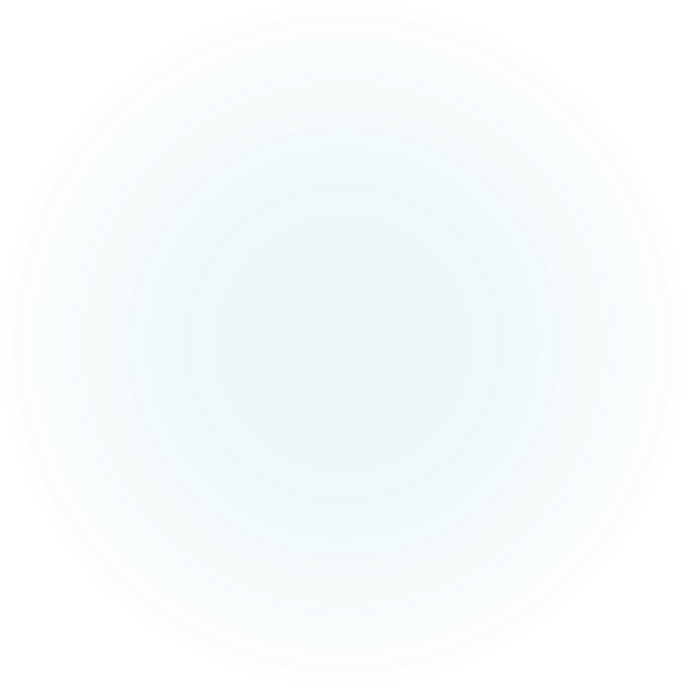 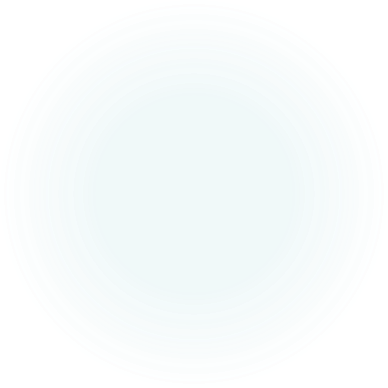 Cone Test
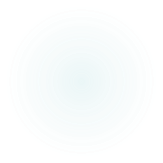 [Speaker Notes: Testing: horizontal and vertical curves
No 3d molding software so we had to do cone and trailer test.]
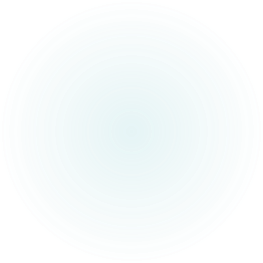 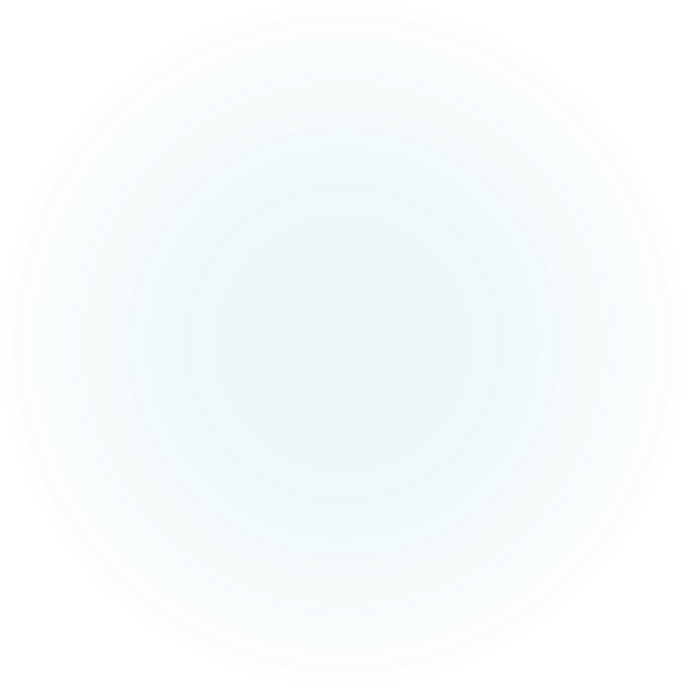 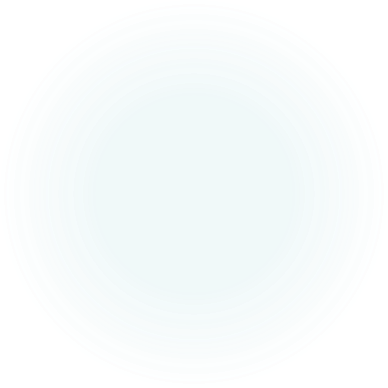 Trailer Test
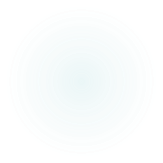 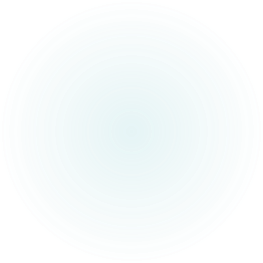 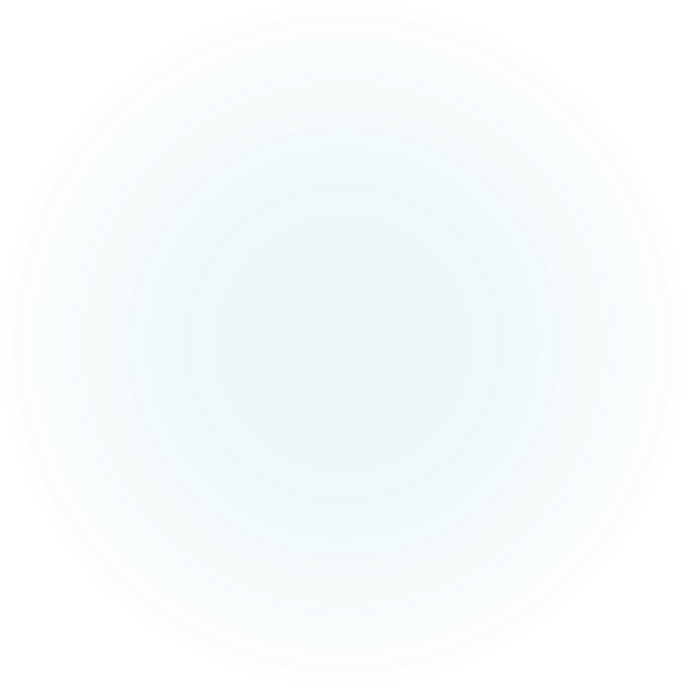 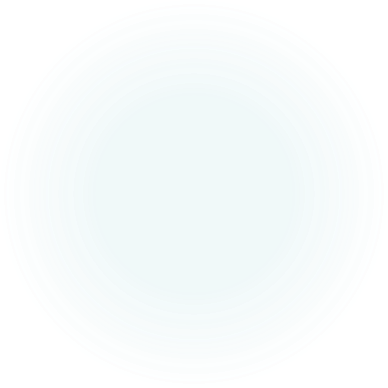 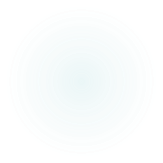 [Speaker Notes: FHWA requirement is to be able to see at least 1 LCS with a preference of 2 LCS. 

In our case, we designed it to be able to view 3 LCS for 
redundancy to address the vertical and horizontal curve
And to address the line of site being obstructed by larger vehicles]
ITS Elements for Managed Lanes
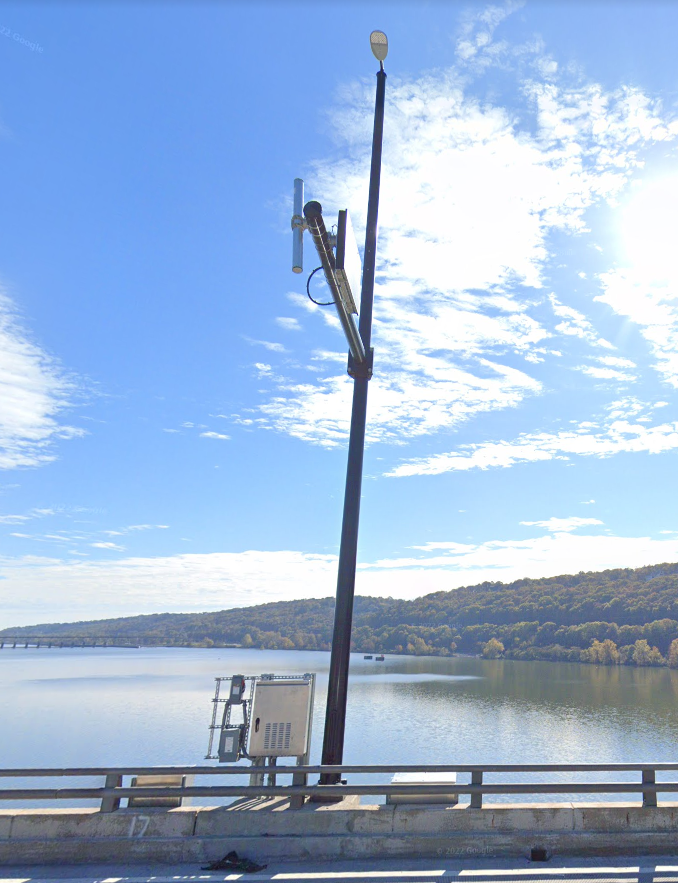 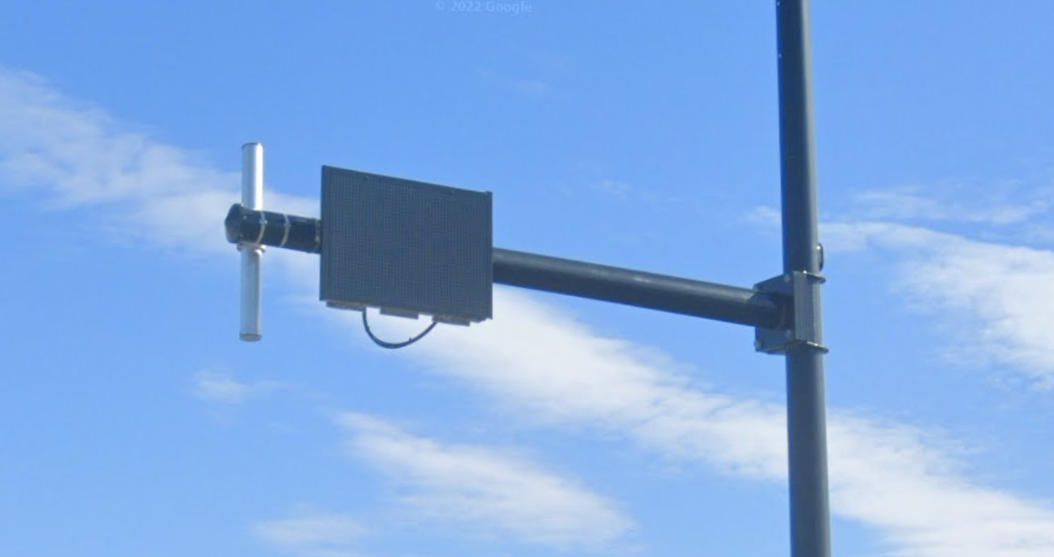 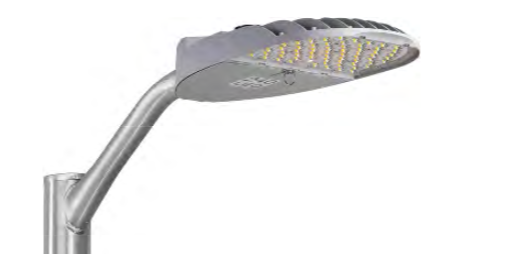 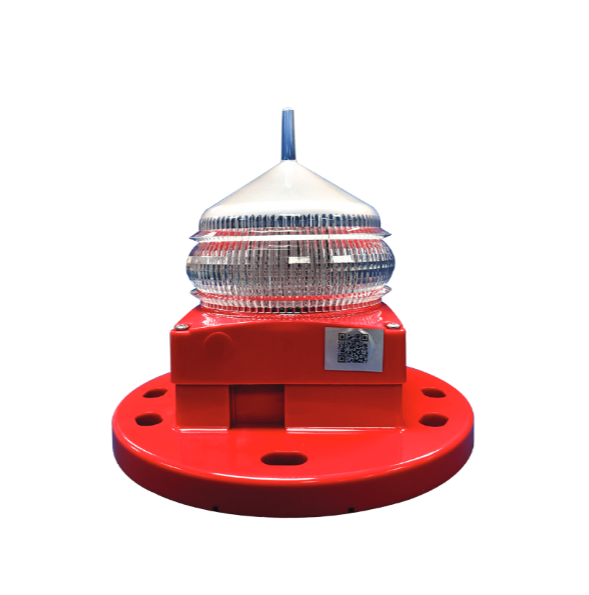 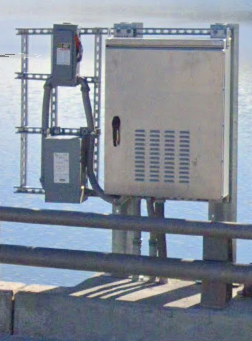 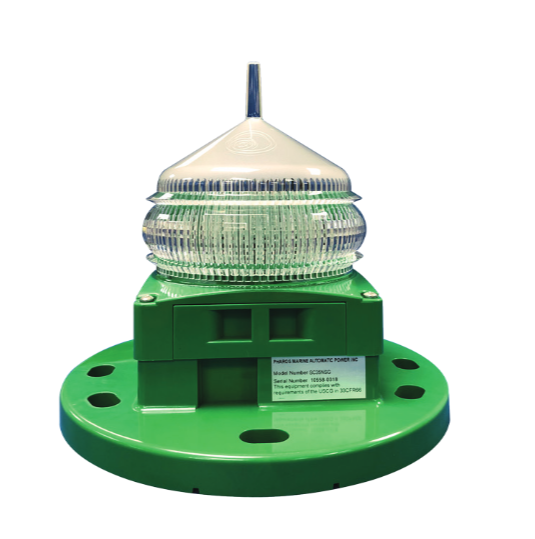 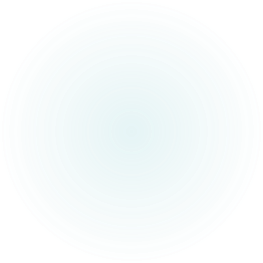 Hardware on I-430 River Bridge
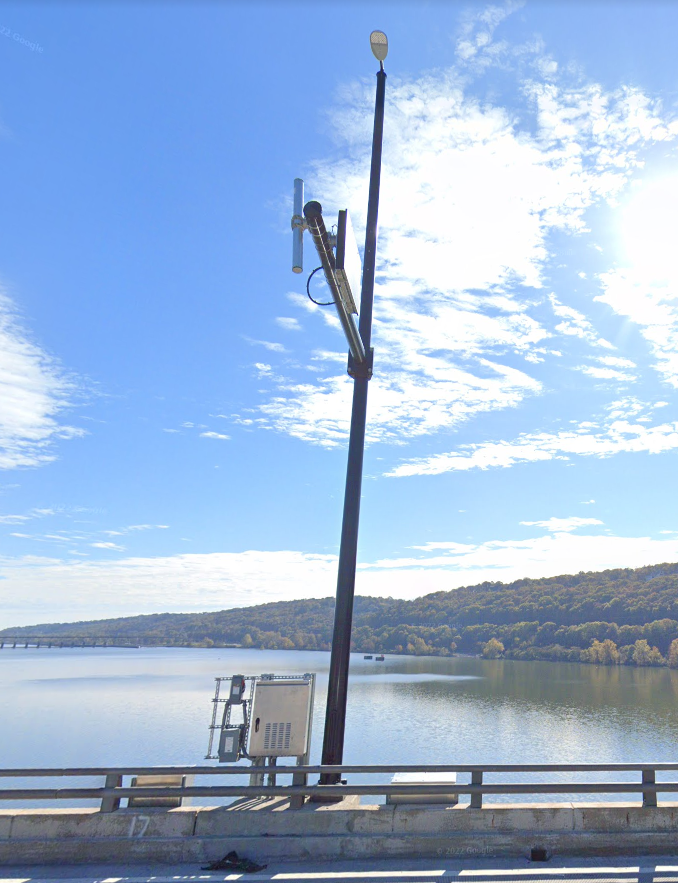 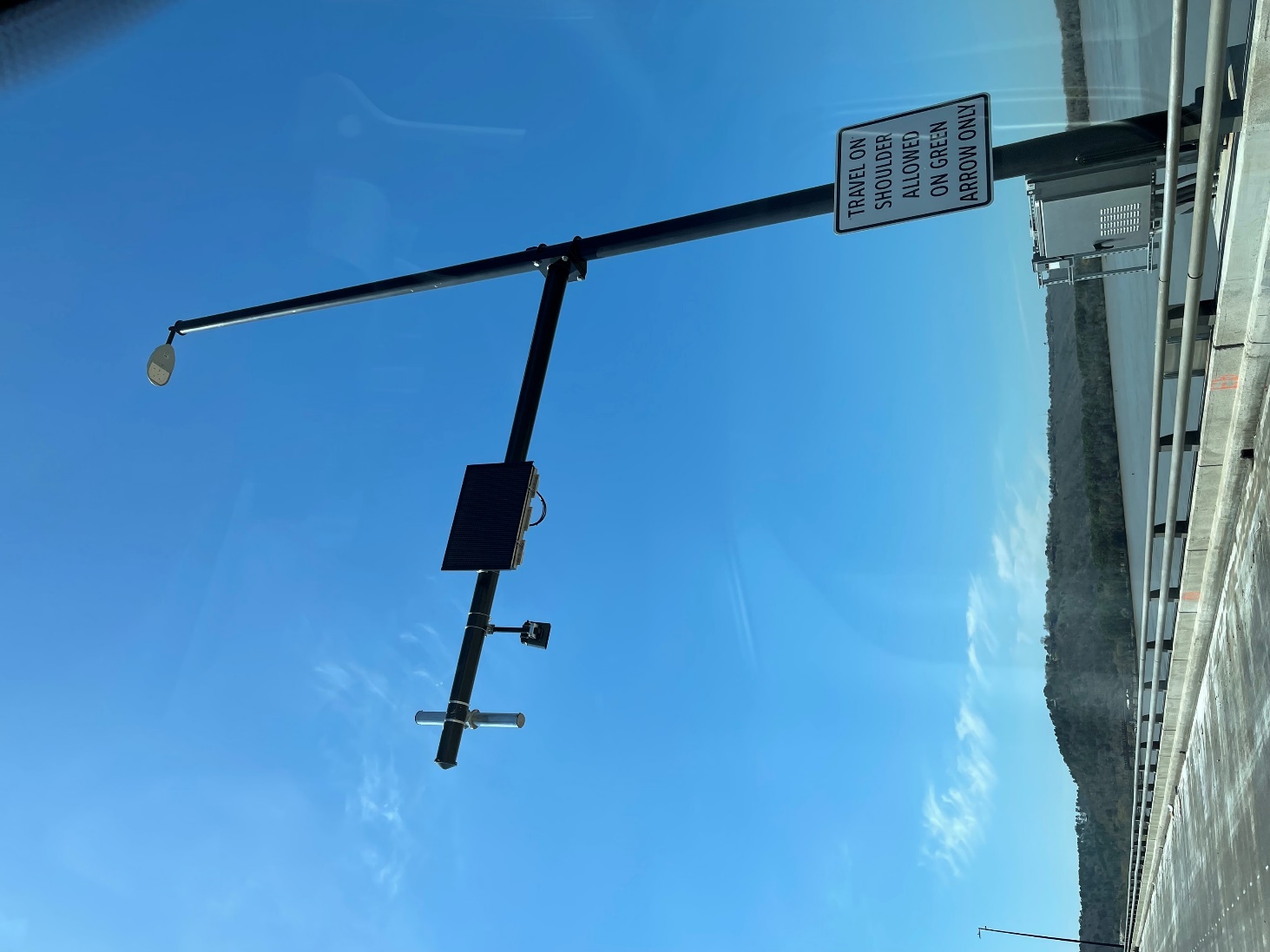 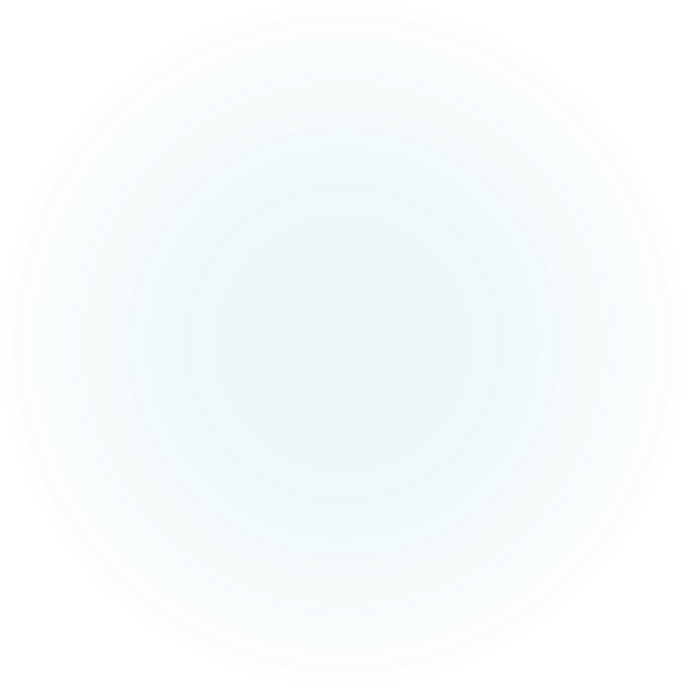 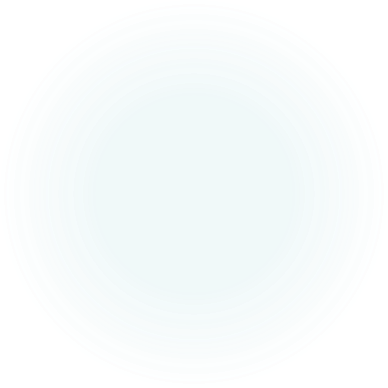 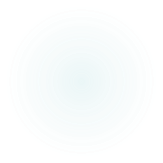 [Speaker Notes: ITS Cabinets
Light Poles
Signal Poles with Mast Arms
Conduit System
Power Junction Boxes
Communication (Fiber) Boxes

Mast arms had to be as short as possible. And Devices had to be smaller as possible and be light weight.]
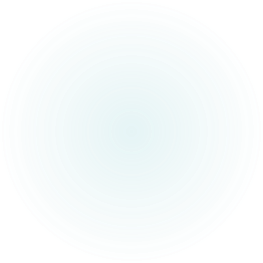 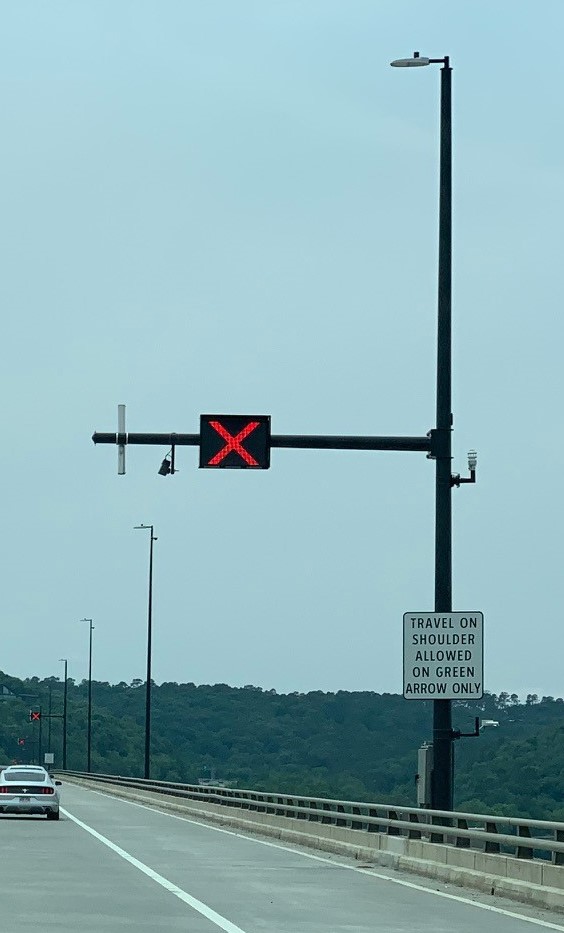 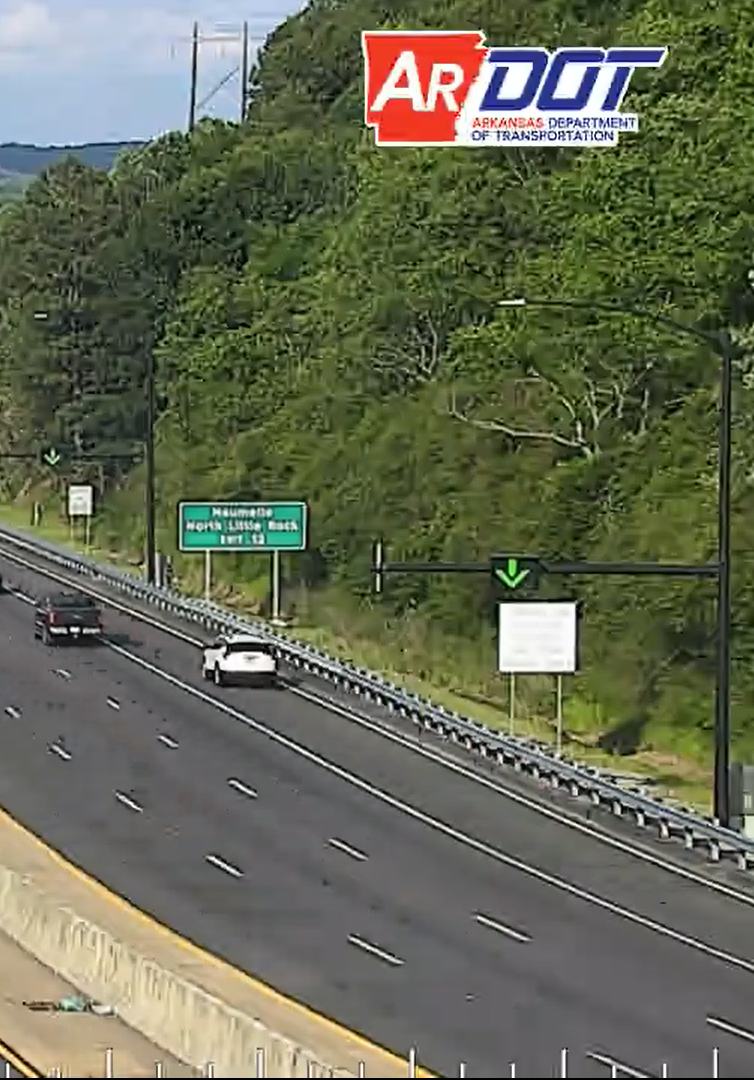 Lane-use Control Signals (LCS)
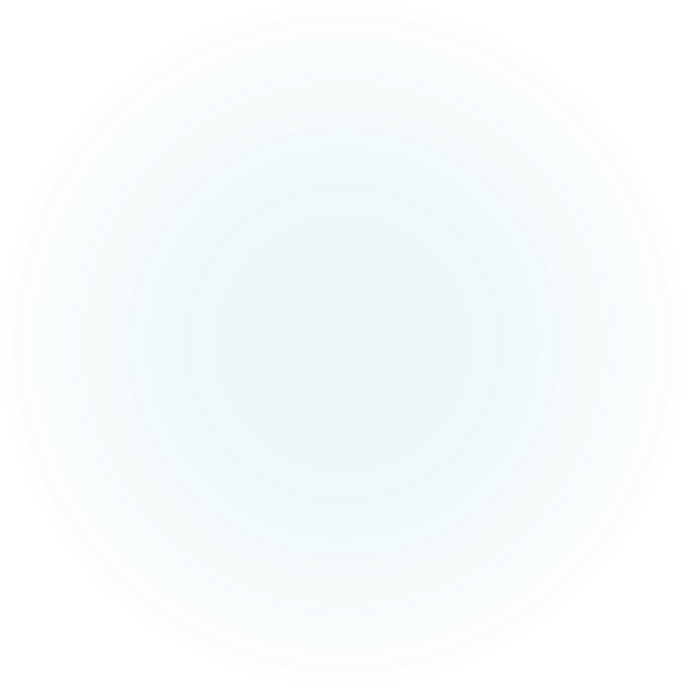 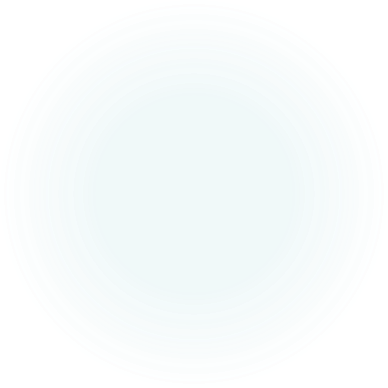 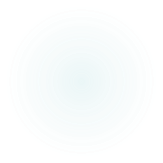 [Speaker Notes: Signs (Red X’s and green arrow’s board) 

Total of 21 locations
9 locations for southbound
12 locations for northbound
The northbound has more due to the horizontal curve on the little rock side.

Visors]
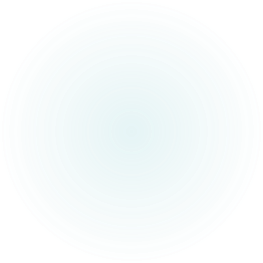 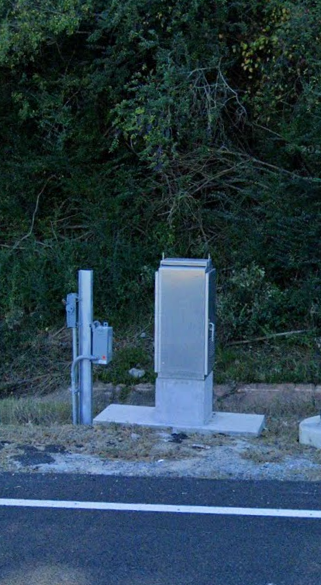 ITS Cabinets
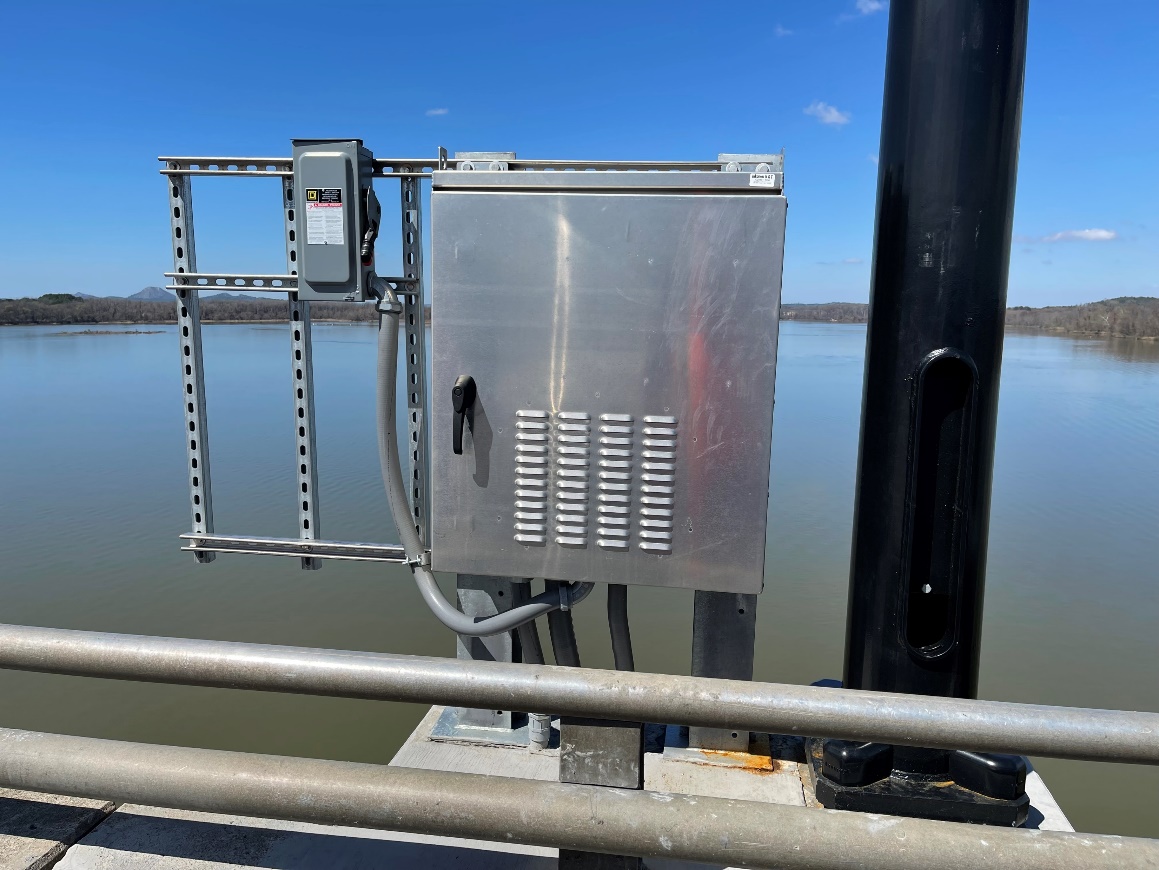 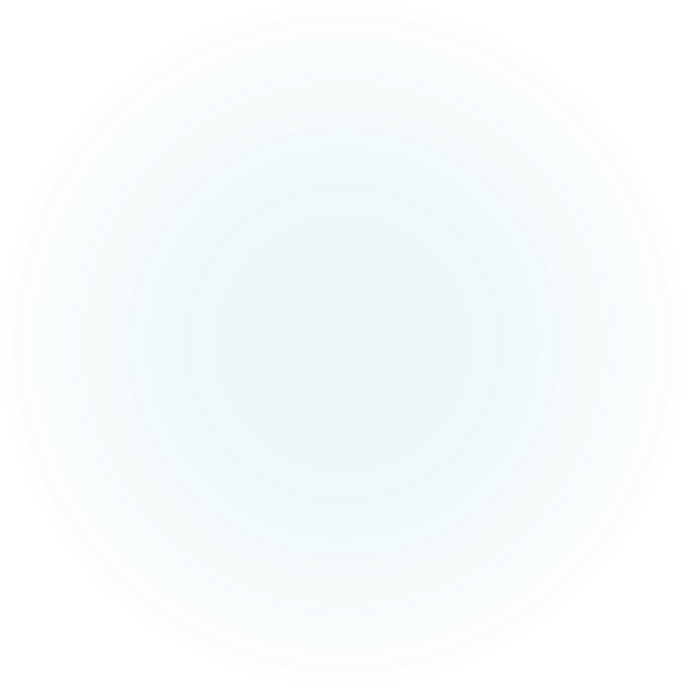 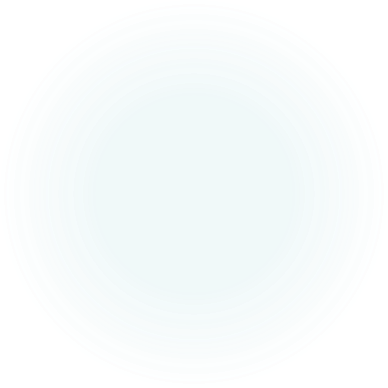 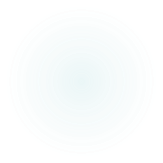 [Speaker Notes: Ground Mount ITS Cabinet – 15 locations


Compact ITS Cabinet - 12 locations]
Static Signs
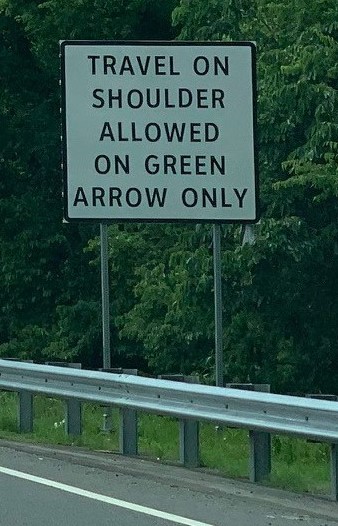 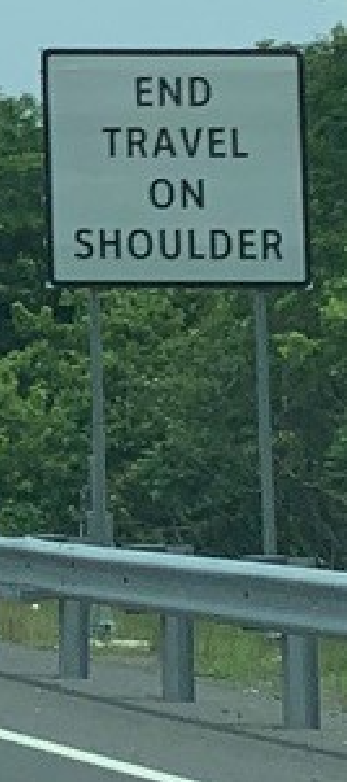 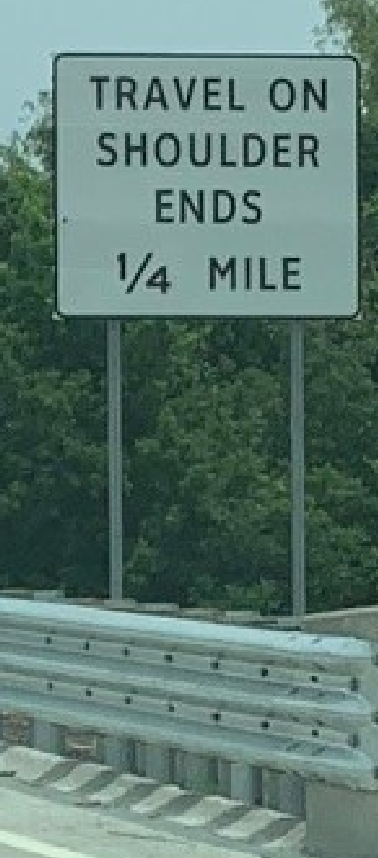 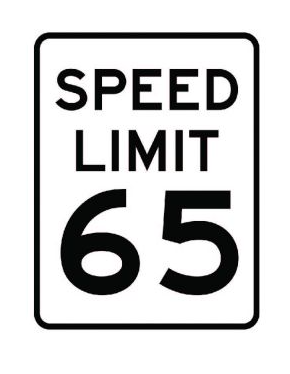 [Speaker Notes: Signage:
TRAVEL ON SHOULDER ALLOWED ON GREEN ARROW ONLY
Travel on Shoulder Ends ¼ Miles
End Travel Shoulder
Speed Limit]
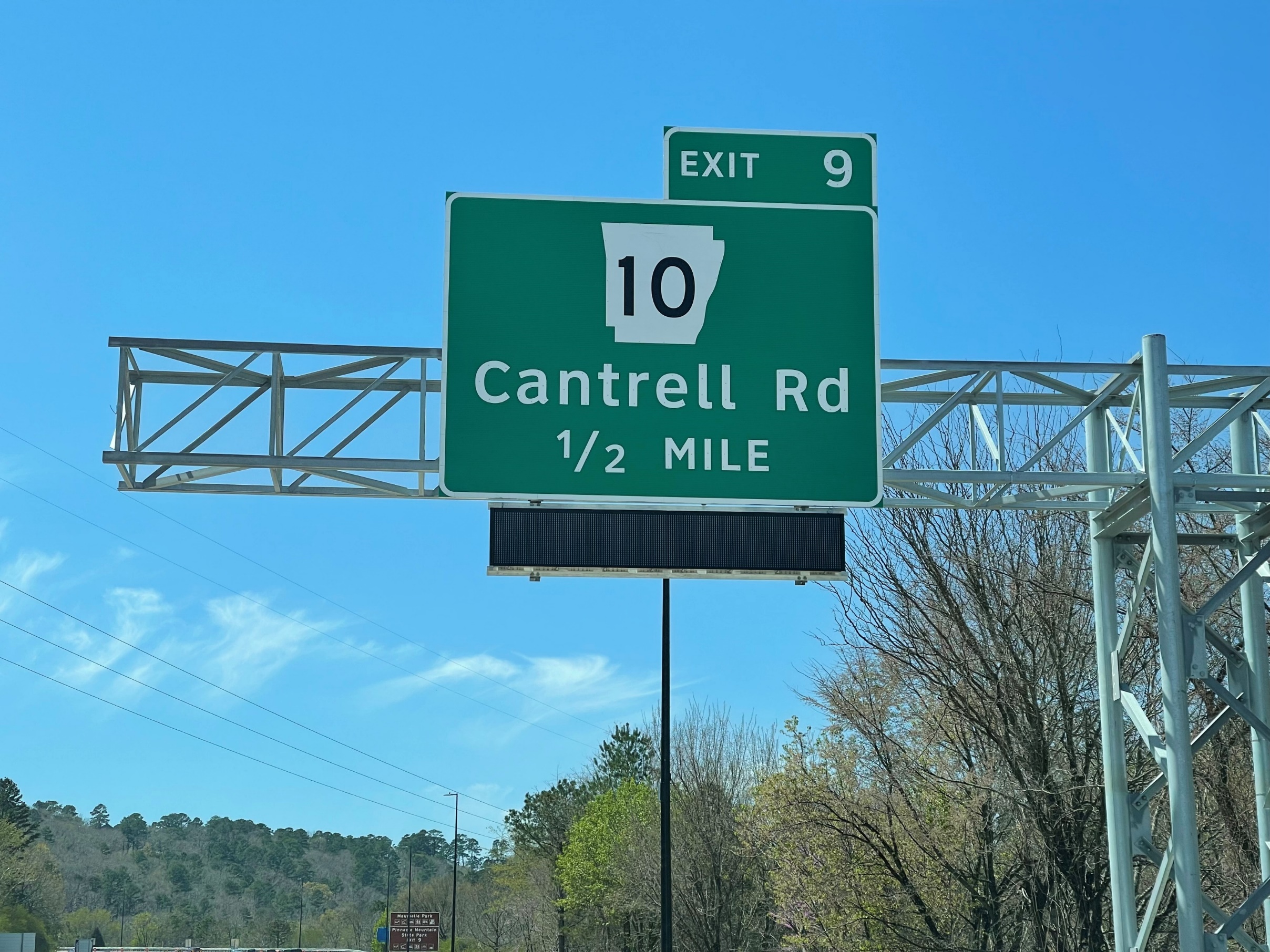 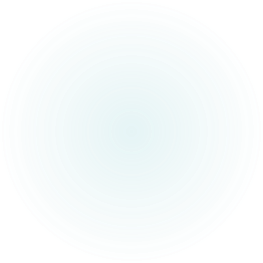 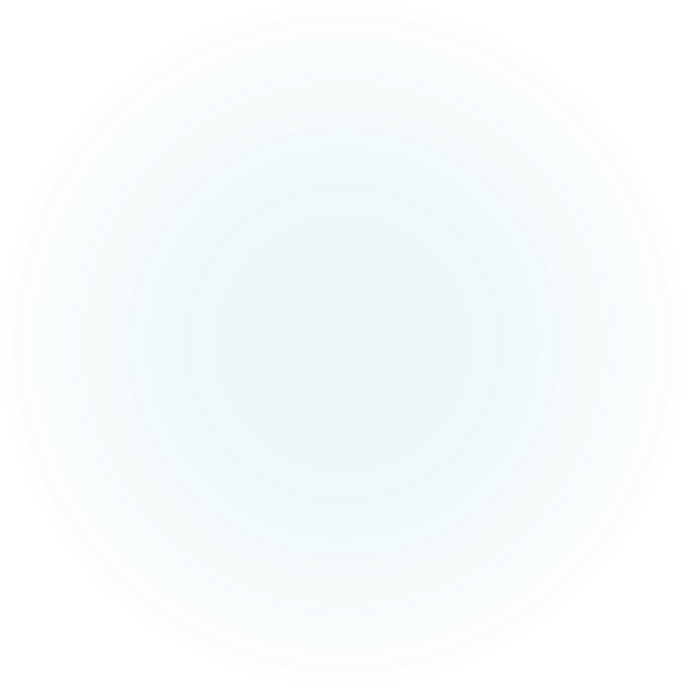 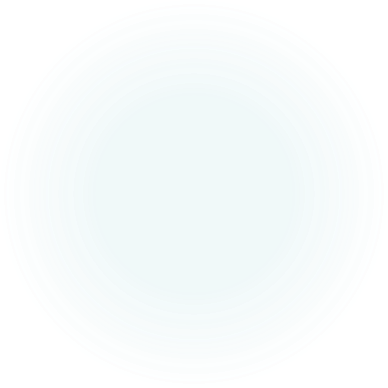 Dedicated Dynamic Message Signs
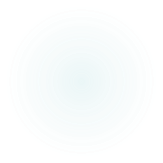 [Speaker Notes: Total of 6 DDMS at 4 locations.]
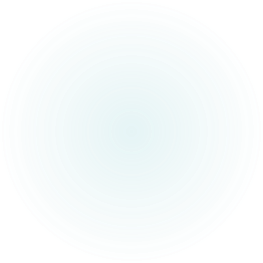 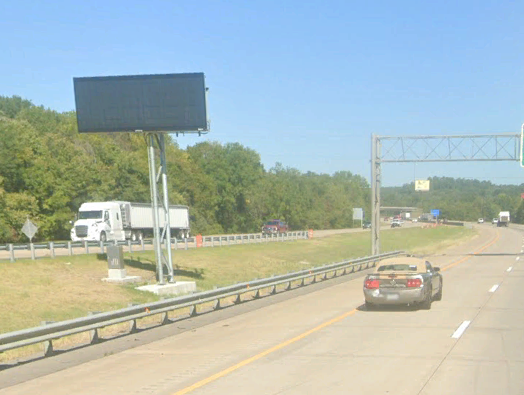 Advance Dynamic Message Signs
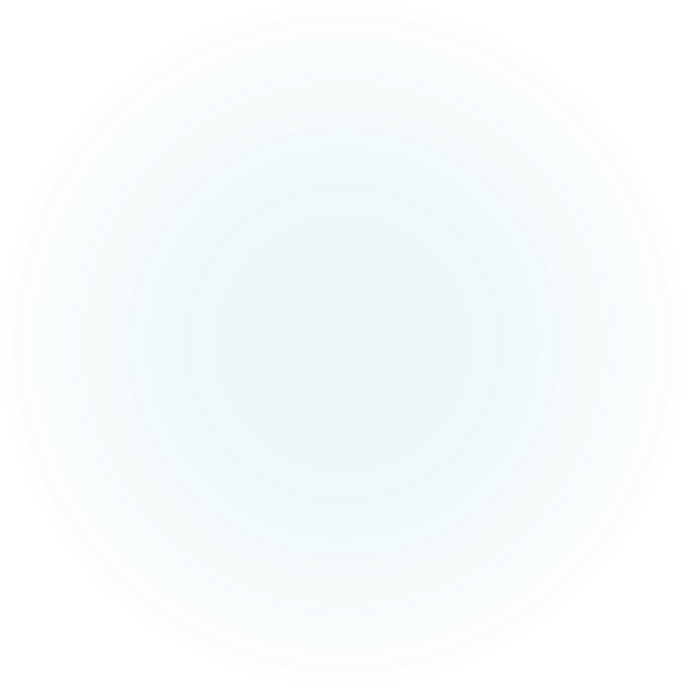 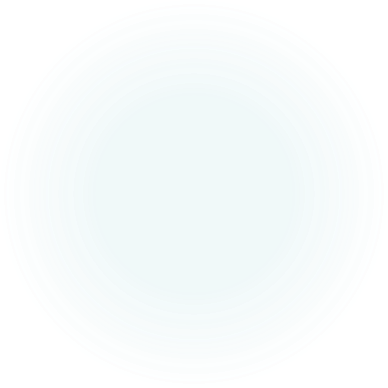 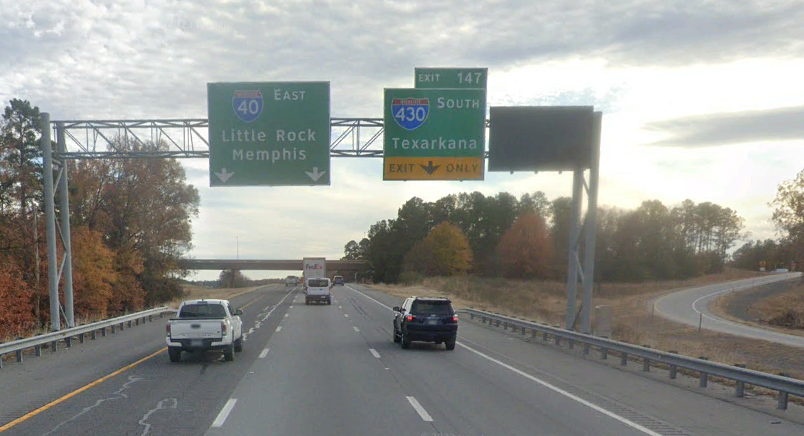 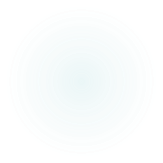 [Speaker Notes: Advance Dynamic Message Signs (DMS)]
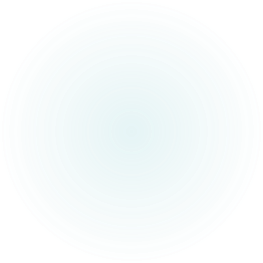 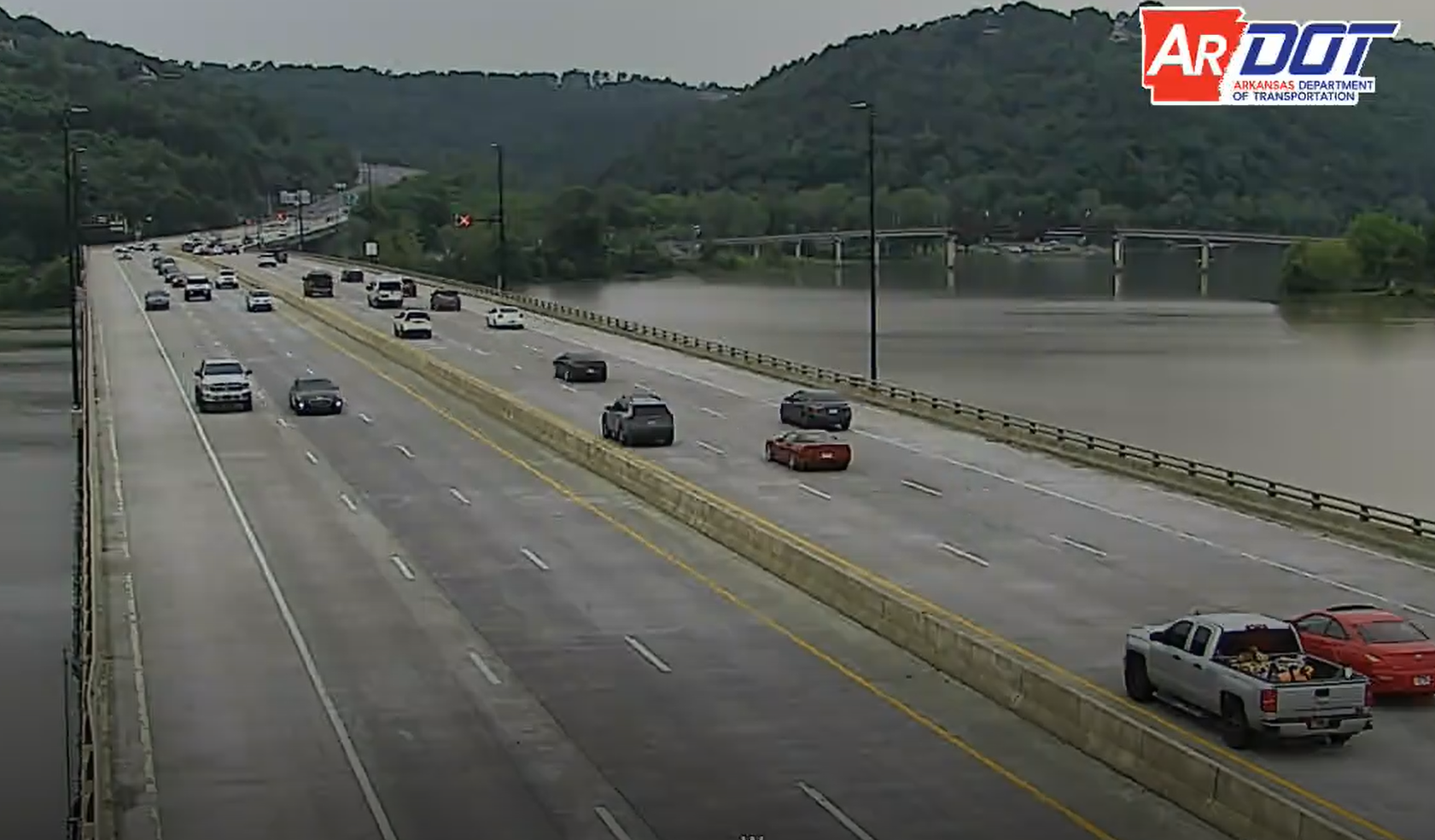 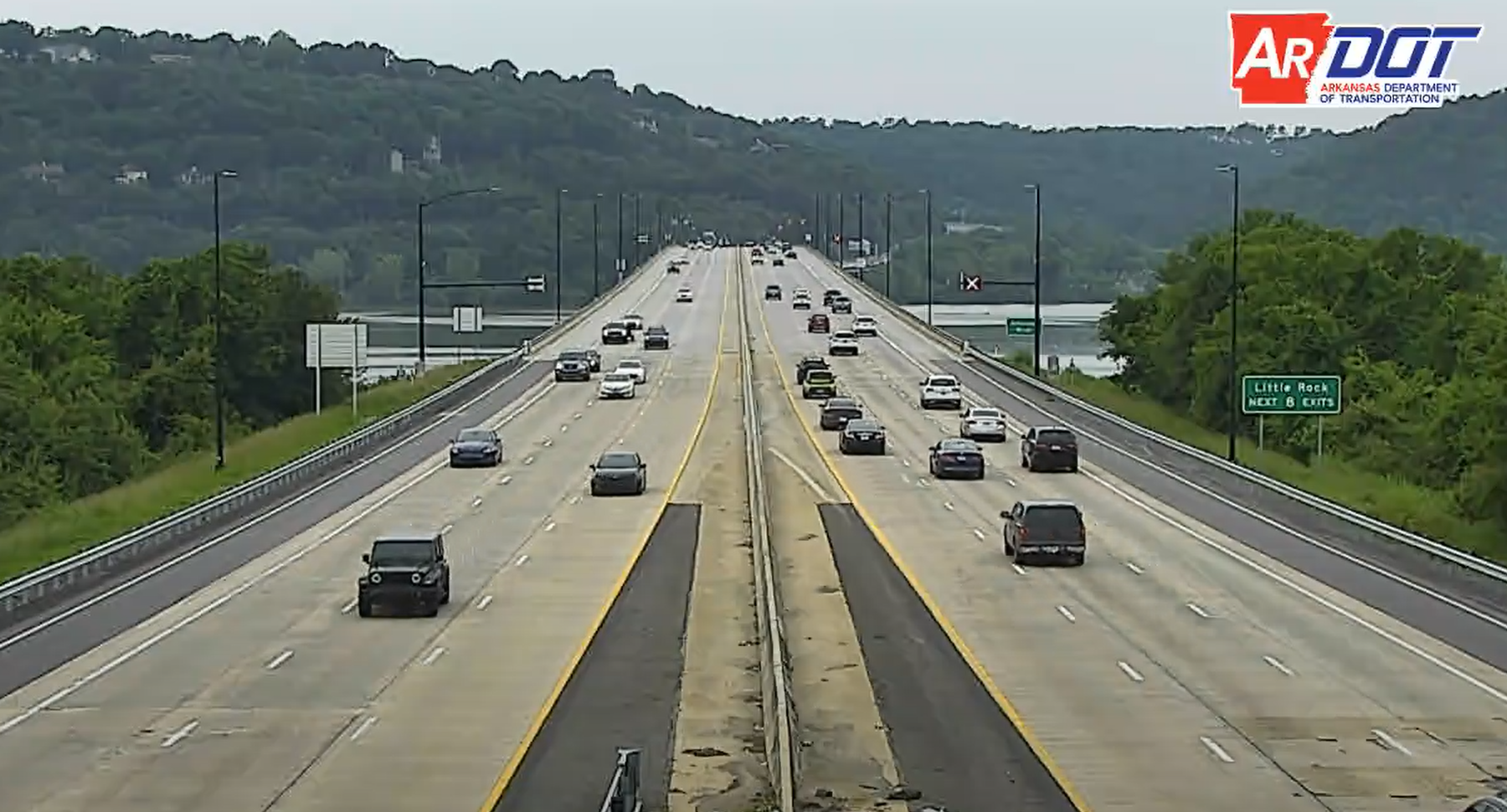 PTZ Cameras
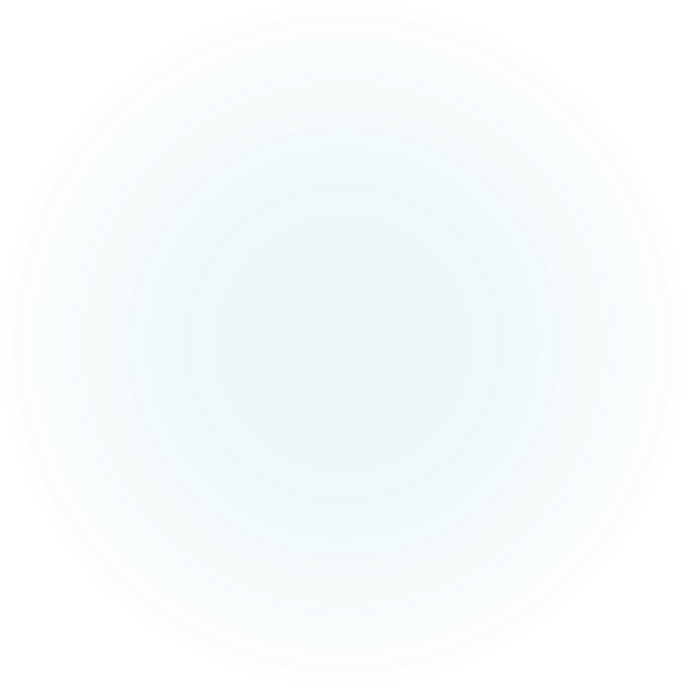 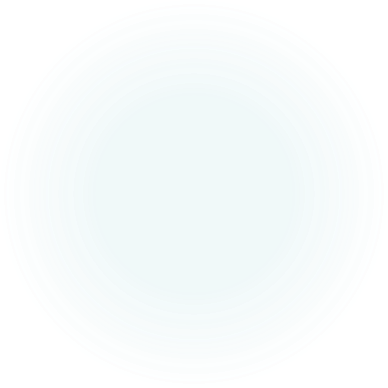 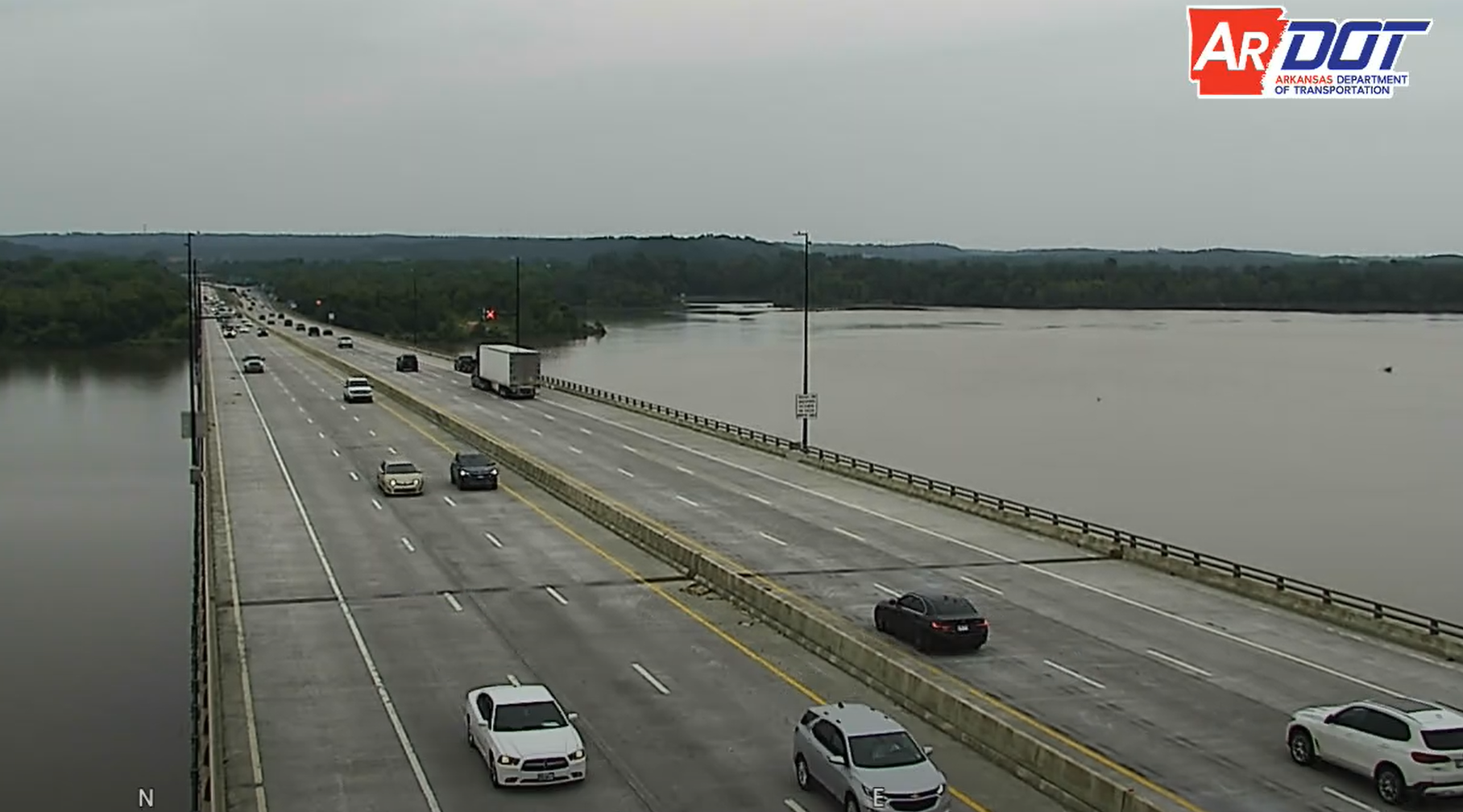 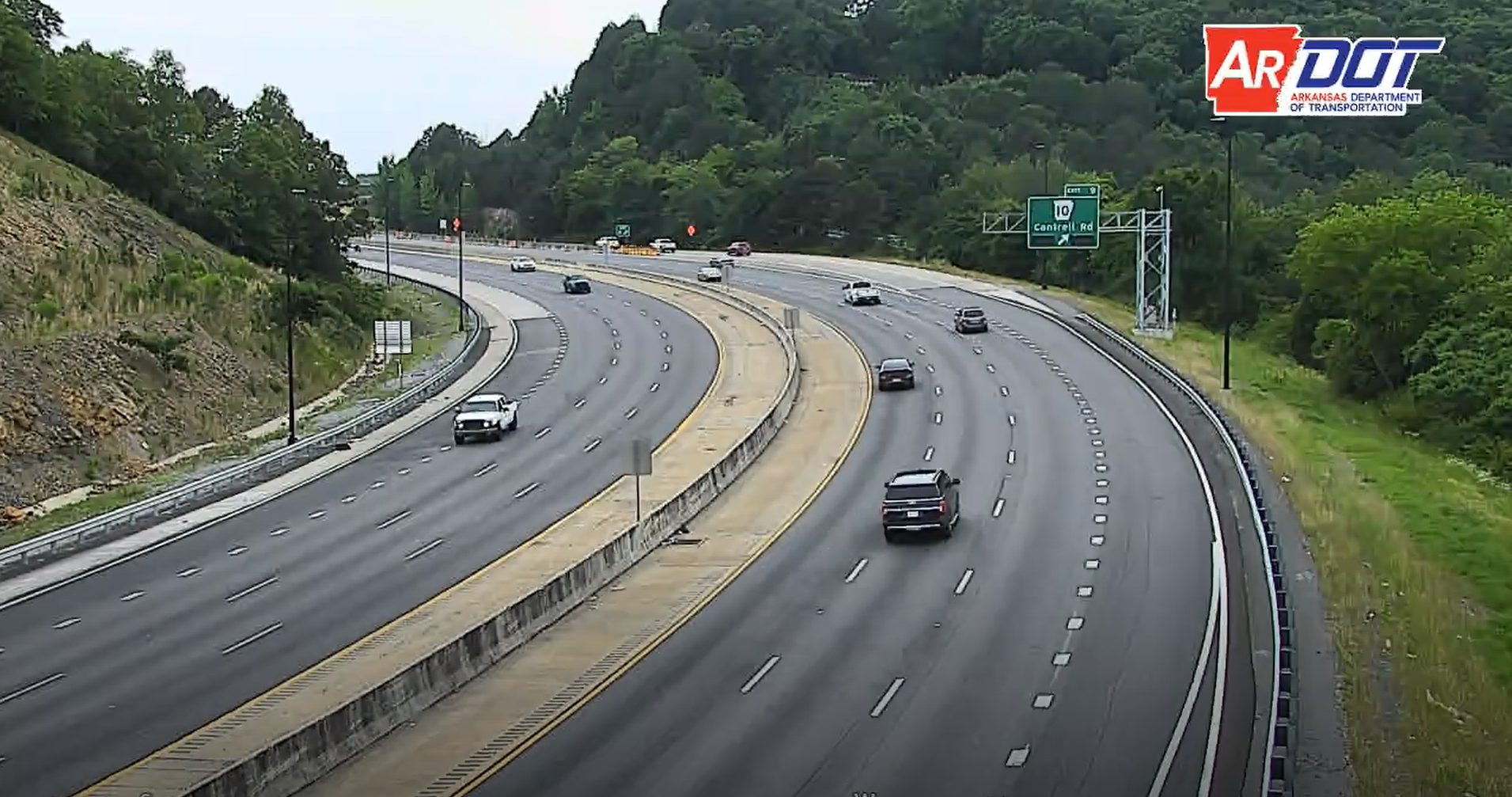 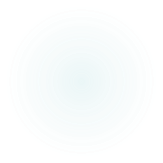 [Speaker Notes: Cameras (PTZ)

Total of 11 cameras to cover all of the project limit.]
IDriveArkansas.com
Illumination (Roadway Lighting)
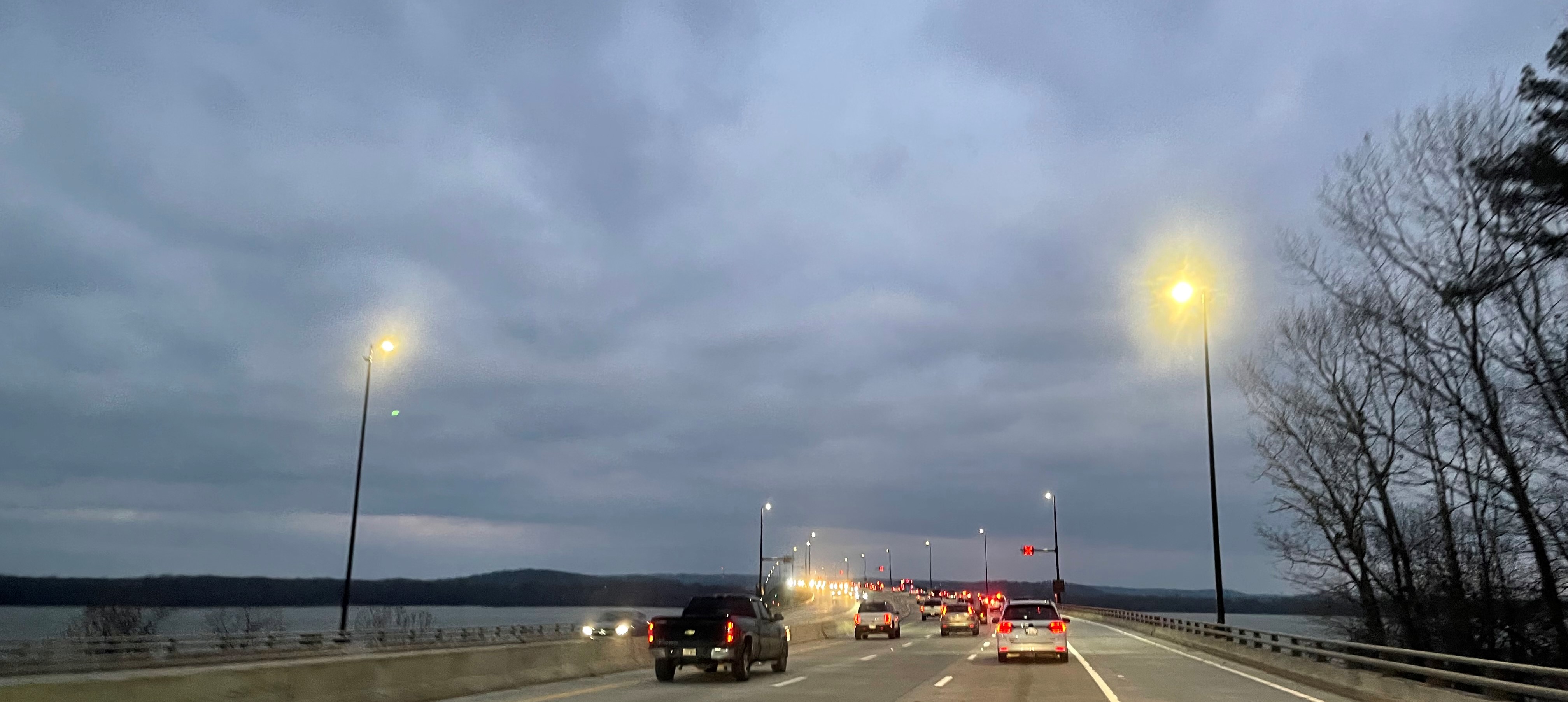 [Speaker Notes: Total of 74 lighting pole

34 Light poles are mounted on the I-430 River Bridge
40 Lighting poles are ground mounted]
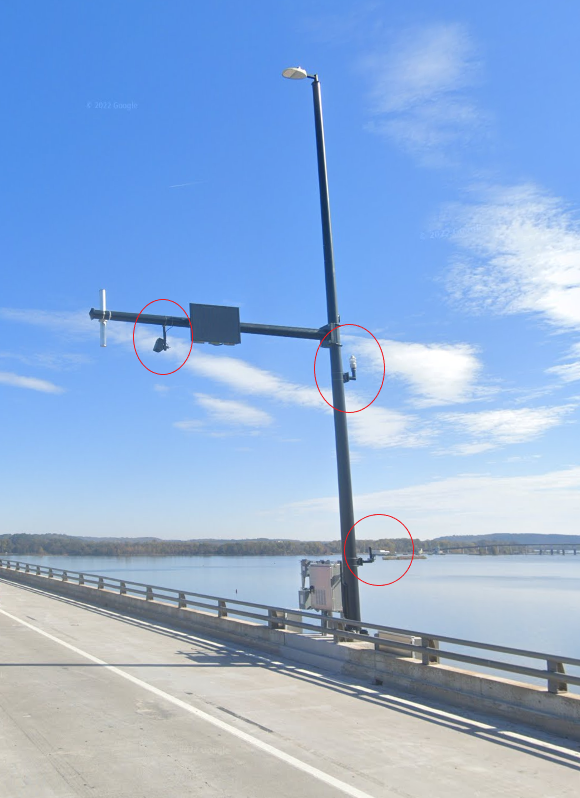 Weather Sensors
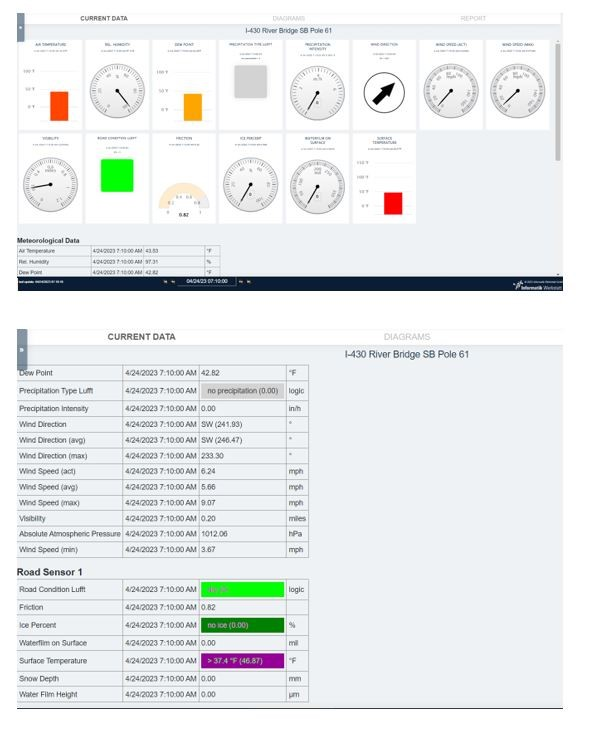 [Speaker Notes: 3 Different Sensors at two locations on the bridge.]
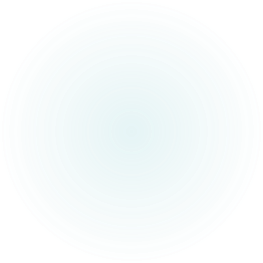 Communication System
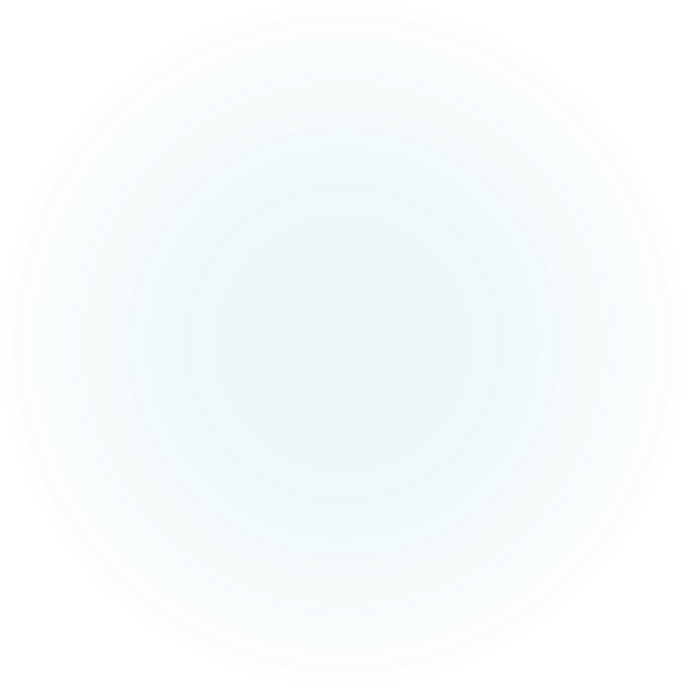 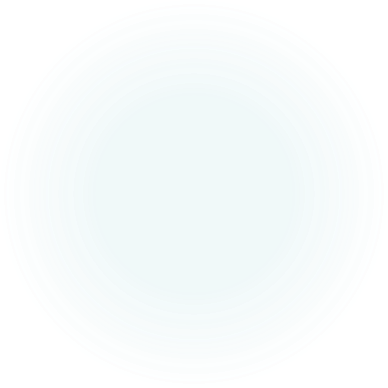 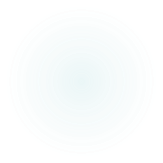 [Speaker Notes: Network Design
Big pull boxes to accommodate the fiber
Verizon/ritter fiber back to main building

Tower:
Concrete tower
80ft Tower
Redundancy - backhaul

Big shout out to IT Division on handling the network setup and providing the switches to operate the system.]
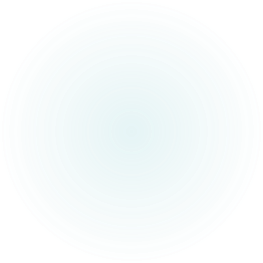 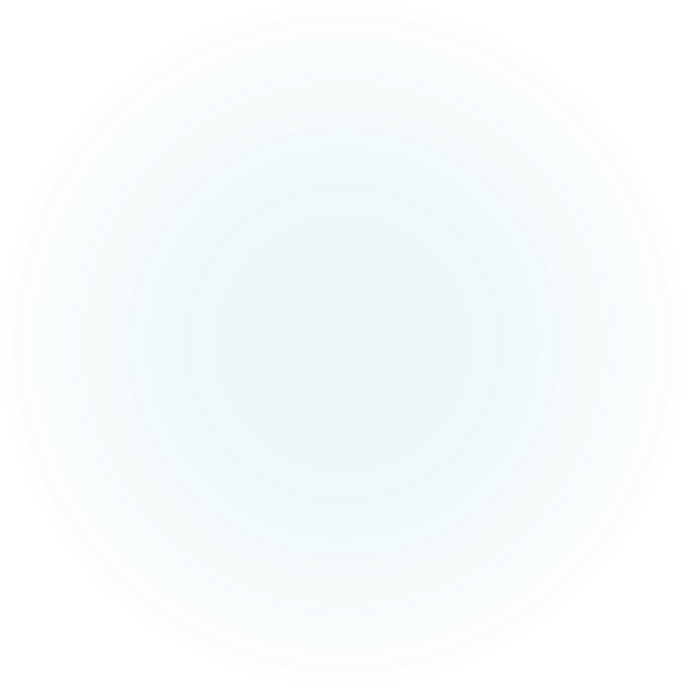 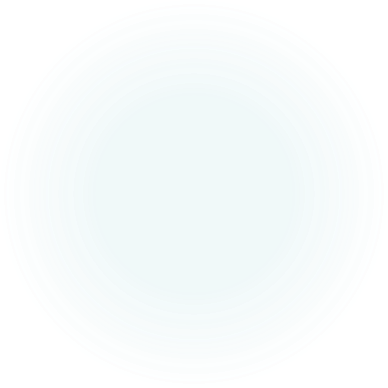 Power System
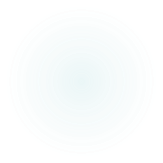 [Speaker Notes: Service points – Total of 7

Wire size

Transformers – step-up and step-down transformers

Easement – Issue with utility at one of the DMS Locations]
Other Systems
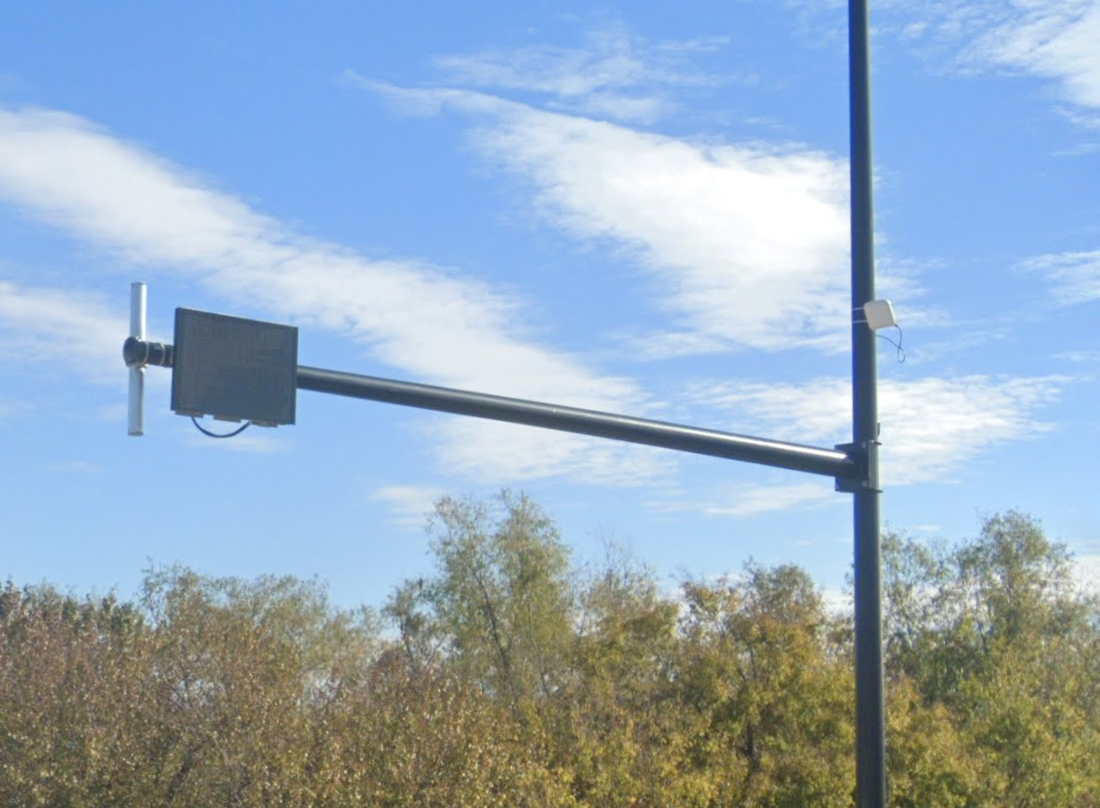 Navigation Lighting
Counters (Roadway Sensors)
Guardrail System
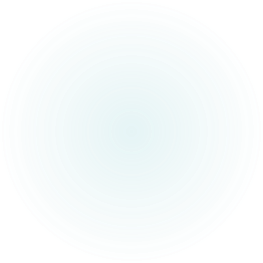 MAINTENANCE AND OPERATIONS
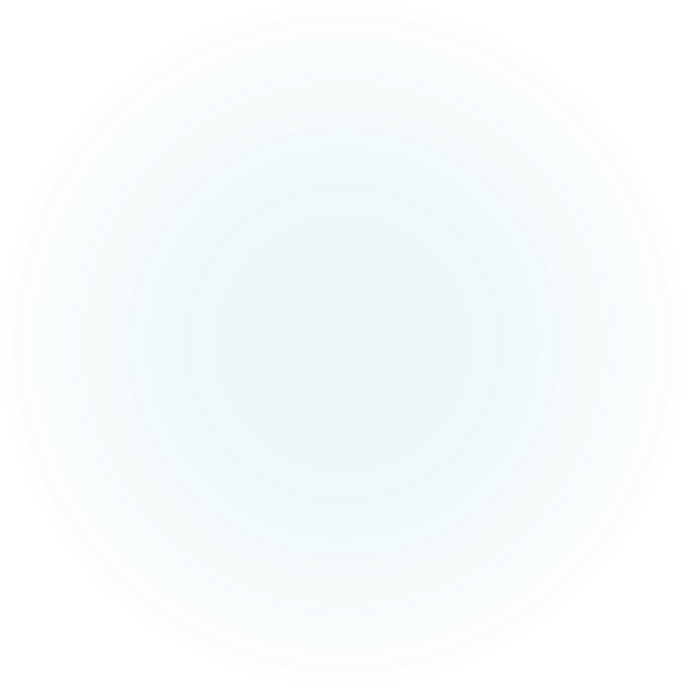 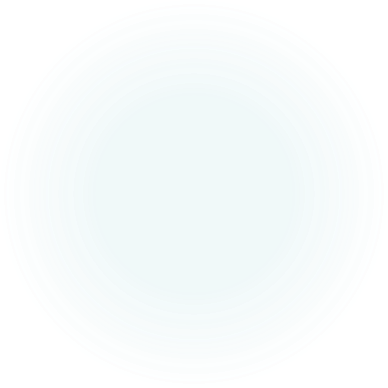 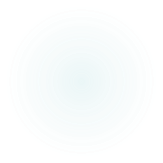 [Speaker Notes: DEDICATED TECH THAT LIVES IN MAMULLE

DOES A CHECK RUN EVERY MORNING ON HIS WAY TO WORK]
Operation of the Managed Lane
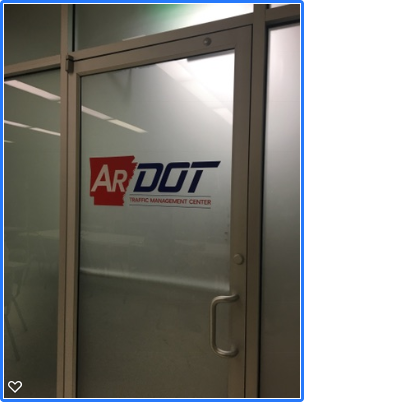 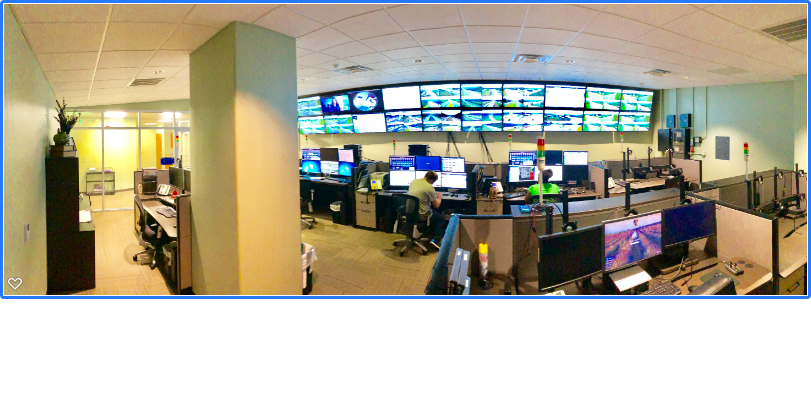 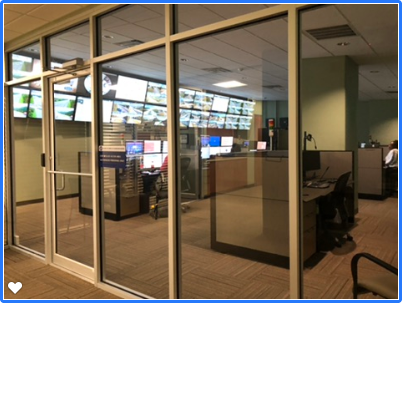 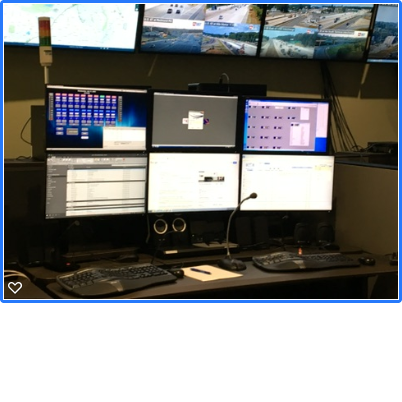 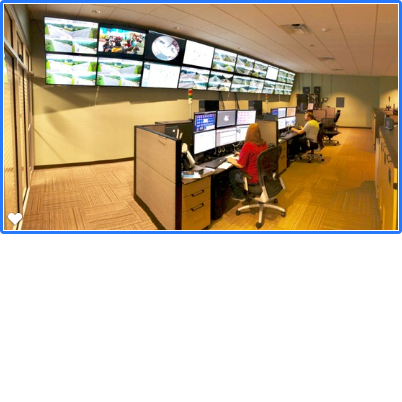 [Speaker Notes: TMC Role:
Operate I-430 Managed Lane
Monitor (check lights, objects on road, ….)
Turn On: Green Arrows on.
Turn Off: Red X’s on.
Incident Management.
Report any items on road to District
Report any Lighting issues
SOP for managed lane (standard Operating Procedures)

Command and control of managed lanes
Actively monitor lanes
Respond to issues
Reach out to 1st Responders
Track and support incident response
Provide real time actionable Driver Information on advance DMS boards
Incident reporting on iDriveArkansas
Radio Dispatching for Highway Police and District 6
Check Weather Sensors– Fog, Snow & Ice
Special Event – i.e. nearby closure that routes high volumes of traffic onto 430
Operating ITS Equipment: DMS, DDMS, PTZ, RWIS]
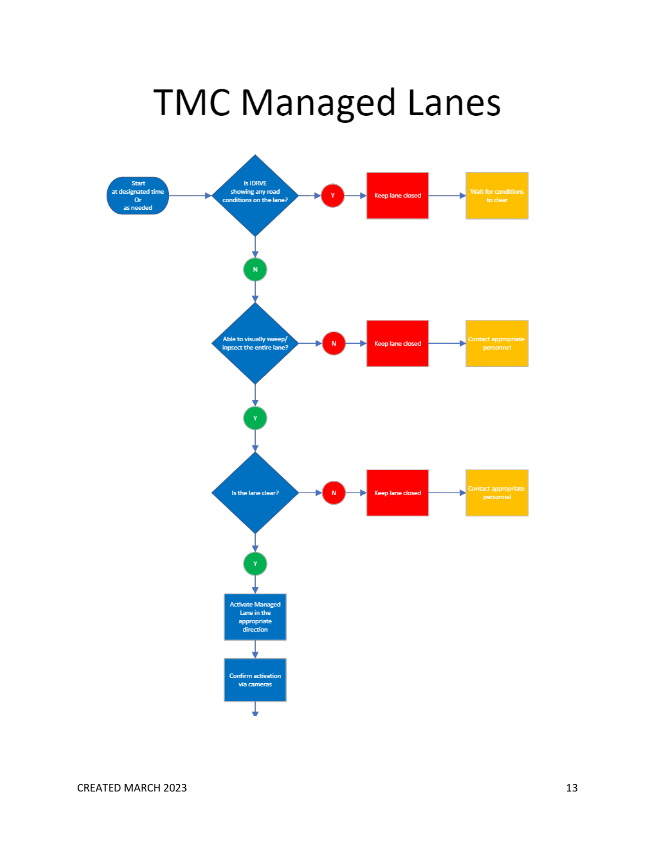 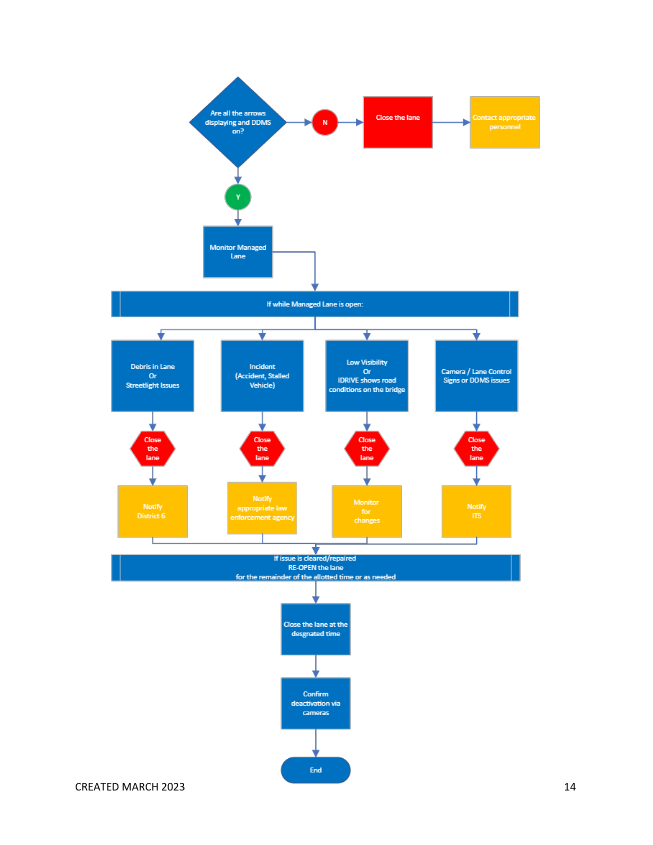 [Speaker Notes: The week of 3/13/2023 burn test (We had to do a burn test for 2 weeks)

3/27/2023 turn on of green arrow]
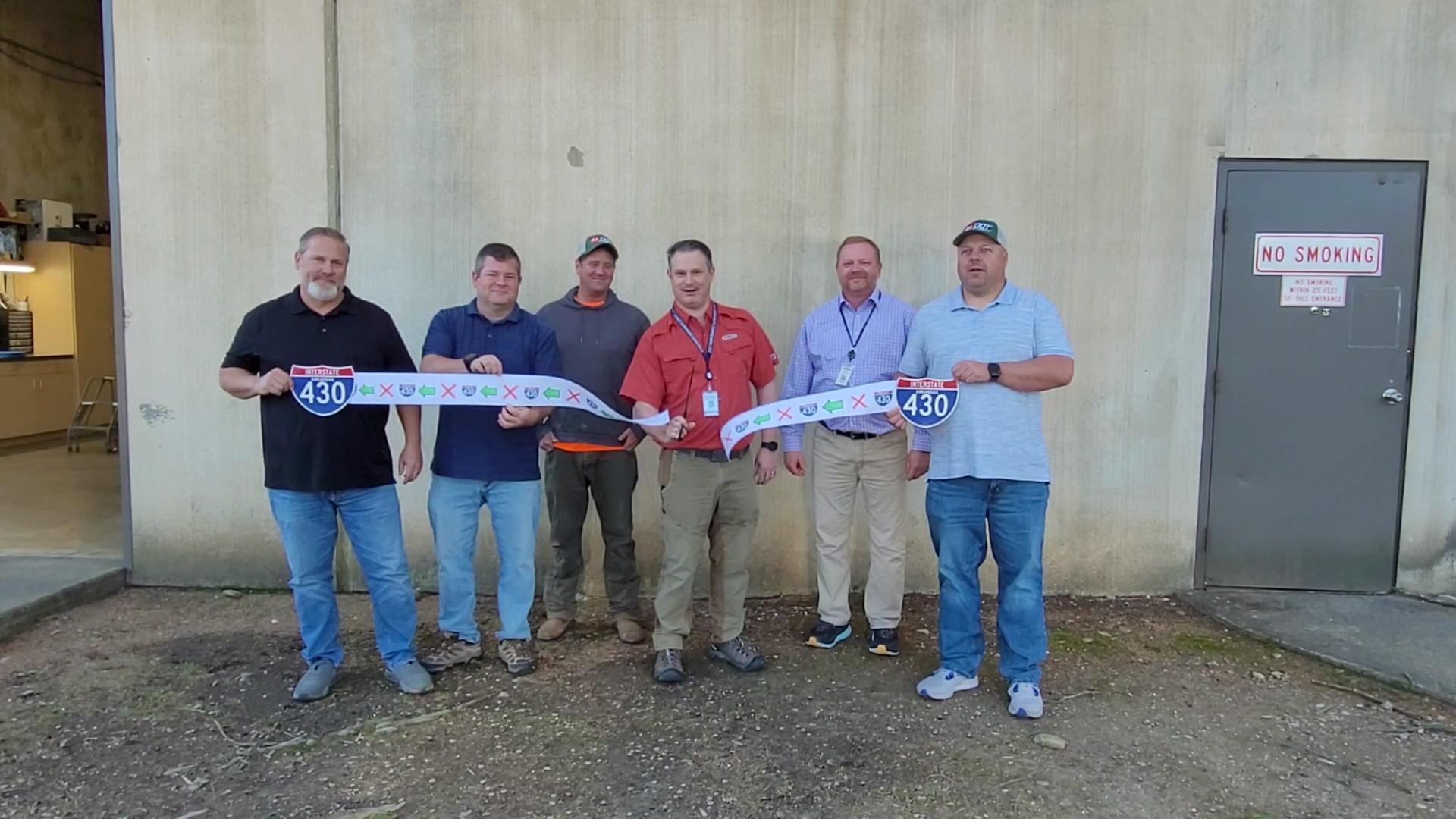 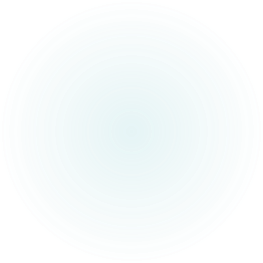 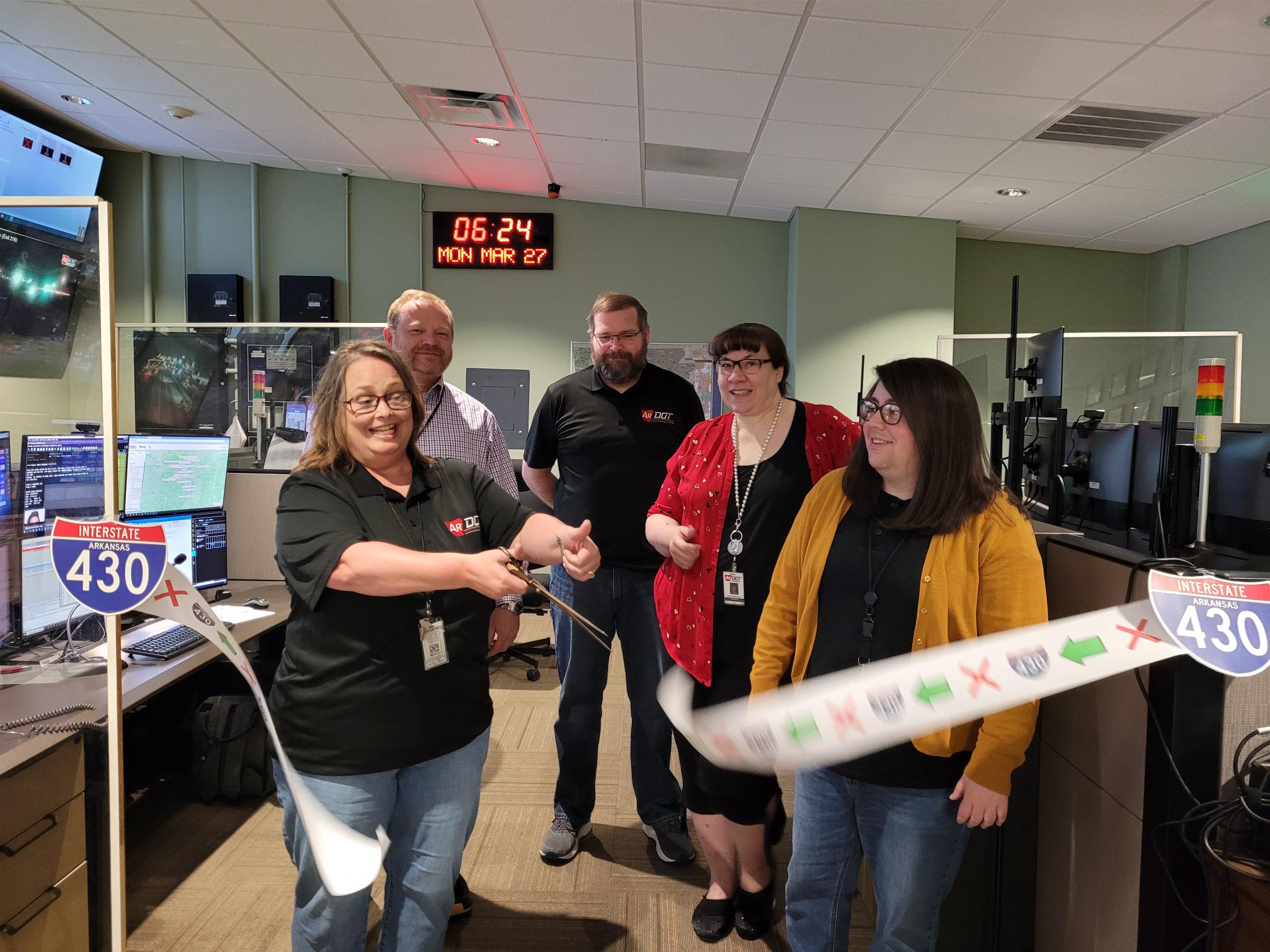 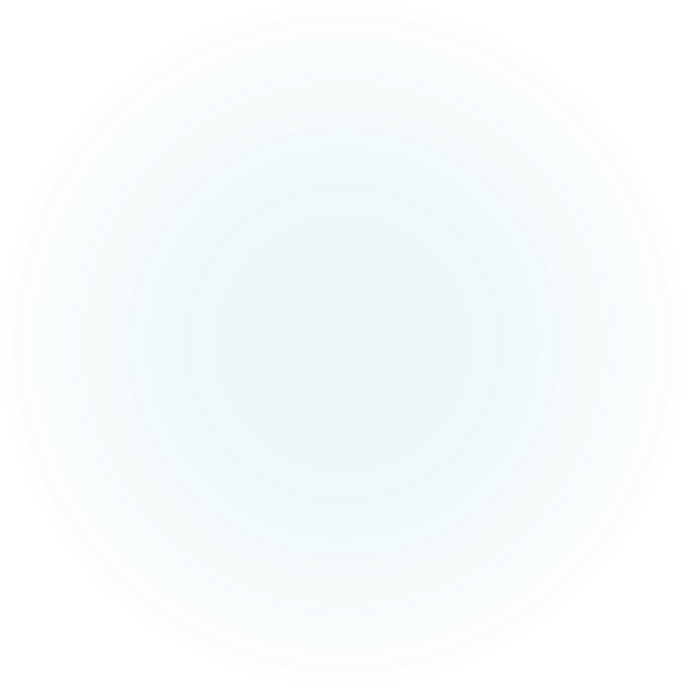 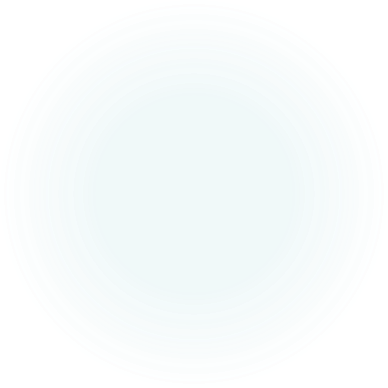 Ribbon Cutting Celebration
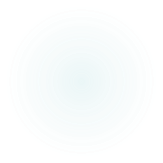 [Speaker Notes: The week of 3/13/2023 burn test 

3/27/2023 turn on of green arrow]
District Role
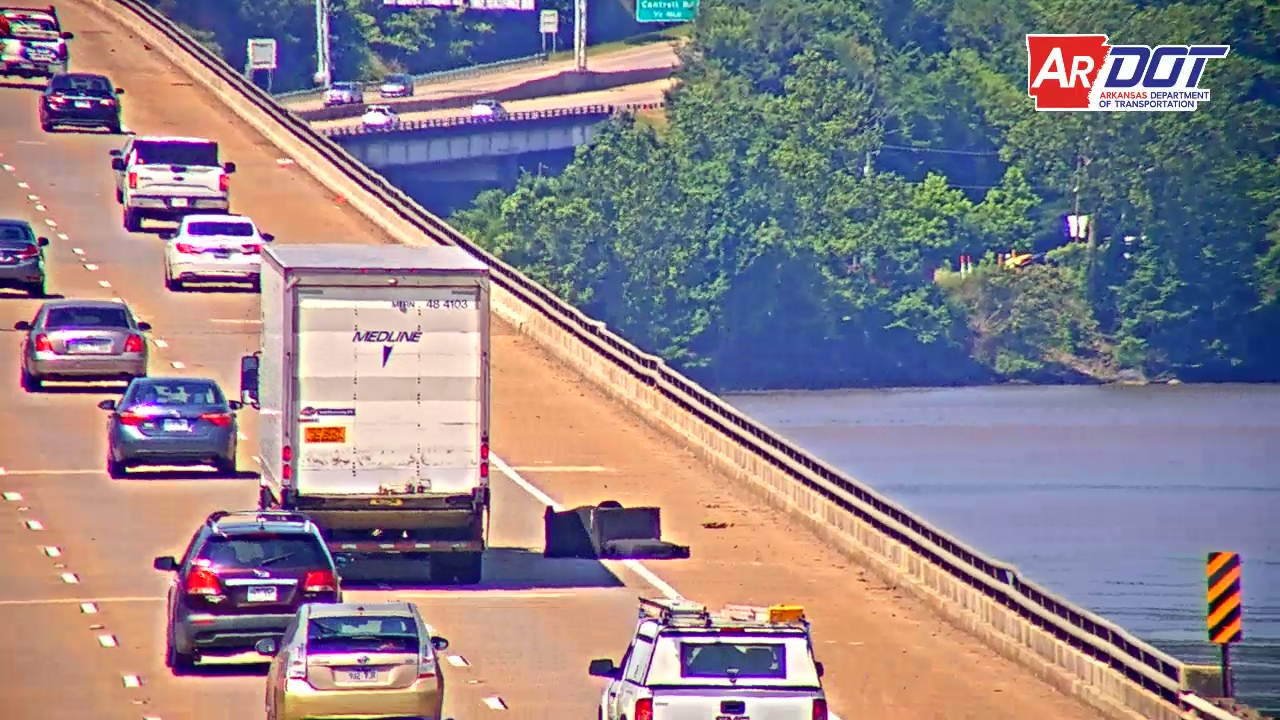 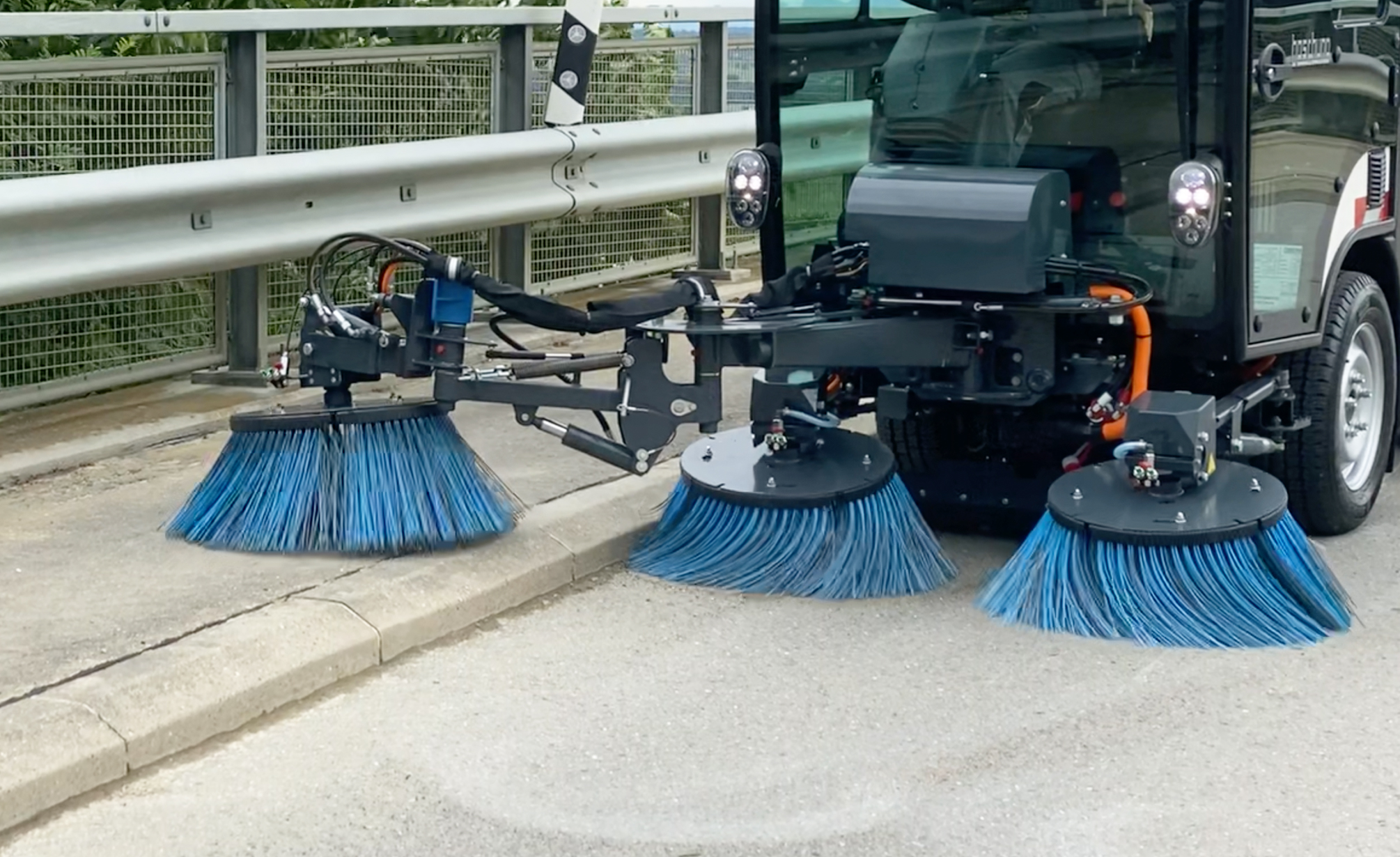 [Speaker Notes: Conduct full sweep
Respond to clear items on the road.
Maintenance of lighting system
Maintenance of guardrail system]
Setbacks
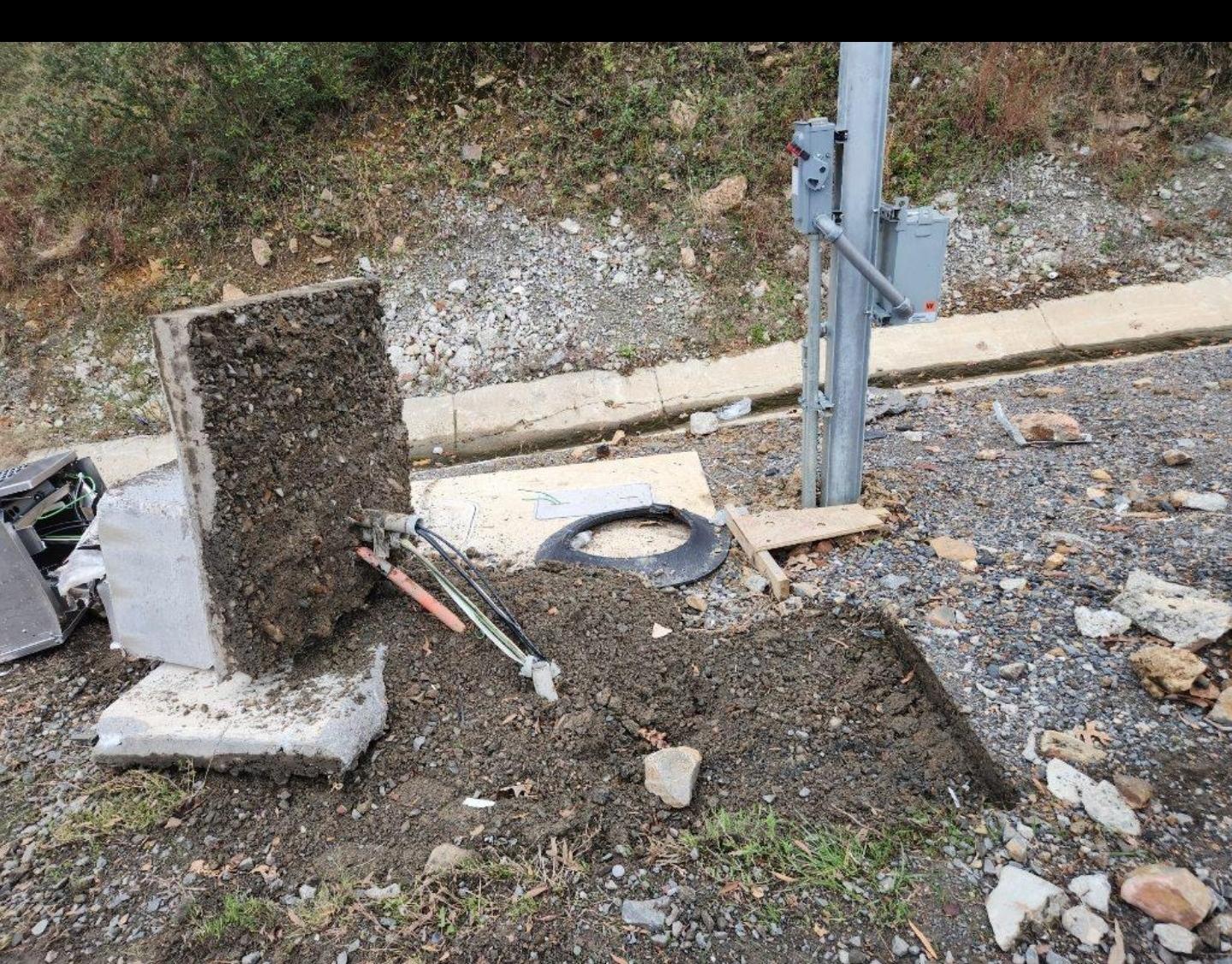 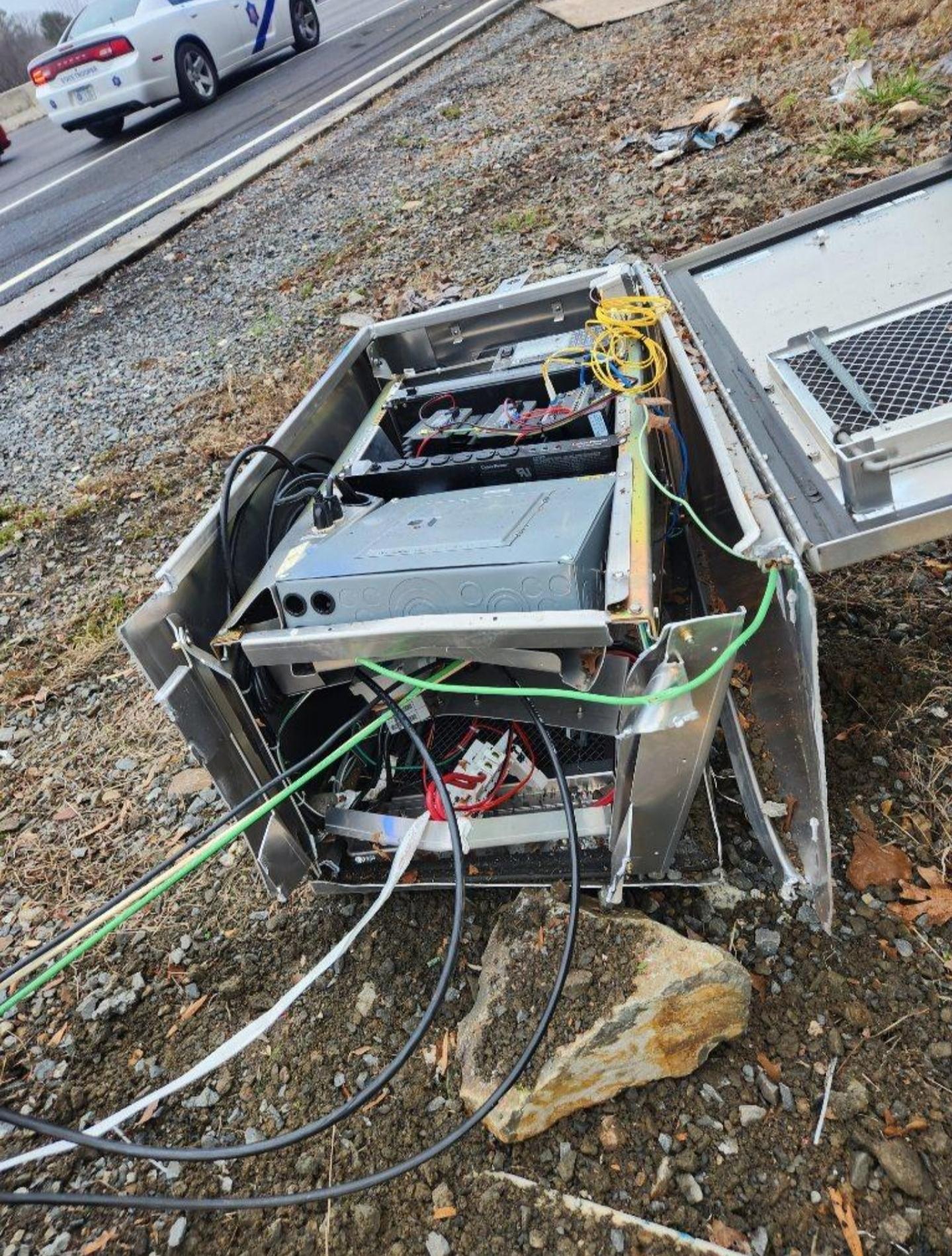 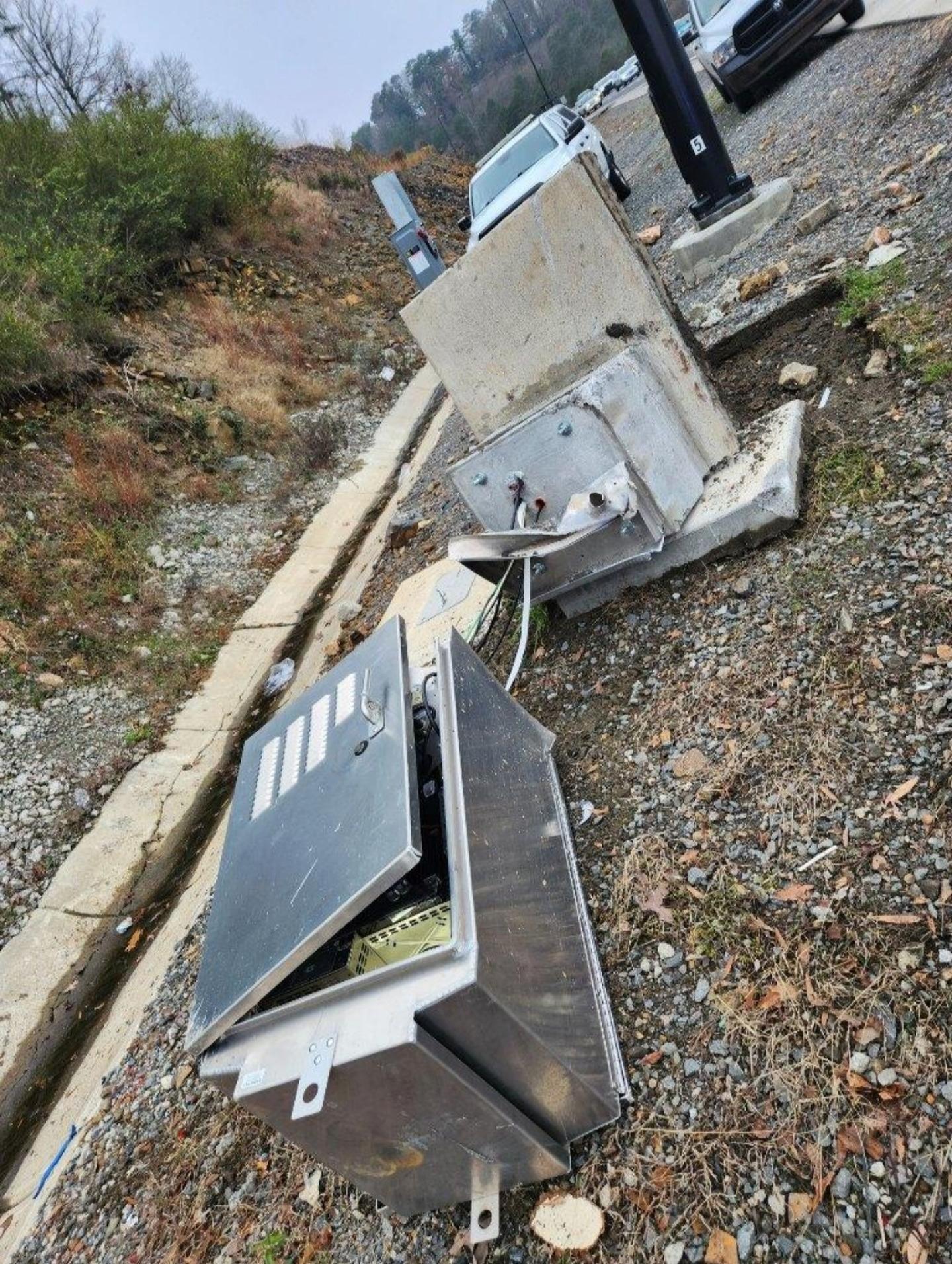 [Speaker Notes: Pole design
Cisco Network switches
Fiber availability
Dark fiber of Verizon was not ready, so we had to change to Ritter
Visors (river test) (heavy Bridge did a drone view from the river side)
2 light poles and one cabinet got hit
Utility (including service point on Hwy 10 removal by Entergy)
Conduit system on the bridge
Design during COVID]
Example
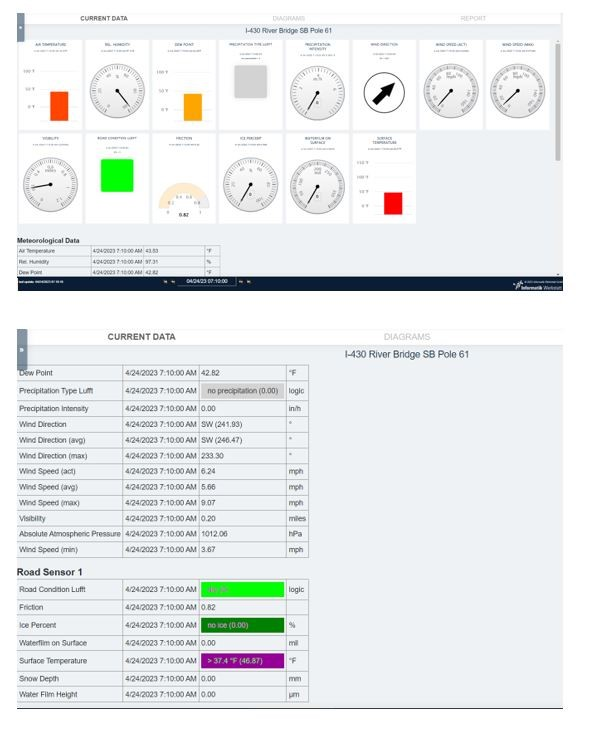 [Speaker Notes: It was on and got to turn off.]
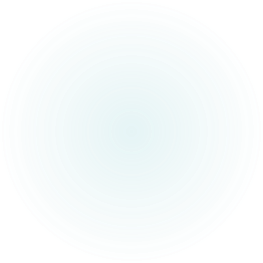 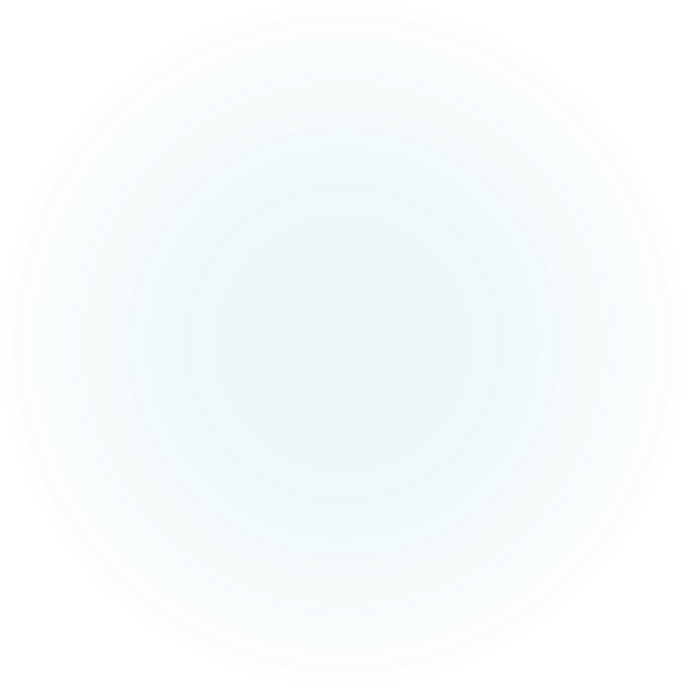 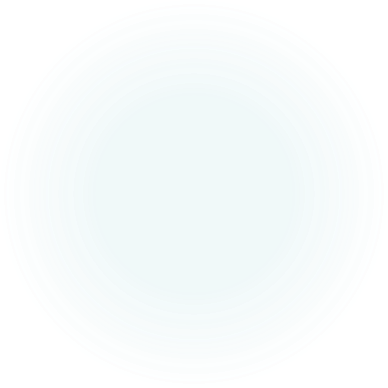 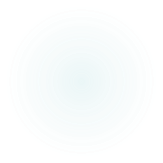 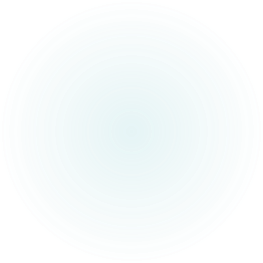 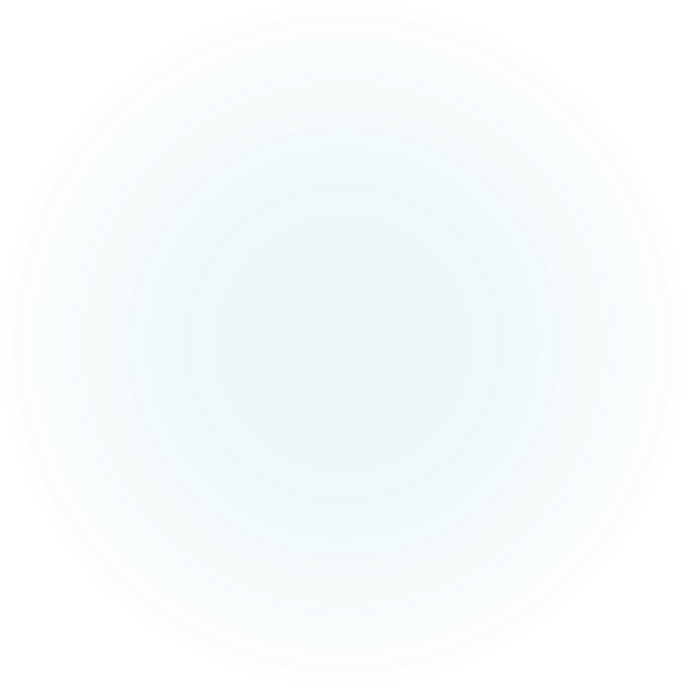 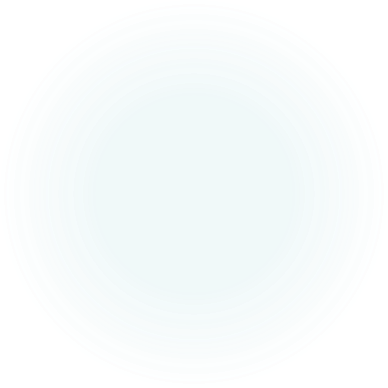 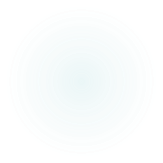 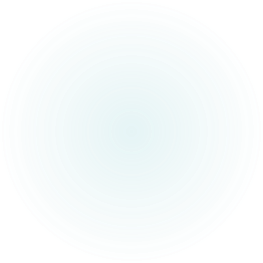 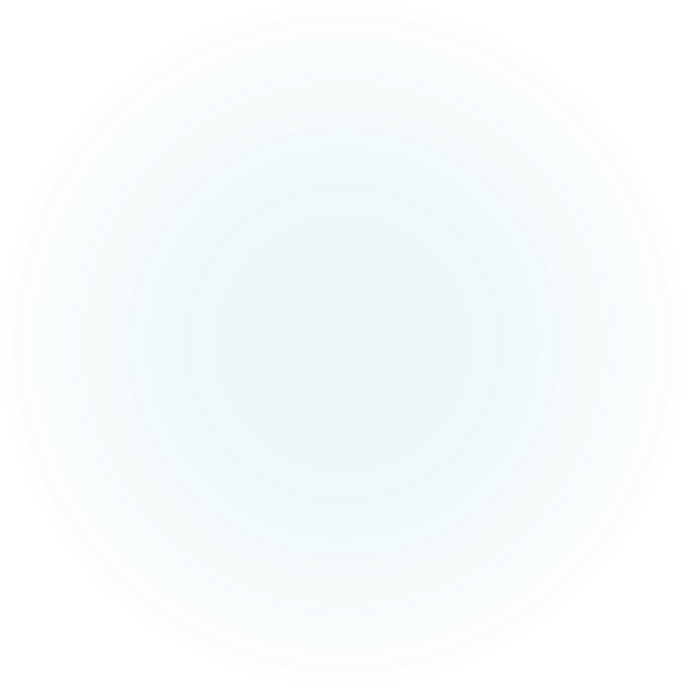 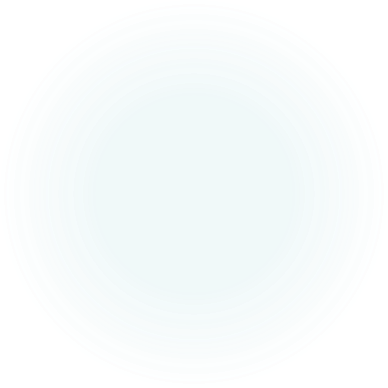 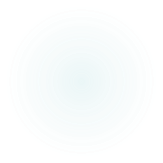 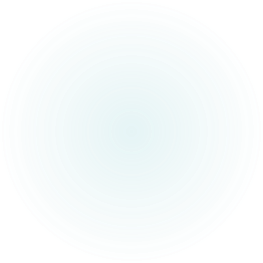 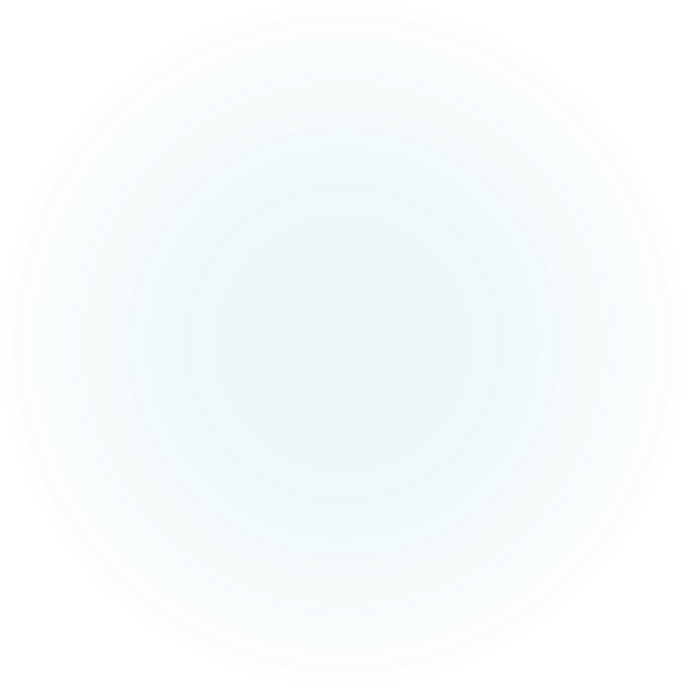 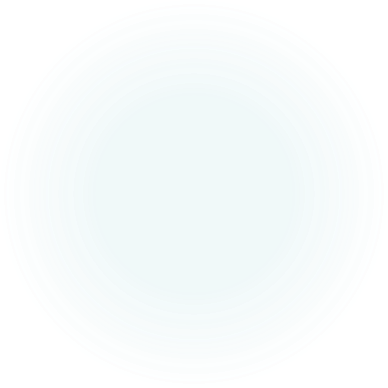 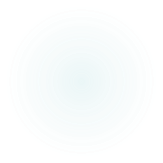 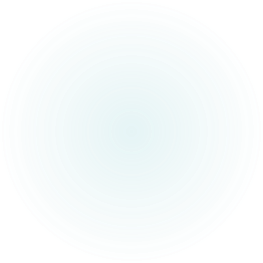 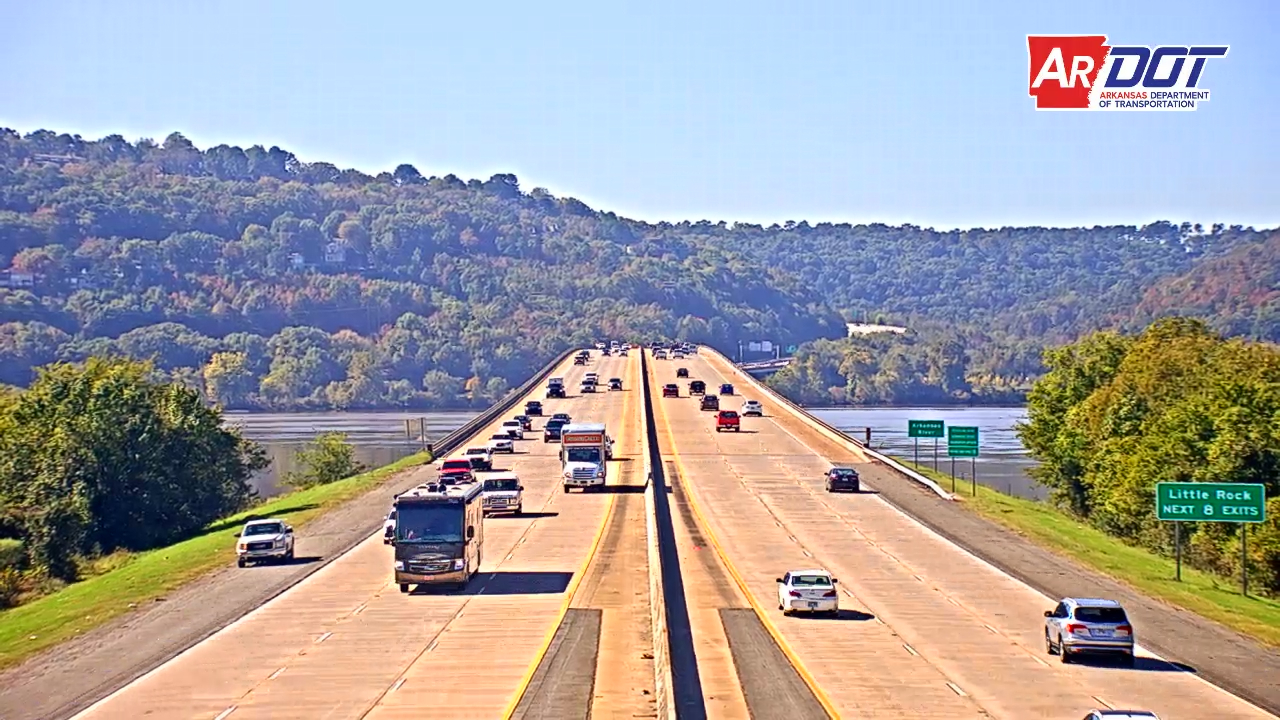 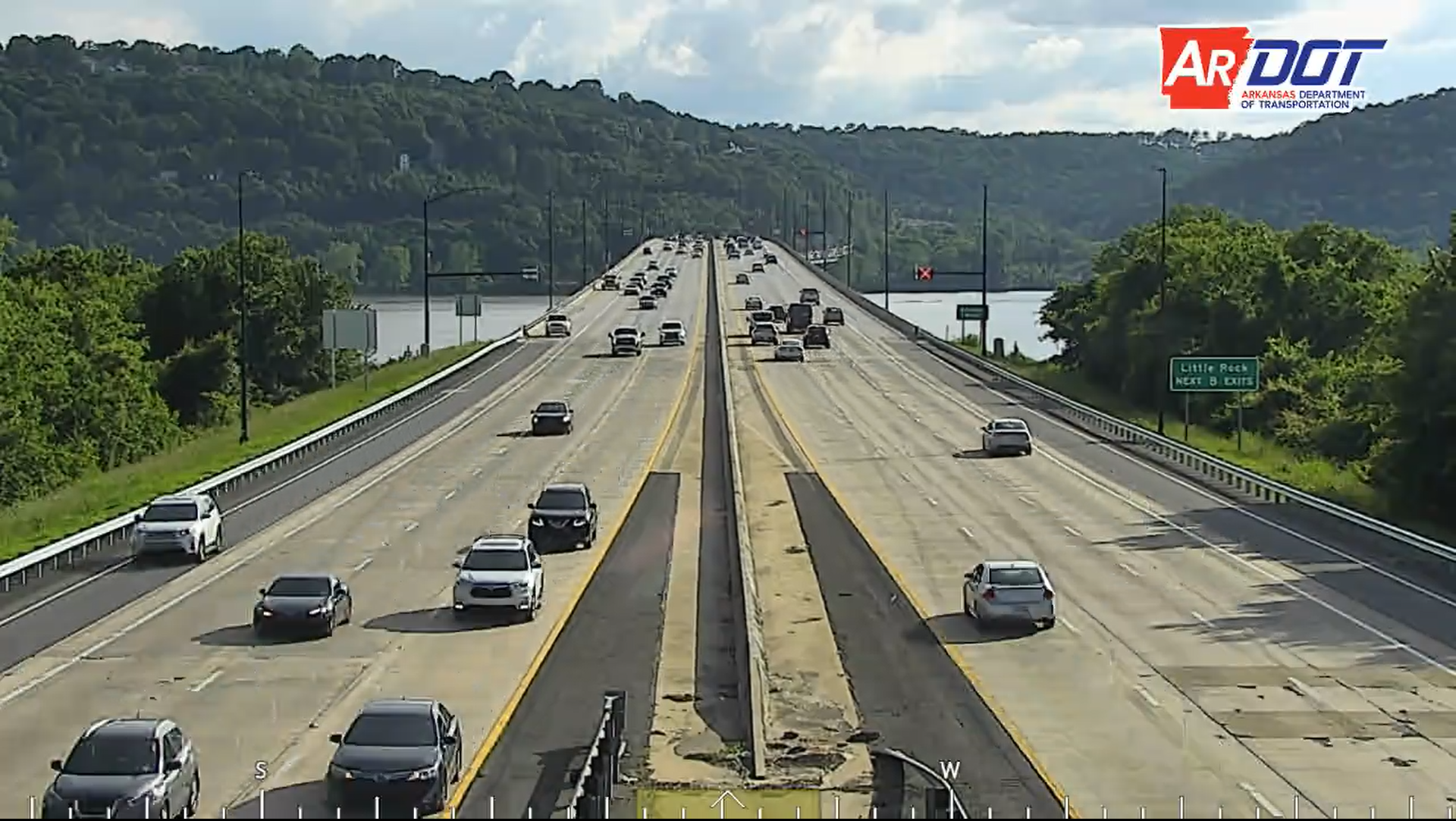 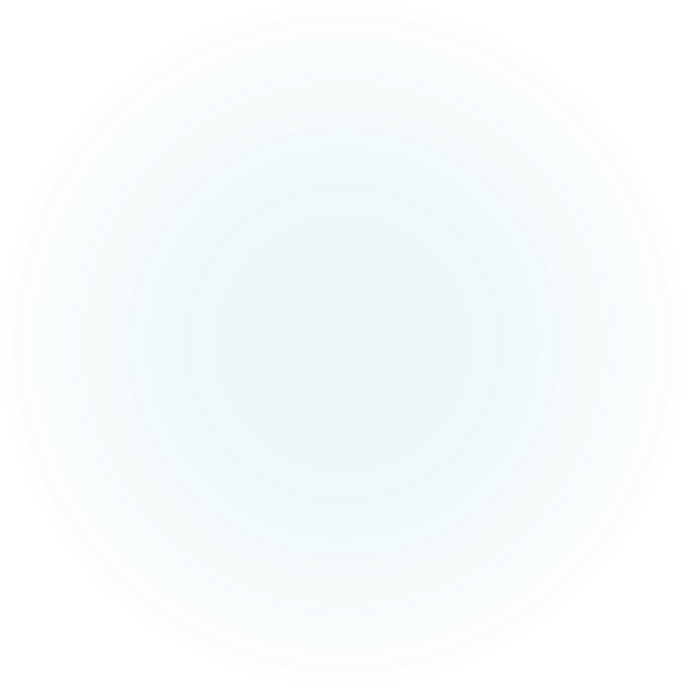 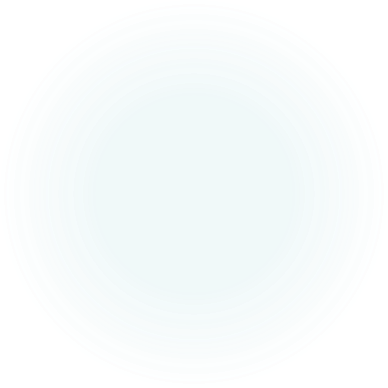 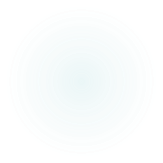 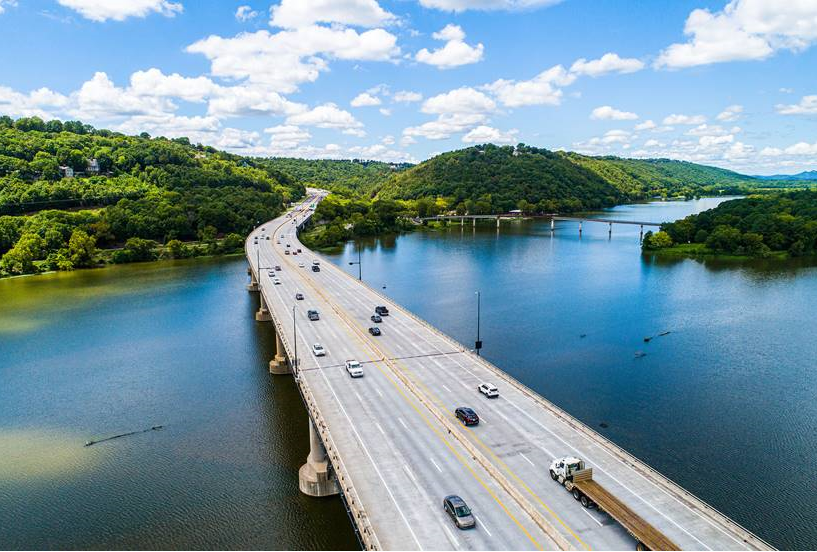 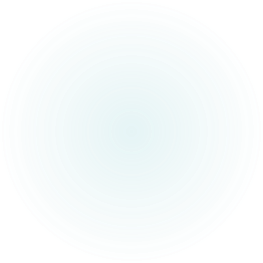 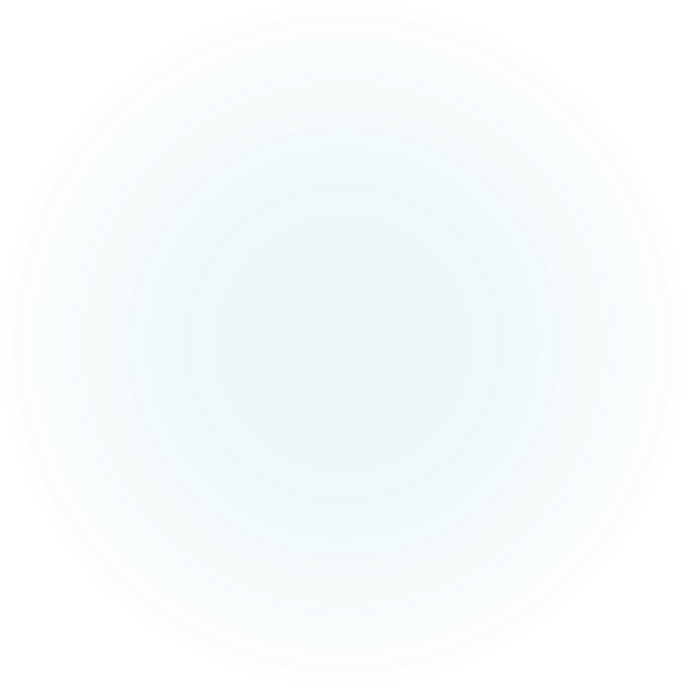 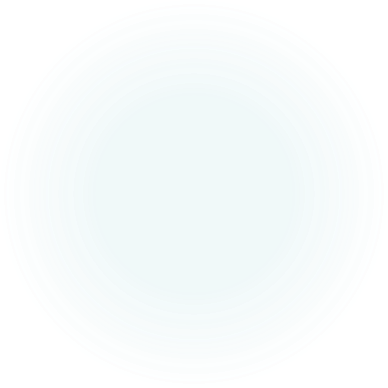 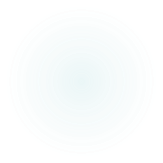 [Speaker Notes: ARDOT:
Maintenance Division (ITS Management and Heavy Bridge)
Roadway Design Division
Bridge Division
Construction Division (including District and RE office)
Information Technology (IT) Division
Public Information office (PIO)
Transportation Planning and Policies (TPP) Division
System Information & Research
Program Management
Arkansas Highway Police

Others
Arkansas State Police
Fire Departments
City of Little Rock
City of North Little Rock
Towing
Emergency Medical Services (EMS)
Local Fire and Police Departments
Arkansas Department of Emergency Management (ADEM)


Leadership:
Highway Commission and executive leadership who enterusted us with making the first Managed Lane project in Arkansas happen.]
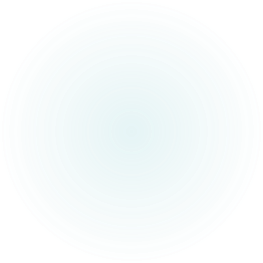 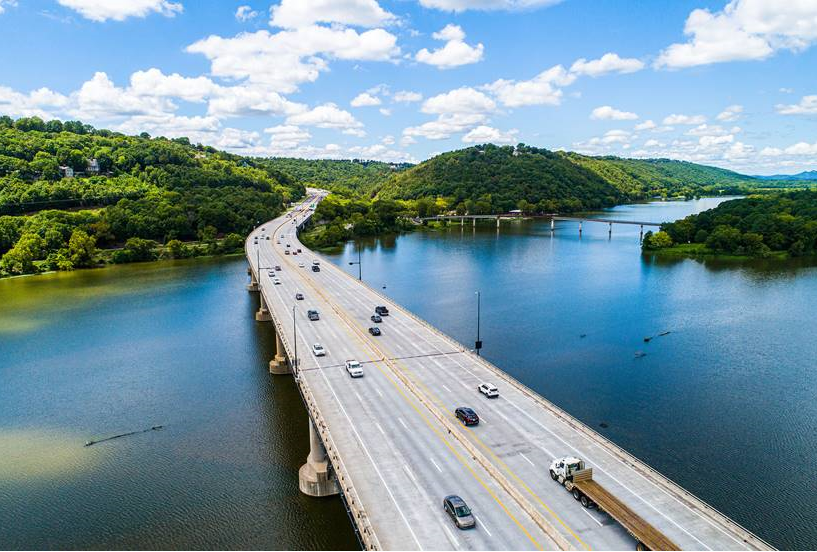 Video Wall
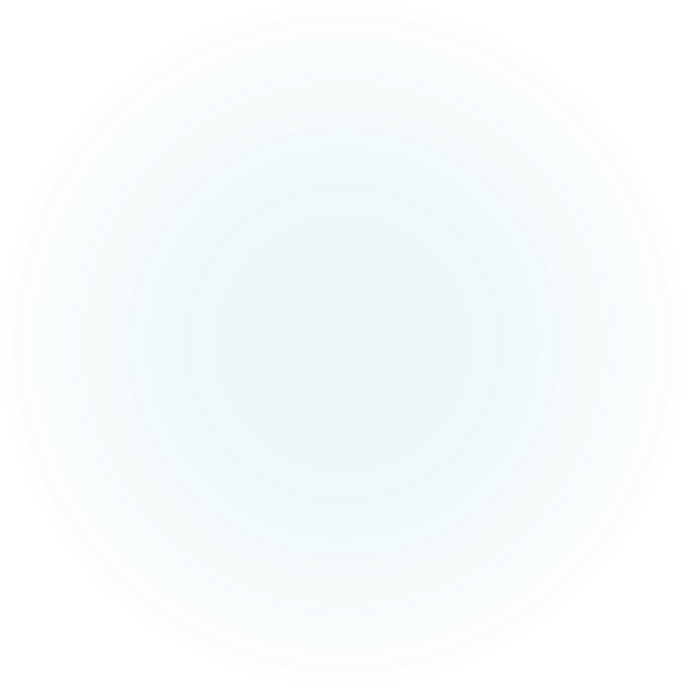 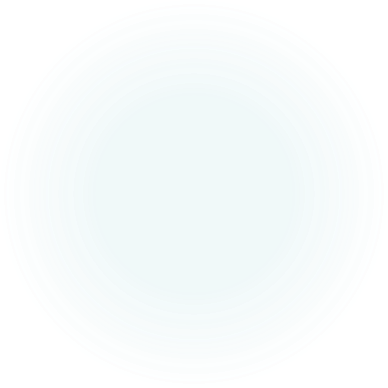 TMC Camera
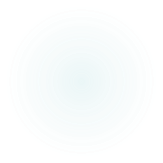 [Speaker Notes: I-430 Video Wall

https://actis.idrivearkansas.com/index.php/cameras/view_wall/544,543,29,550,541,542,539,540,546,547,562,532,531,530
Ahtd39272
Hussain11


TMC Camera
http://192.168.201.6/#view]